CS1033 Assignment 1 Slide Show (Group 4)
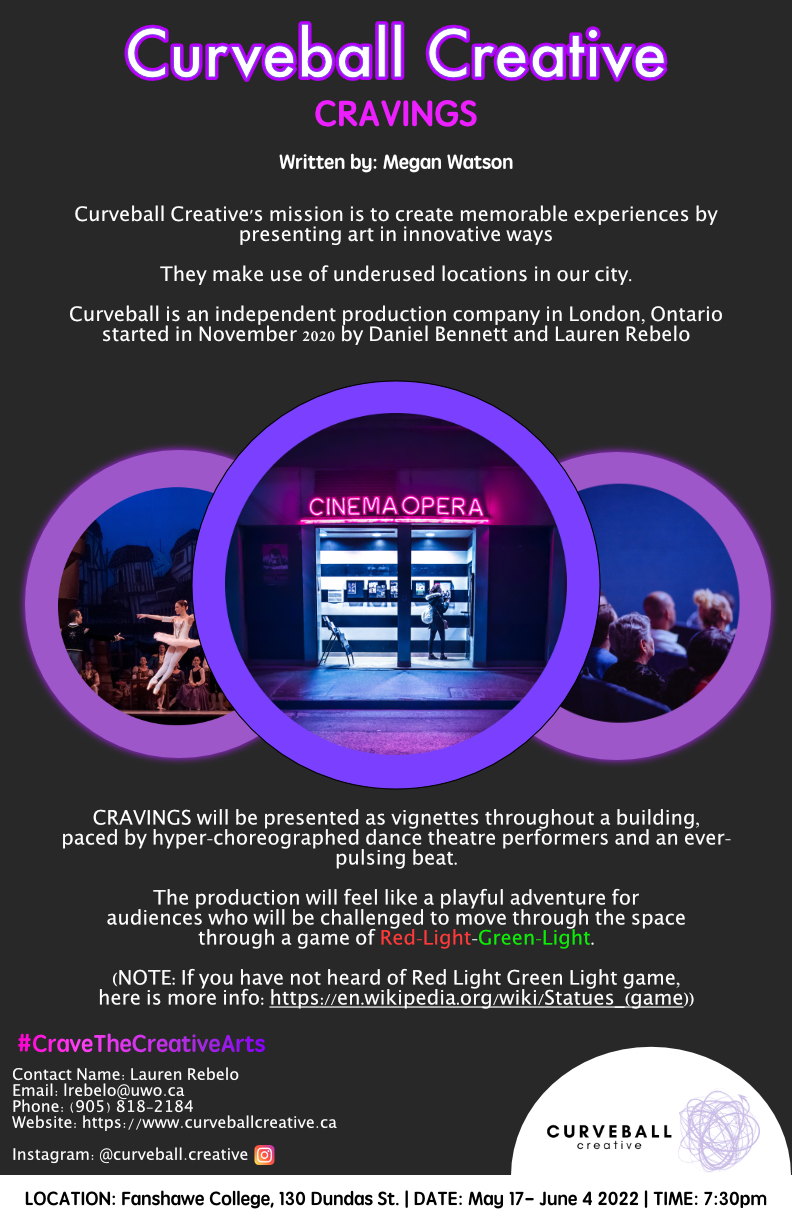 2/107
[Speaker Notes: zraza9_poster.jpg]
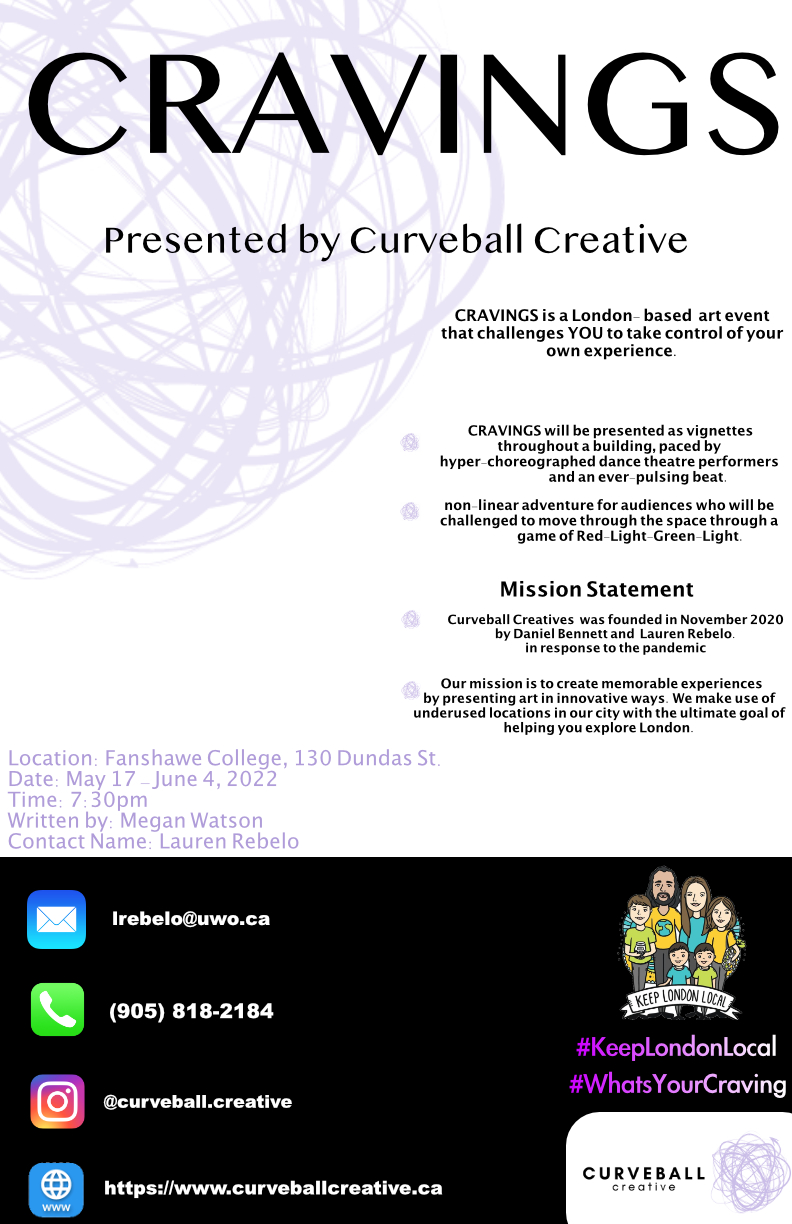 3/107
[Speaker Notes: zpanacci_poster.jpg]
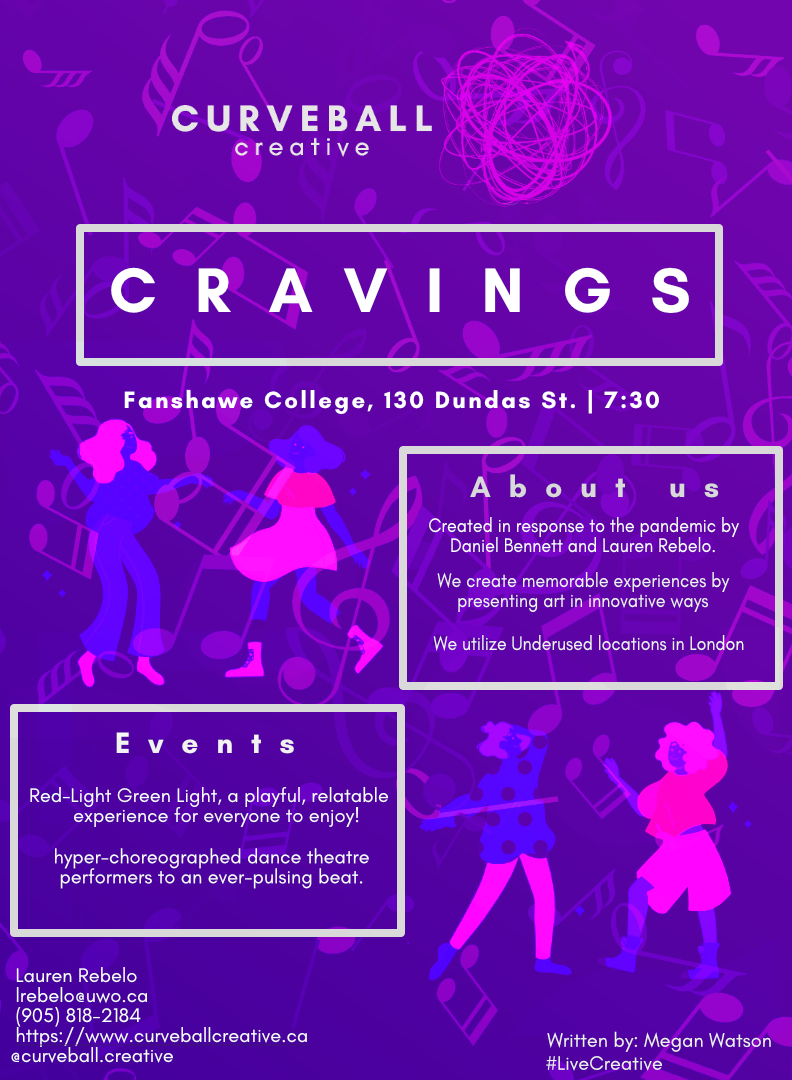 4/107
[Speaker Notes: zmunshi_poster.jpg]
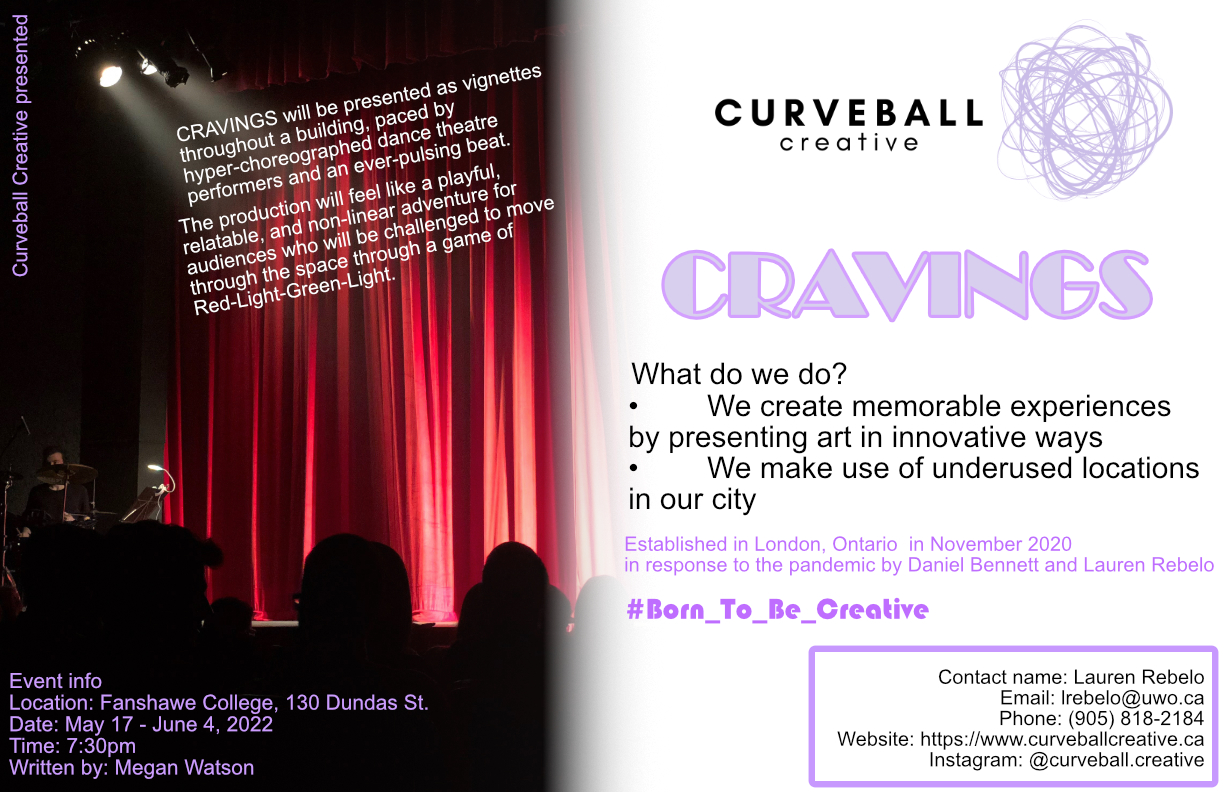 5/107
[Speaker Notes: yqiu242_poster.jpg]
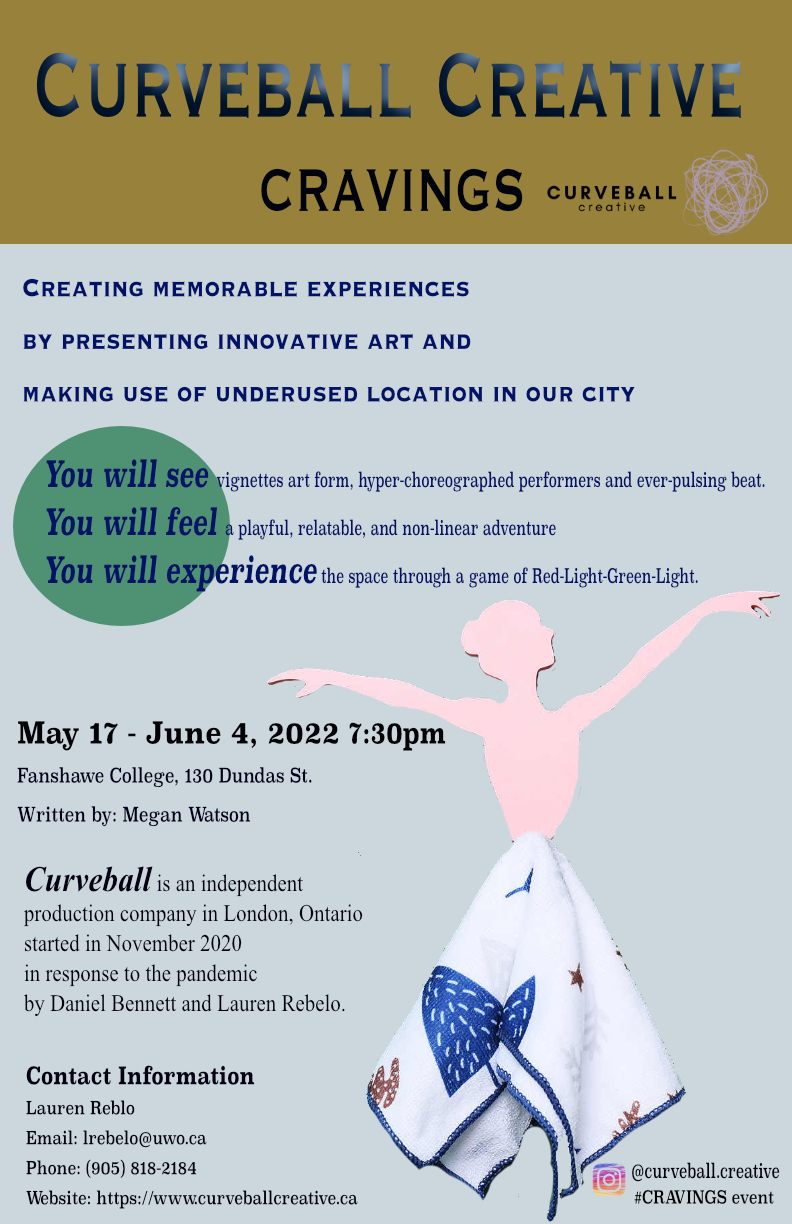 6/107
[Speaker Notes: yqiao56_poster.jpg]
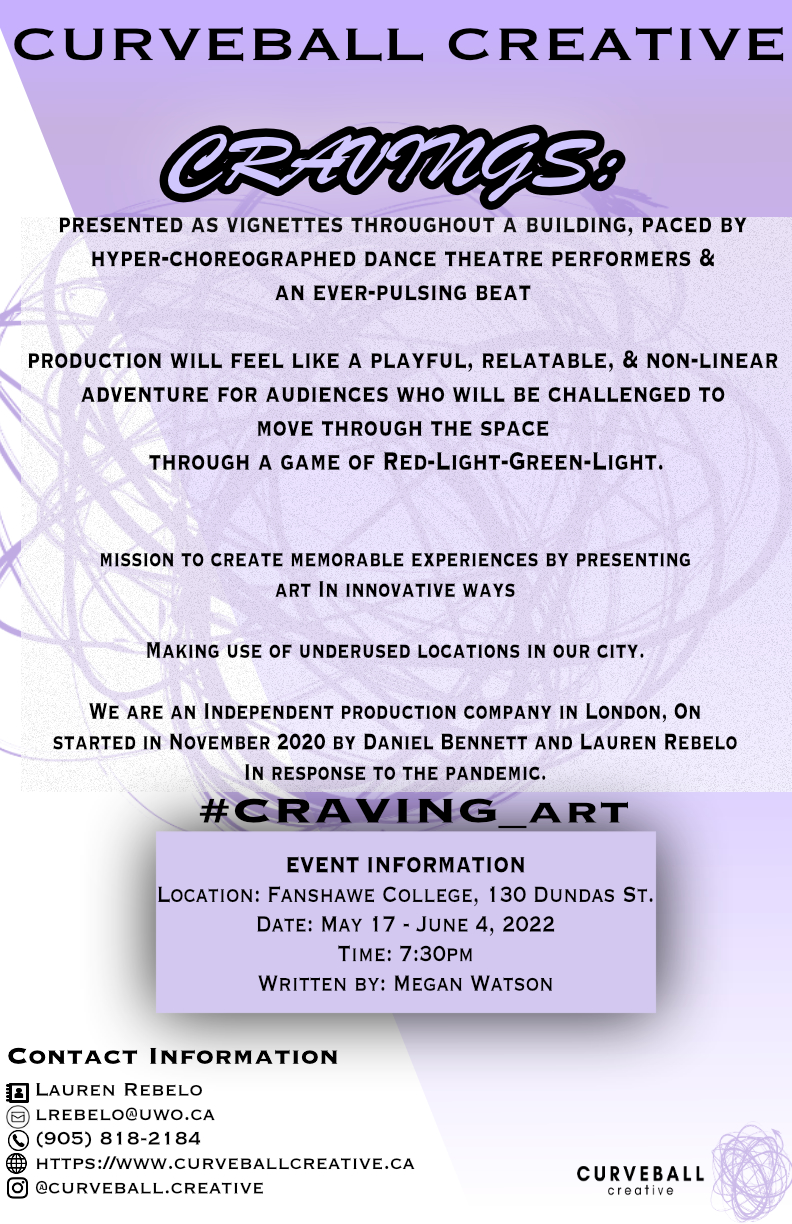 7/107
[Speaker Notes: ynamli_poster.jpg]
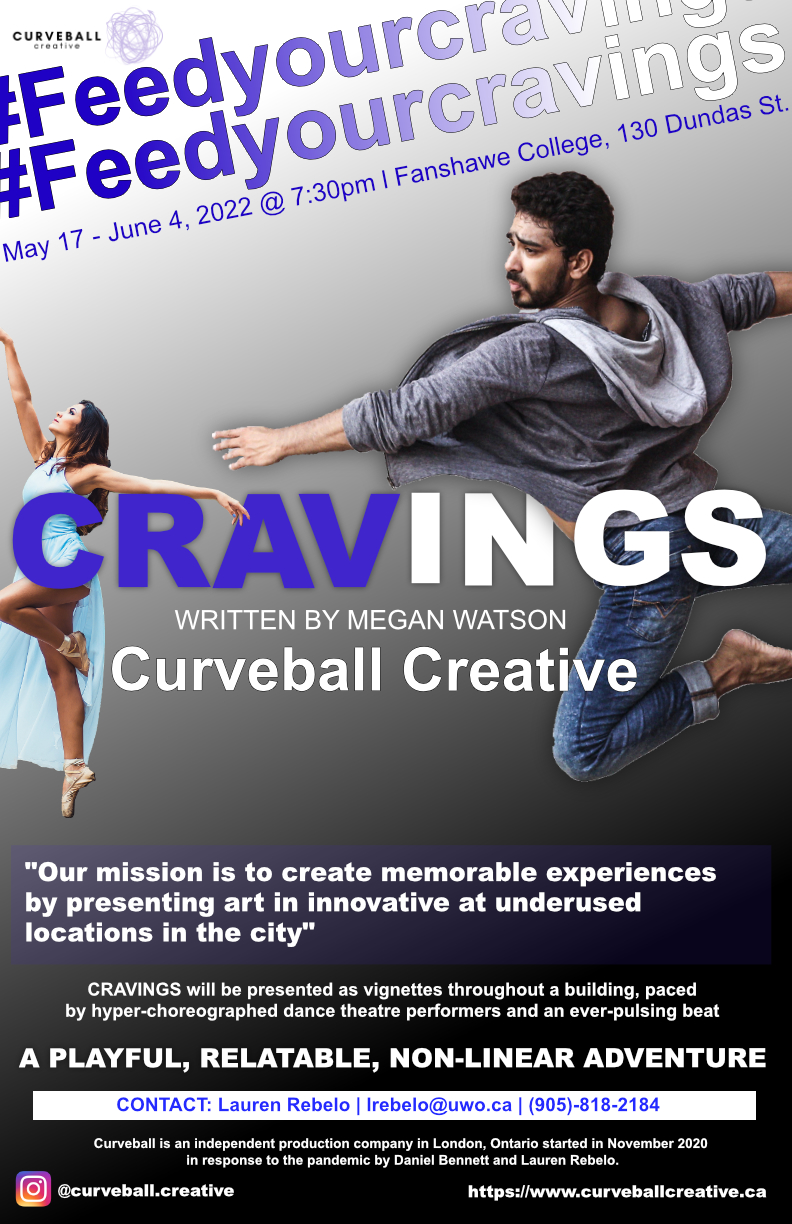 8/107
[Speaker Notes: ymu55_poster.jpg]
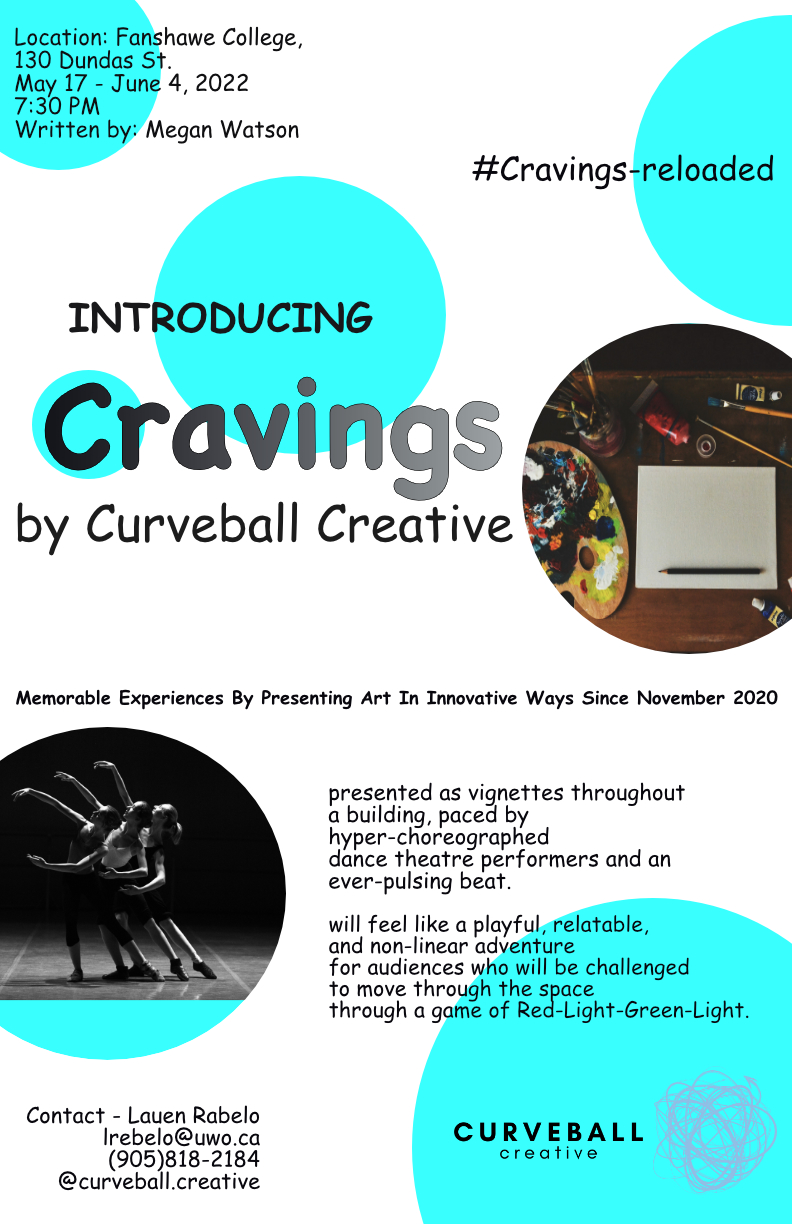 9/107
[Speaker Notes: ymotiwa_poster.jpg]
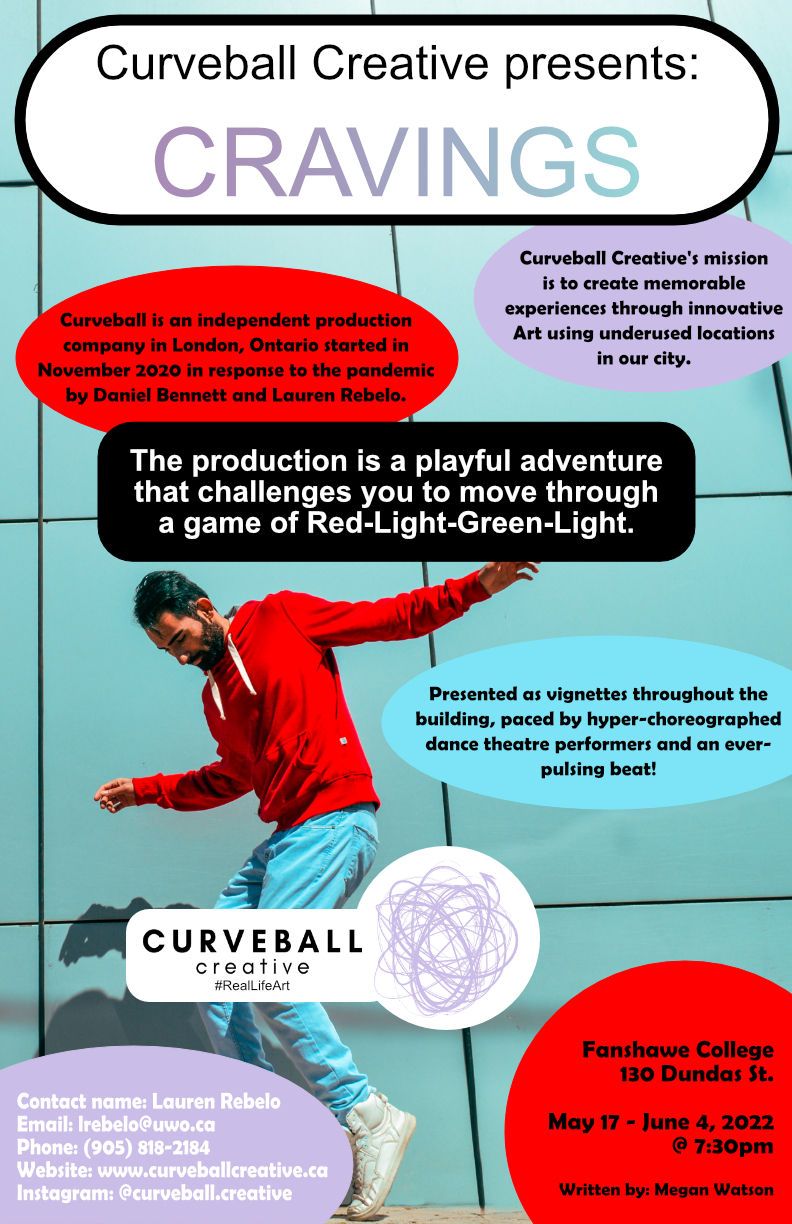 10/107
[Speaker Notes: vsainani_poster.jpg]
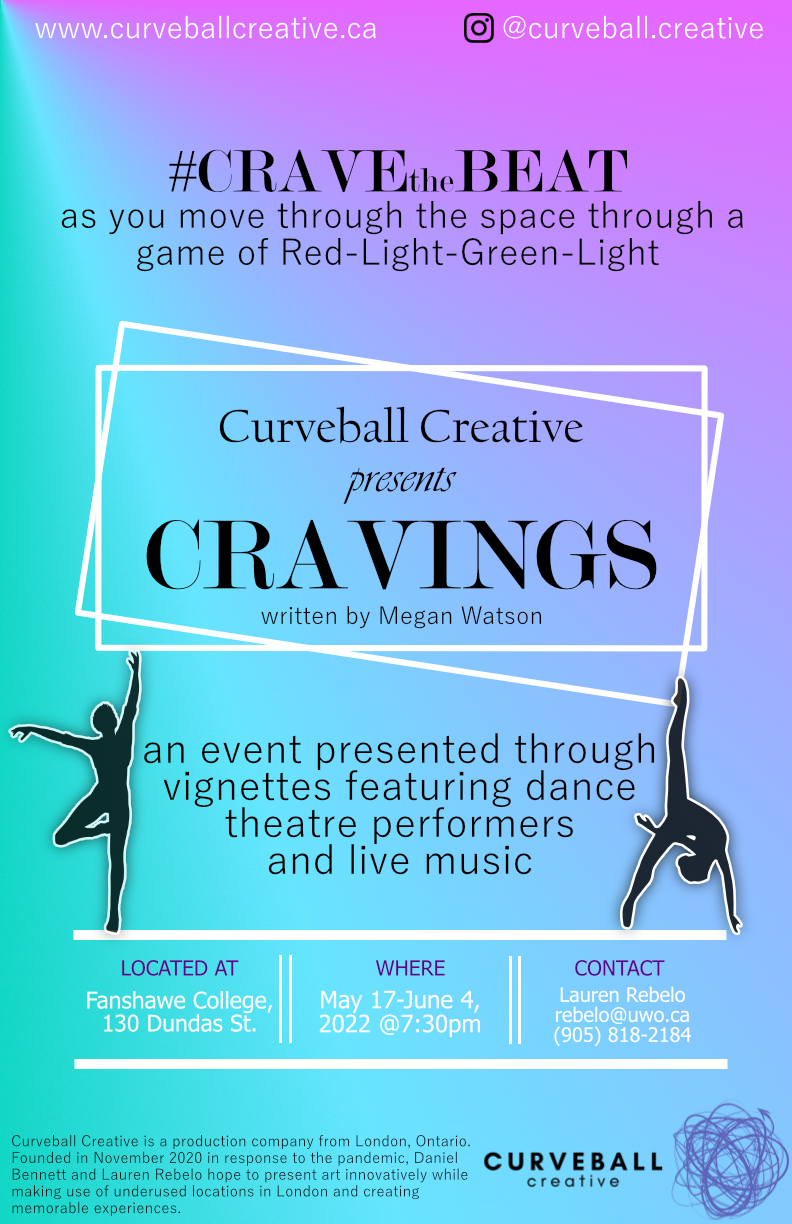 11/107
[Speaker Notes: vren2_poster.jpg]
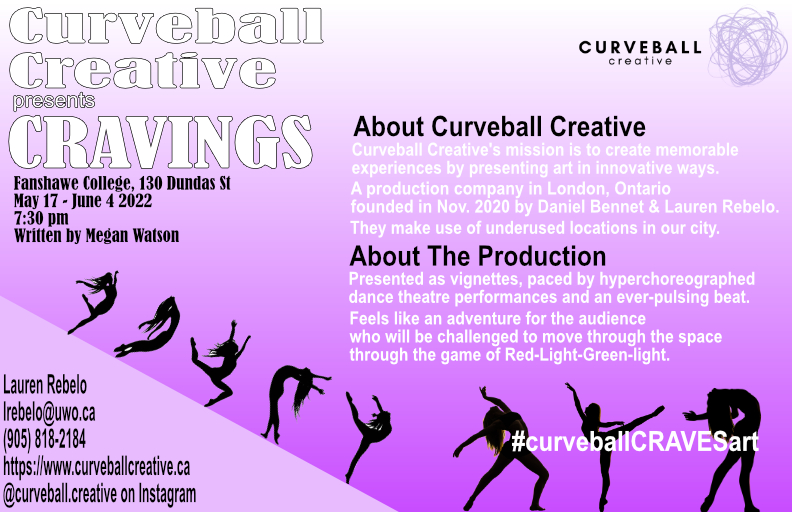 12/107
[Speaker Notes: vneilas_poster.jpg]
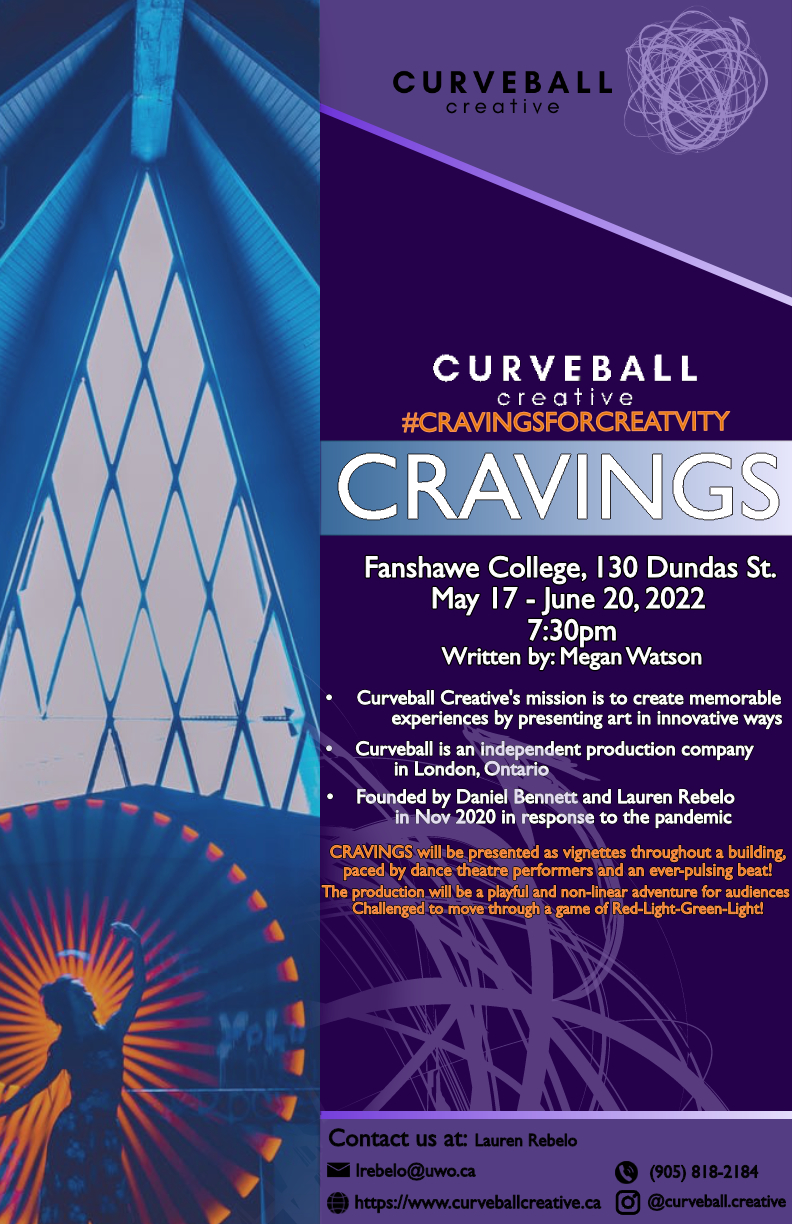 13/107
[Speaker Notes: tnguy496_poster.jpg]
14/107
[Speaker Notes: tngo43_poster.jpg]
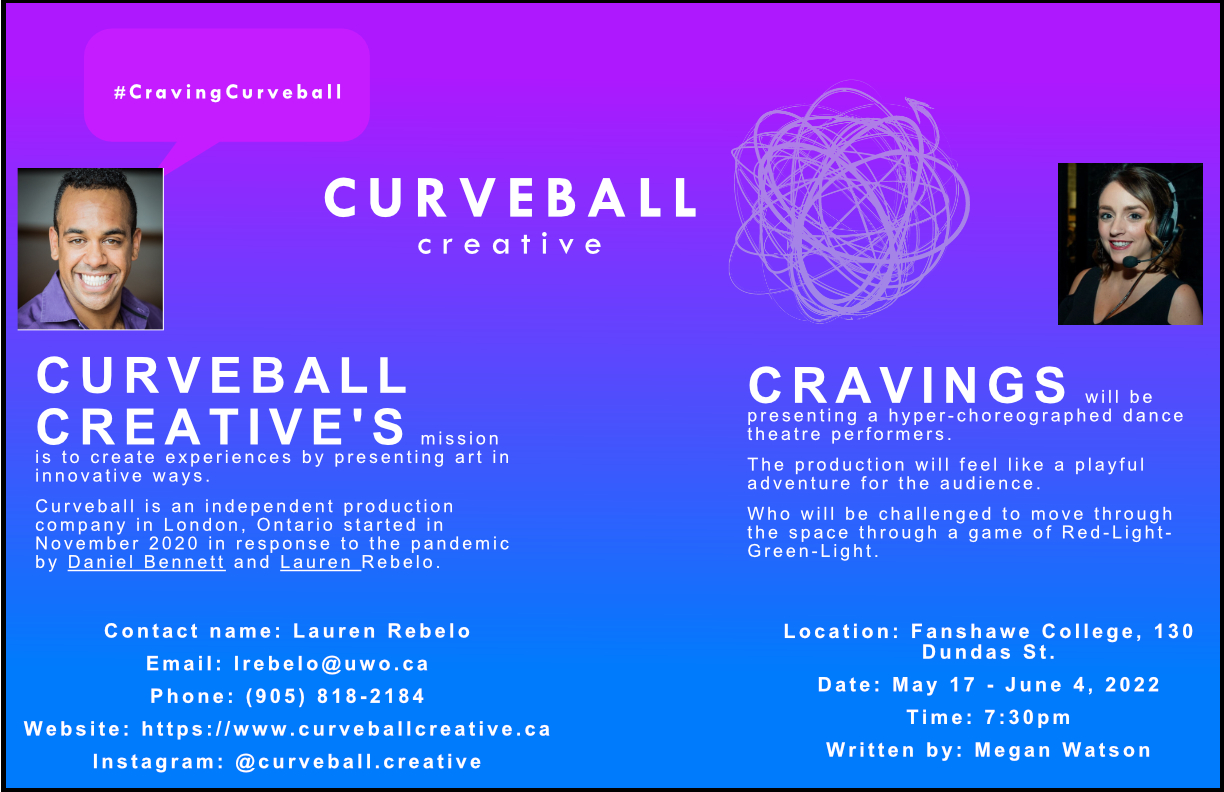 15/107
[Speaker Notes: tmoham25_poster.jpg]
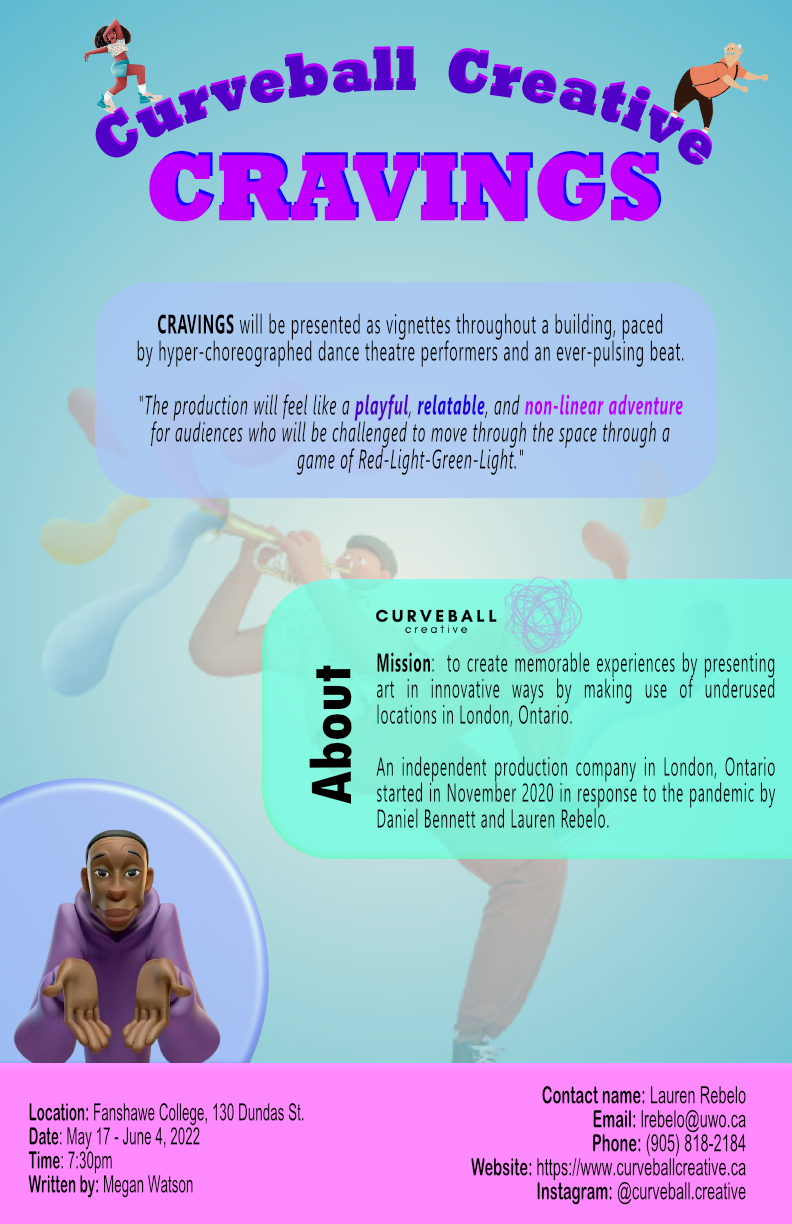 16/107
[Speaker Notes: ssagar26_poster.jpg]
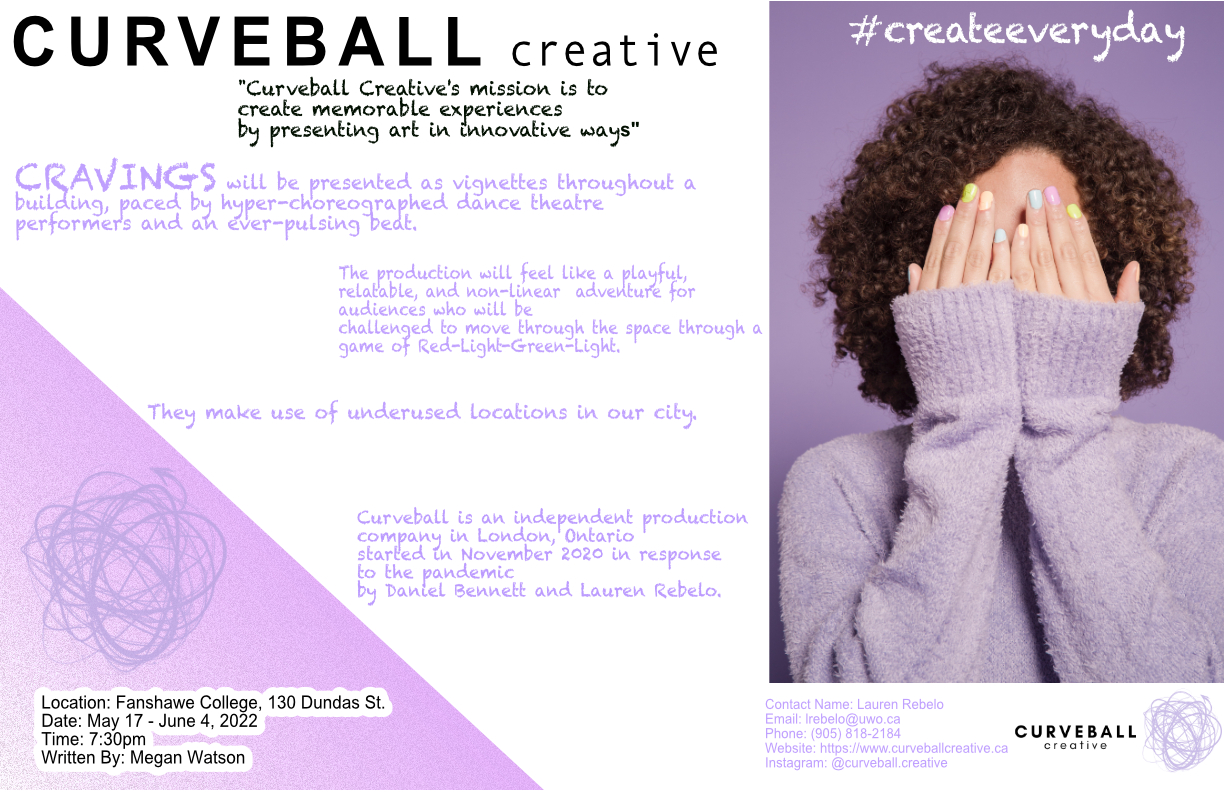 17/107
[Speaker Notes: srashi49_poster.jpg]
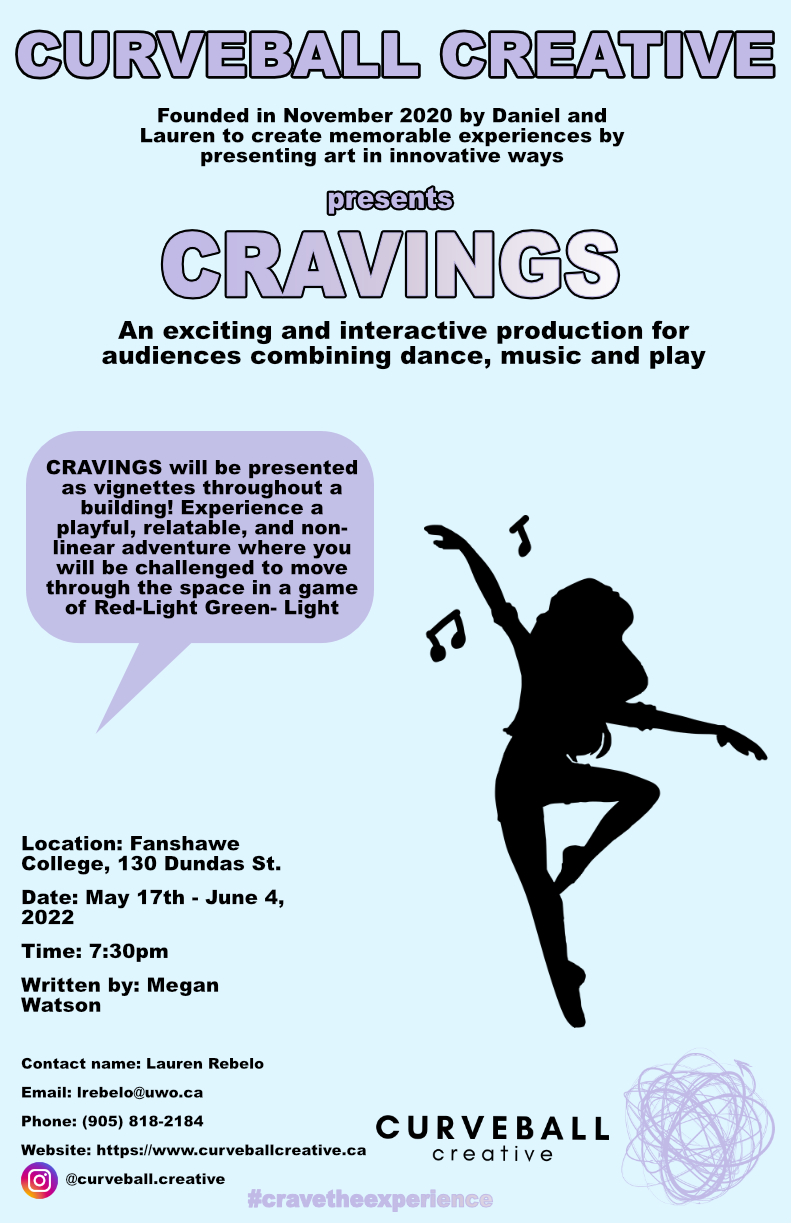 18/107
[Speaker Notes: sramji5_poster.jpg]
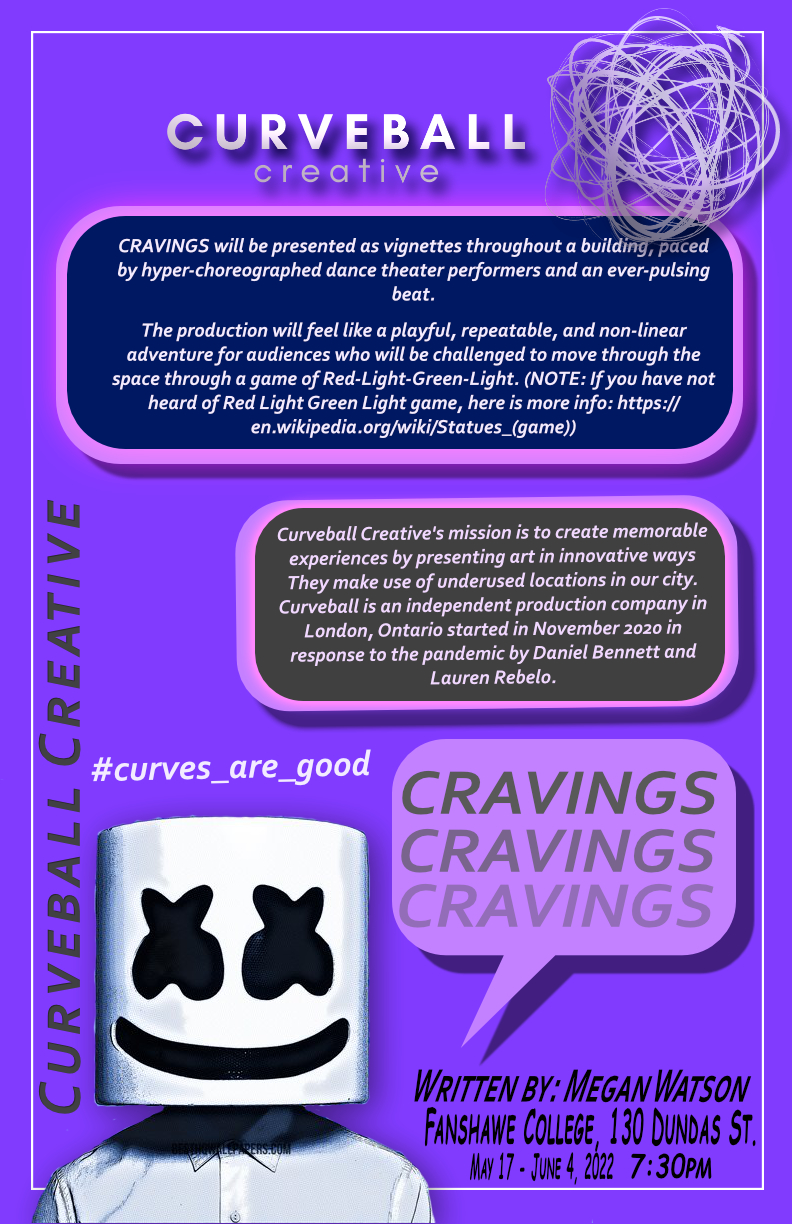 19/107
[Speaker Notes: squres45_poster.jpg]
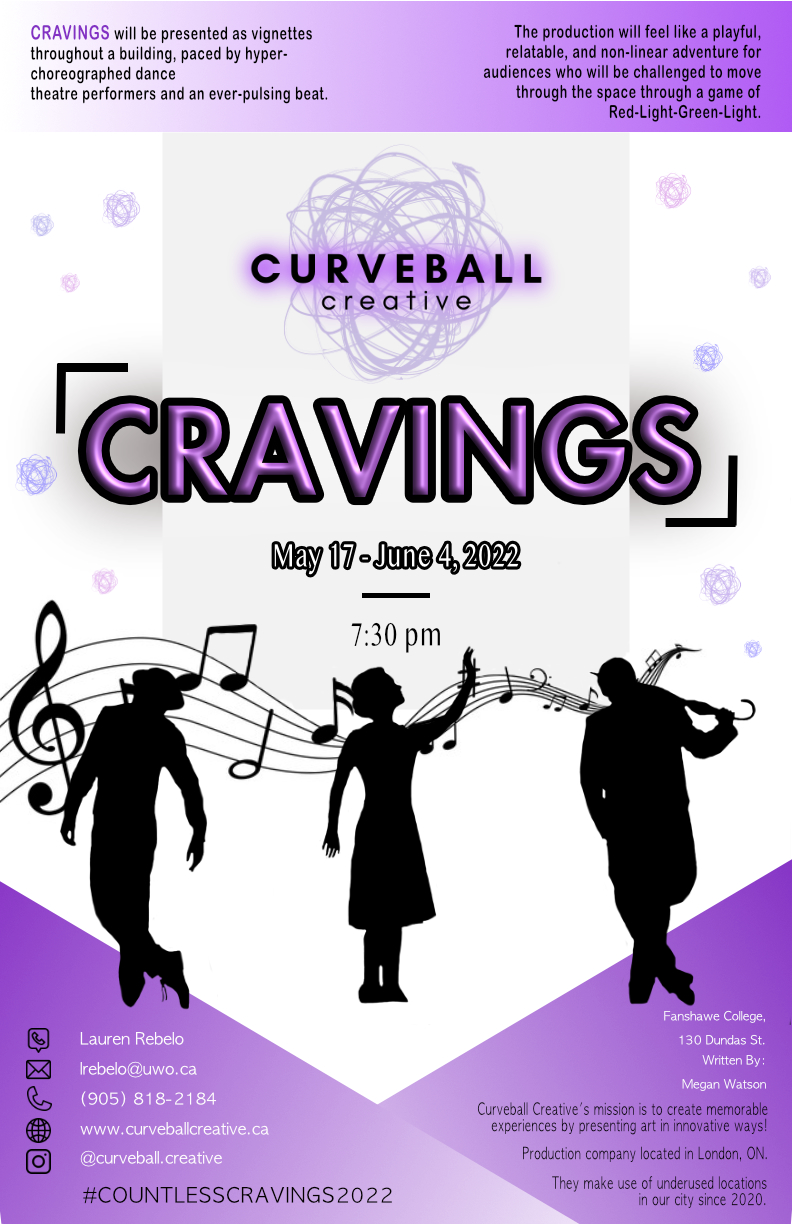 20/107
[Speaker Notes: sphill89_poster.jpg]
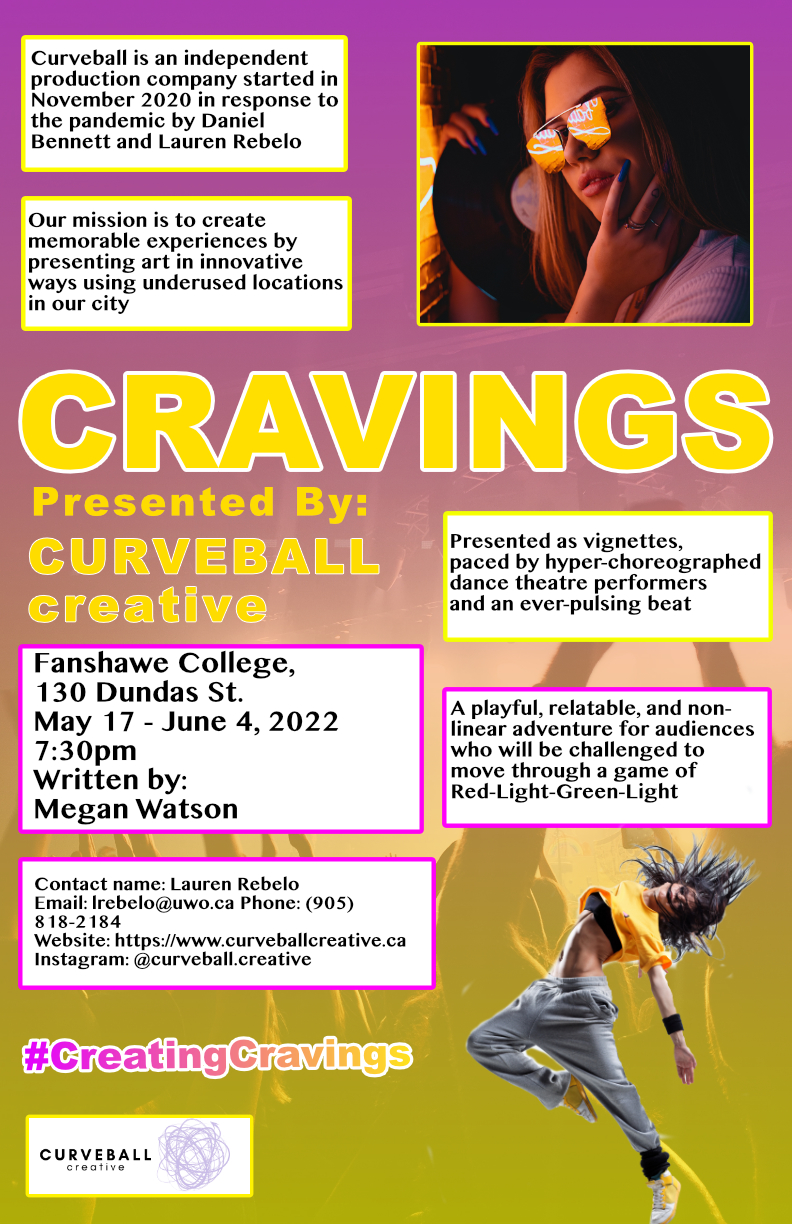 21/107
[Speaker Notes: spate732_poster.jpg]
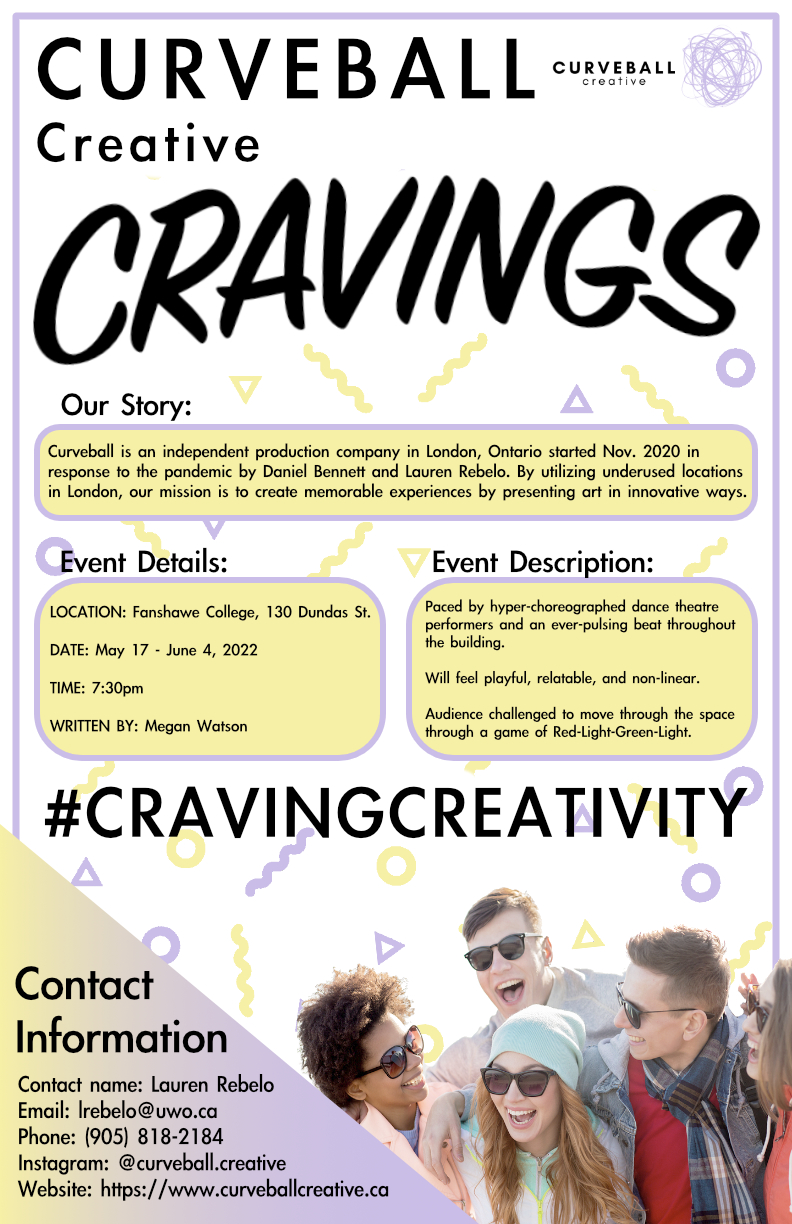 22/107
[Speaker Notes: spark745_poster.jpg]
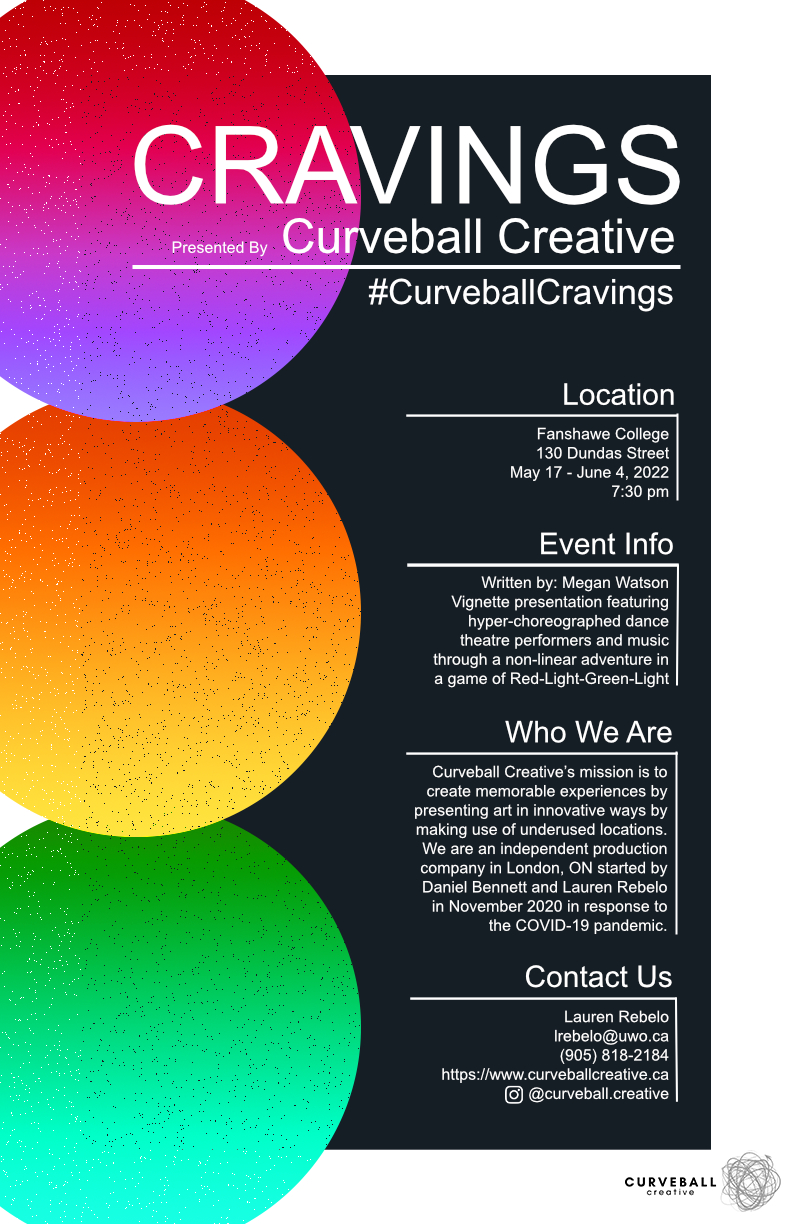 23/107
[Speaker Notes: souell23_poster.jpg]
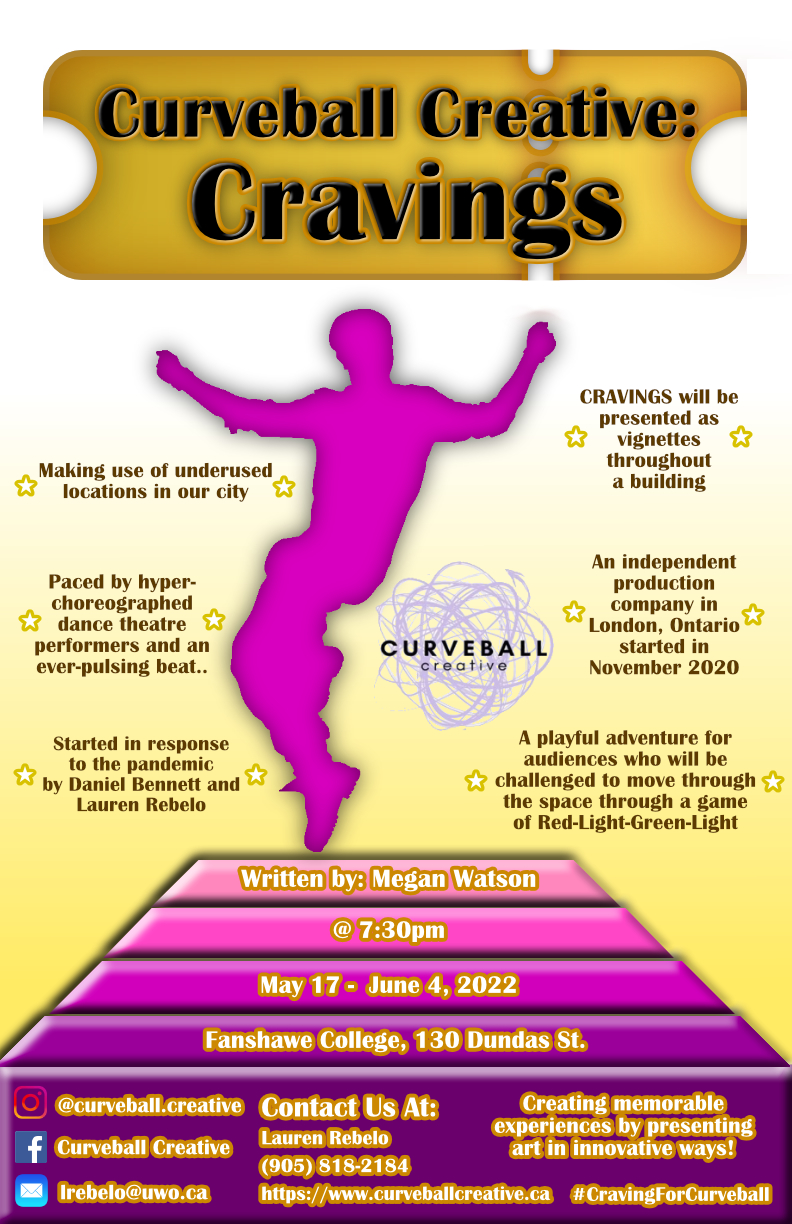 24/107
[Speaker Notes: snguy42_poster.jpg]
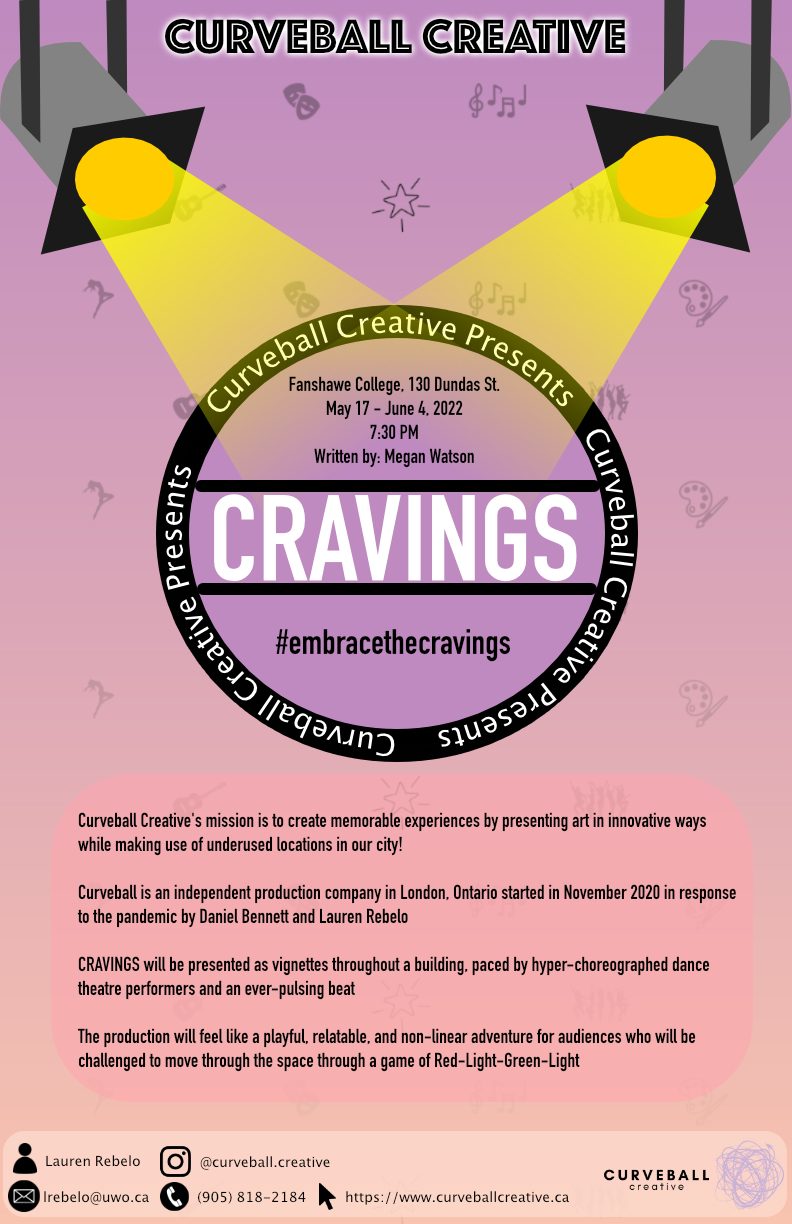 25/107
[Speaker Notes: snabavi2_poster.jpg]
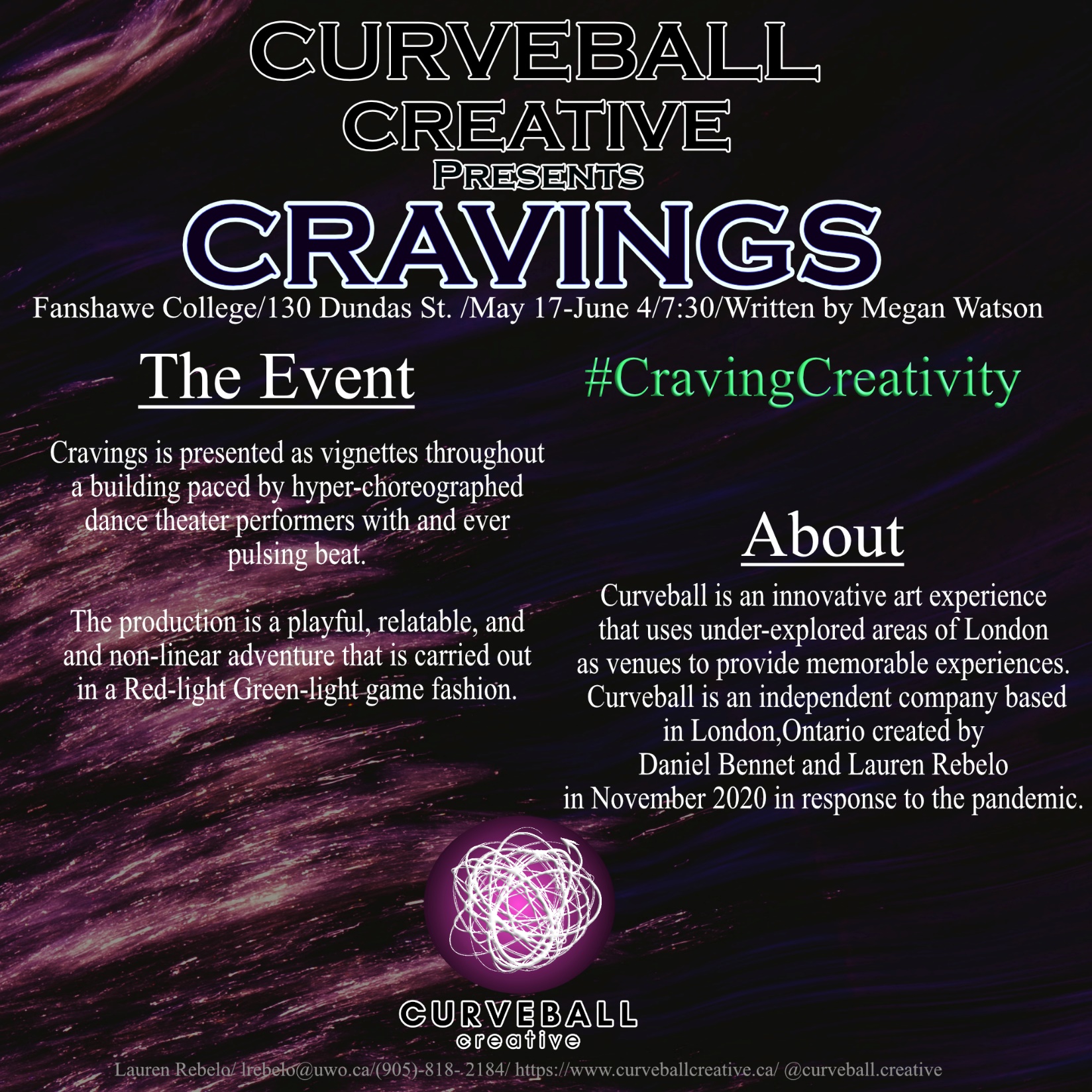 26/107
[Speaker Notes: smorr96_poster.jpg]
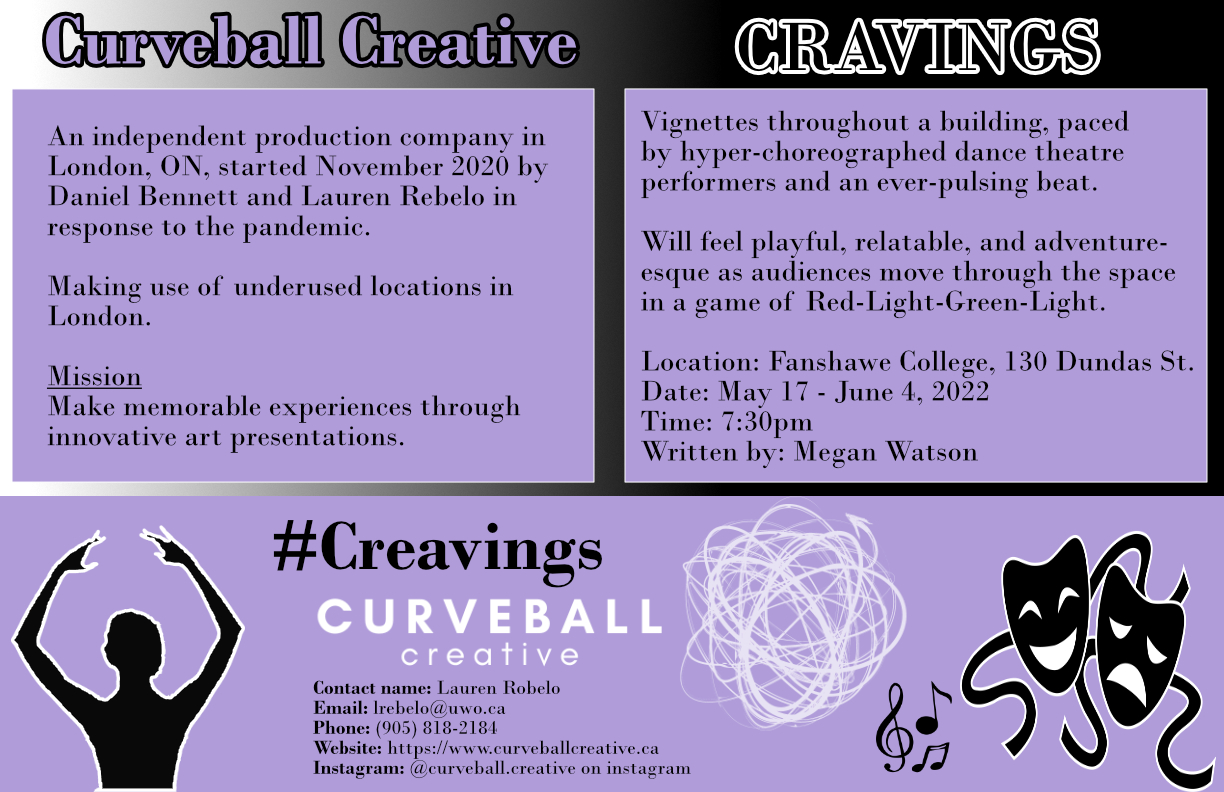 27/107
[Speaker Notes: rrobbin8_poster.jpg]
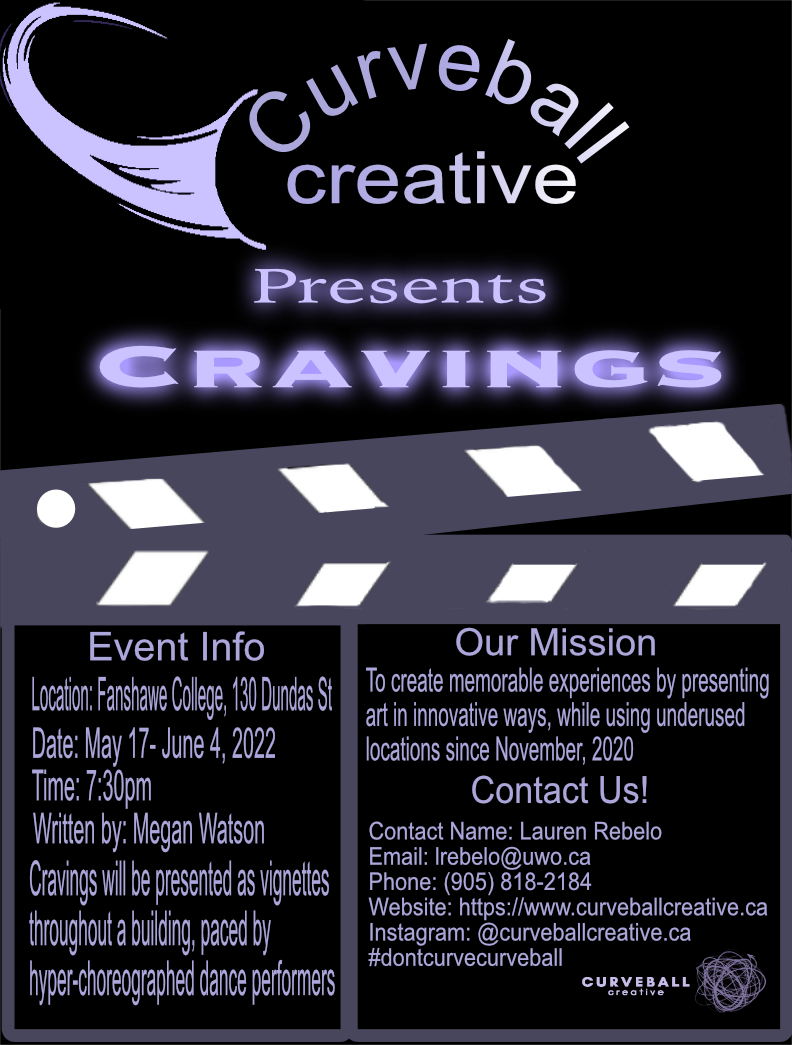 28/107
[Speaker Notes: rreyes24_poster.jpg]
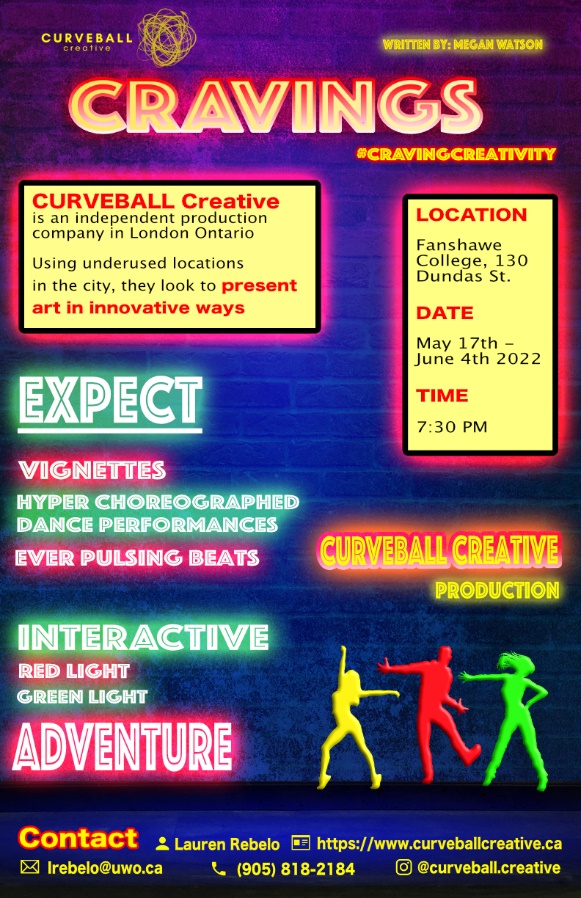 29/107
[Speaker Notes: rrahma33_poster.jpg]
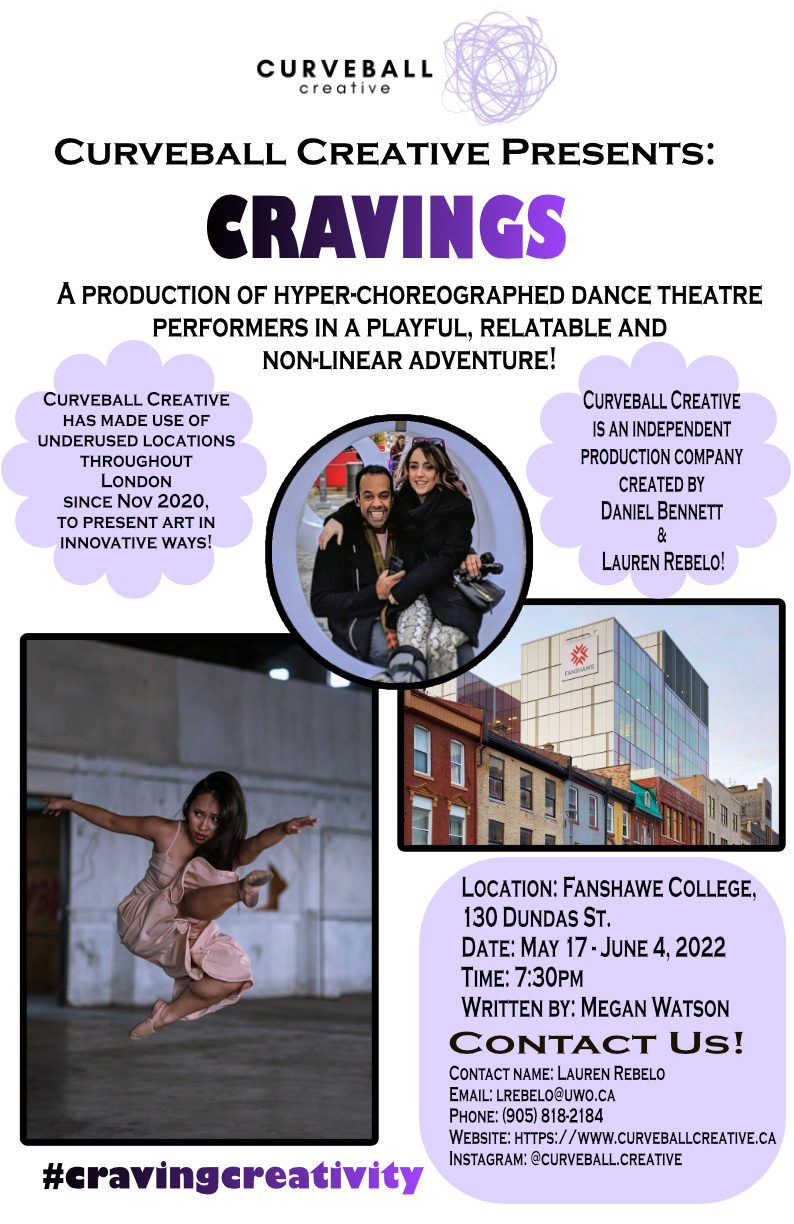 30/107
[Speaker Notes: rpratt8_poster.jpg]
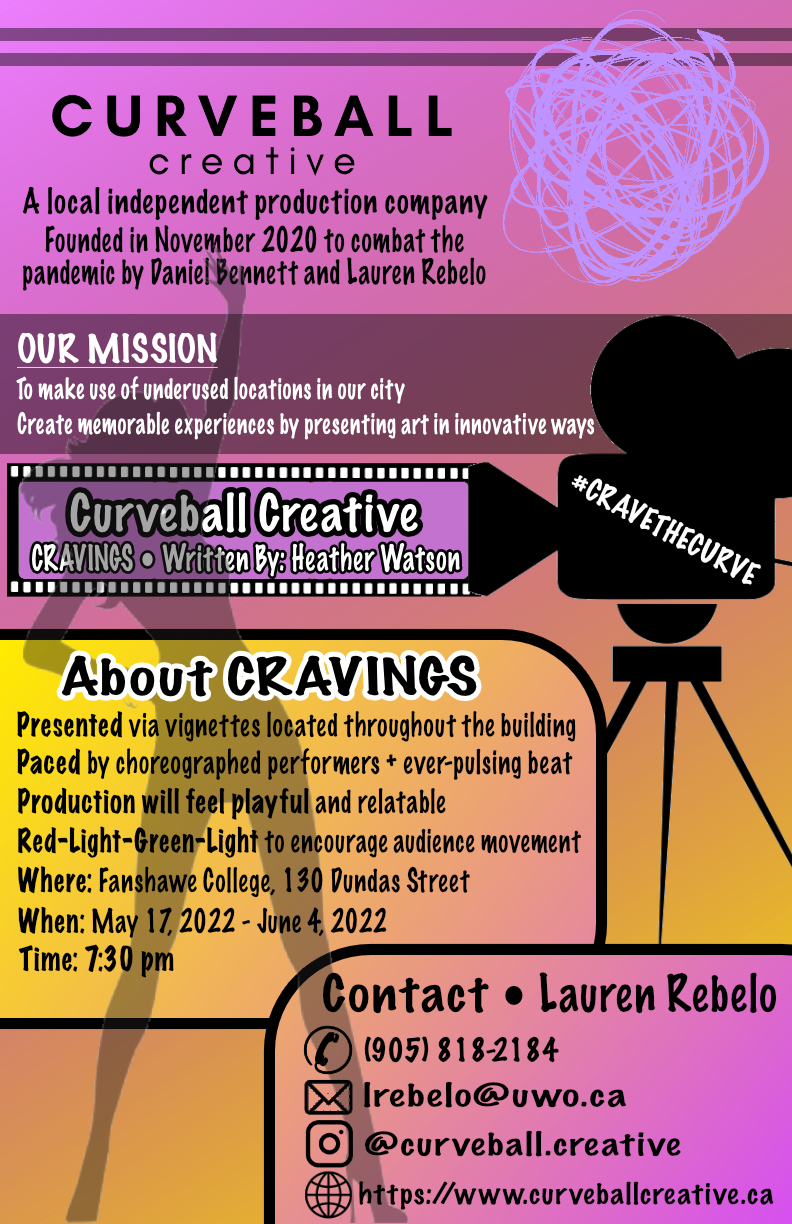 31/107
[Speaker Notes: rpate433_poster.jpg]
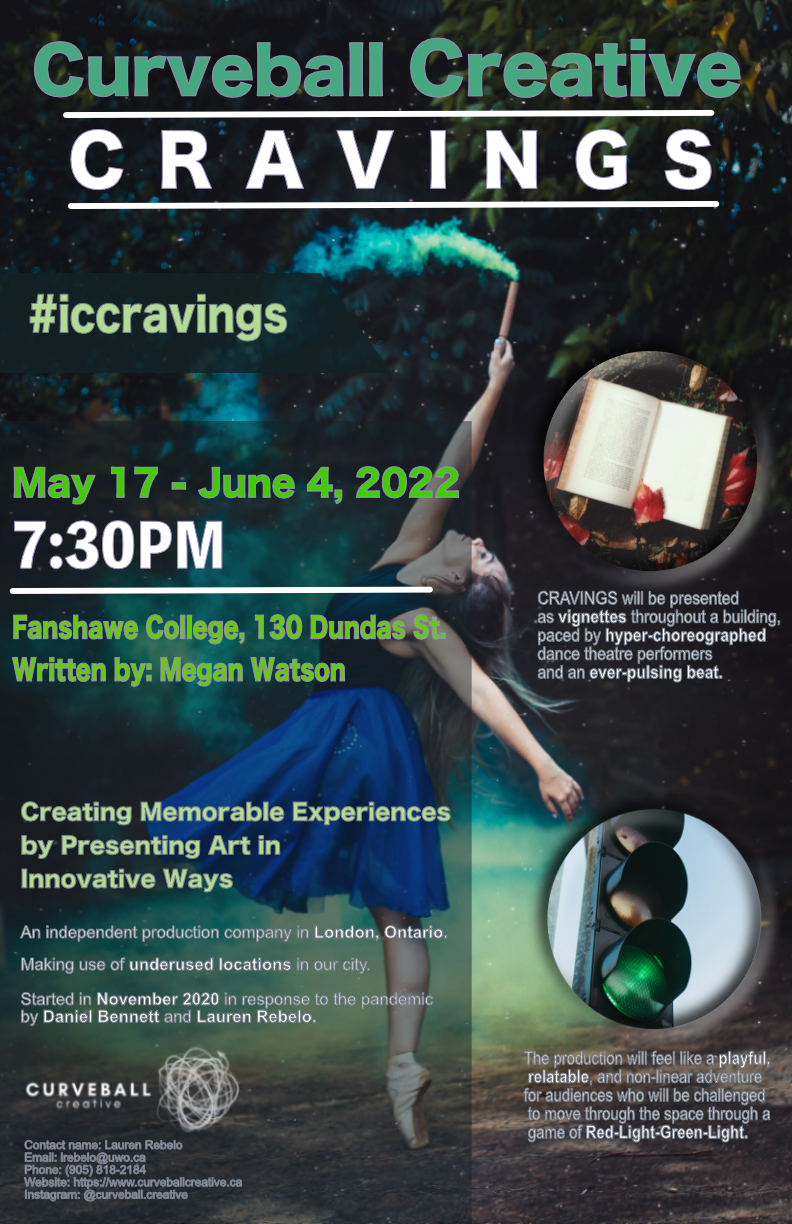 32/107
[Speaker Notes: rpate432_poster.jpg]
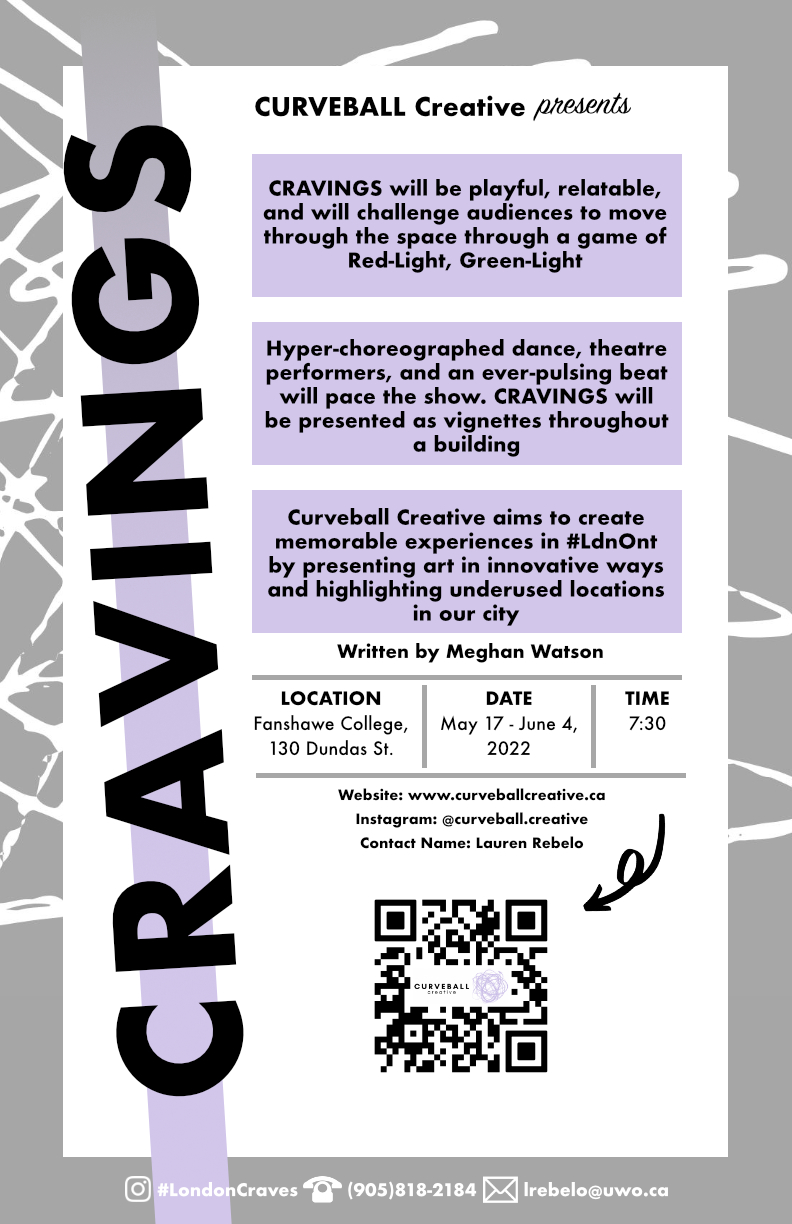 33/107
[Speaker Notes: rohagan4_poster.jpg]
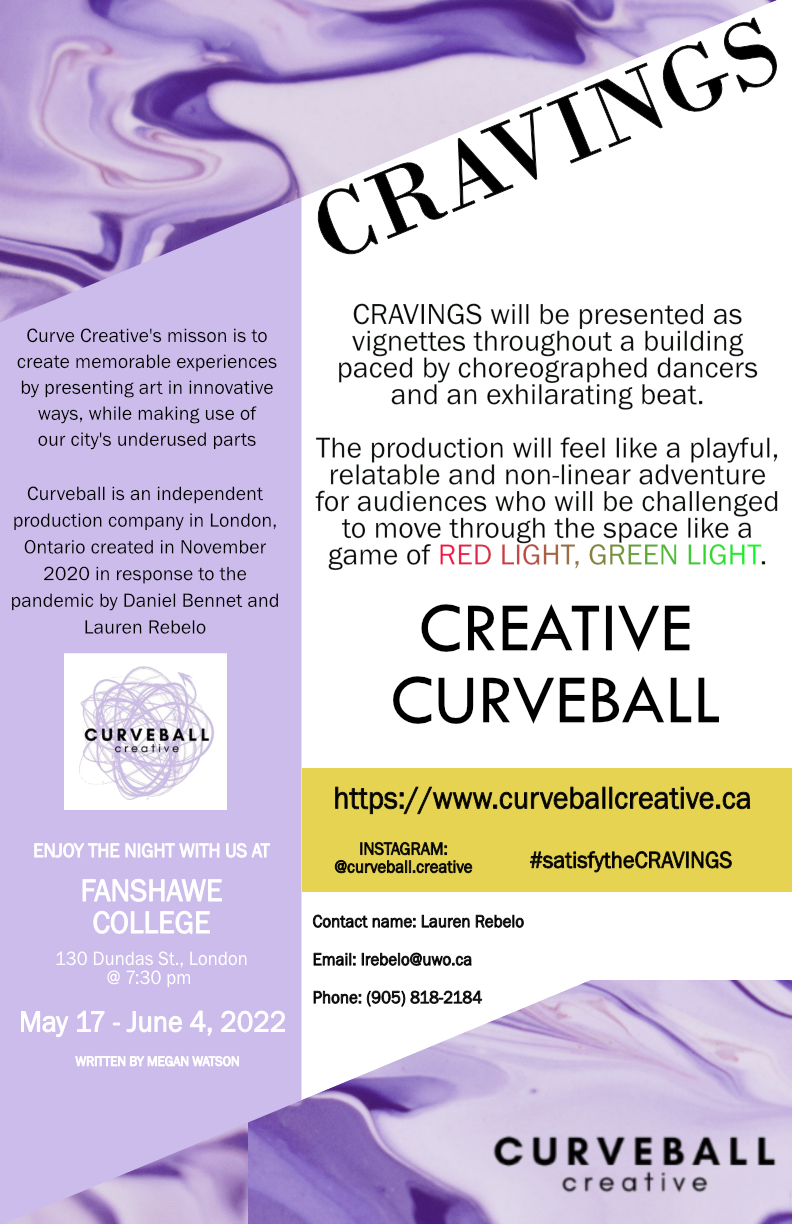 34/107
[Speaker Notes: rnguye23_poster.jpg]
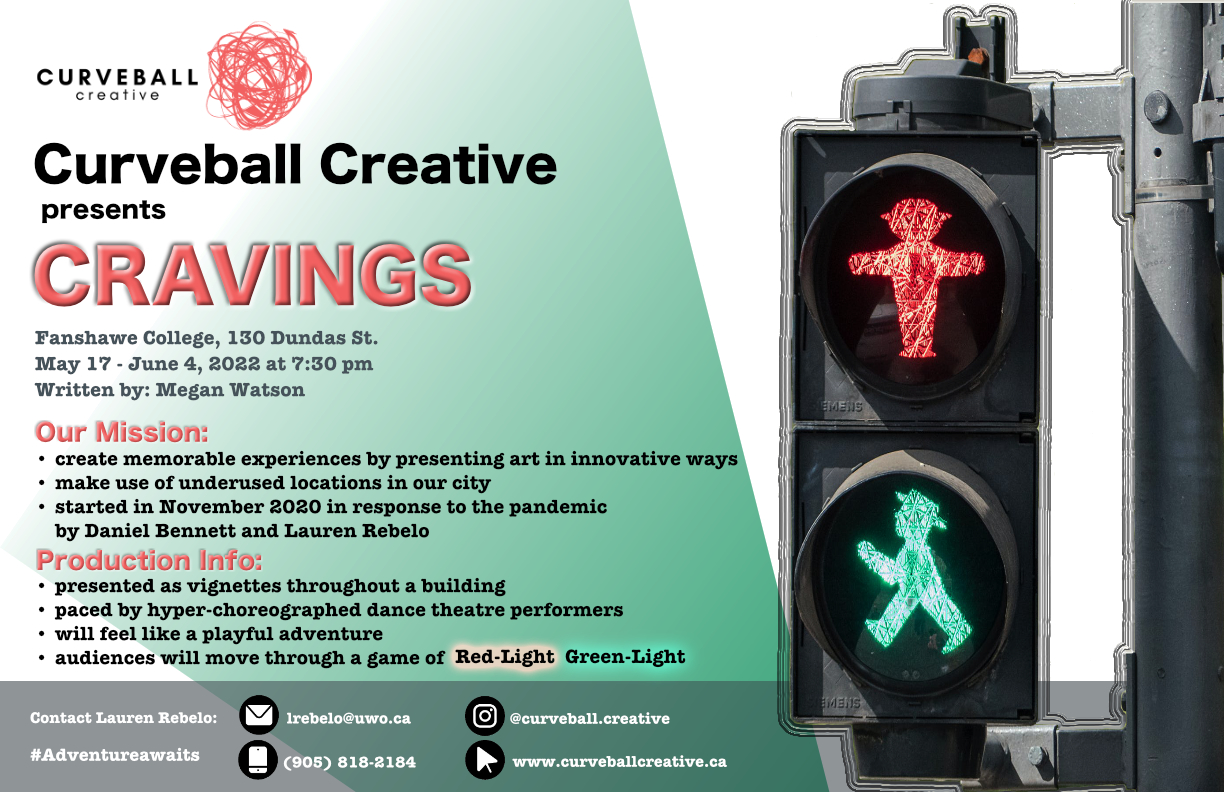 35/107
[Speaker Notes: rmittal8_poster.jpg]
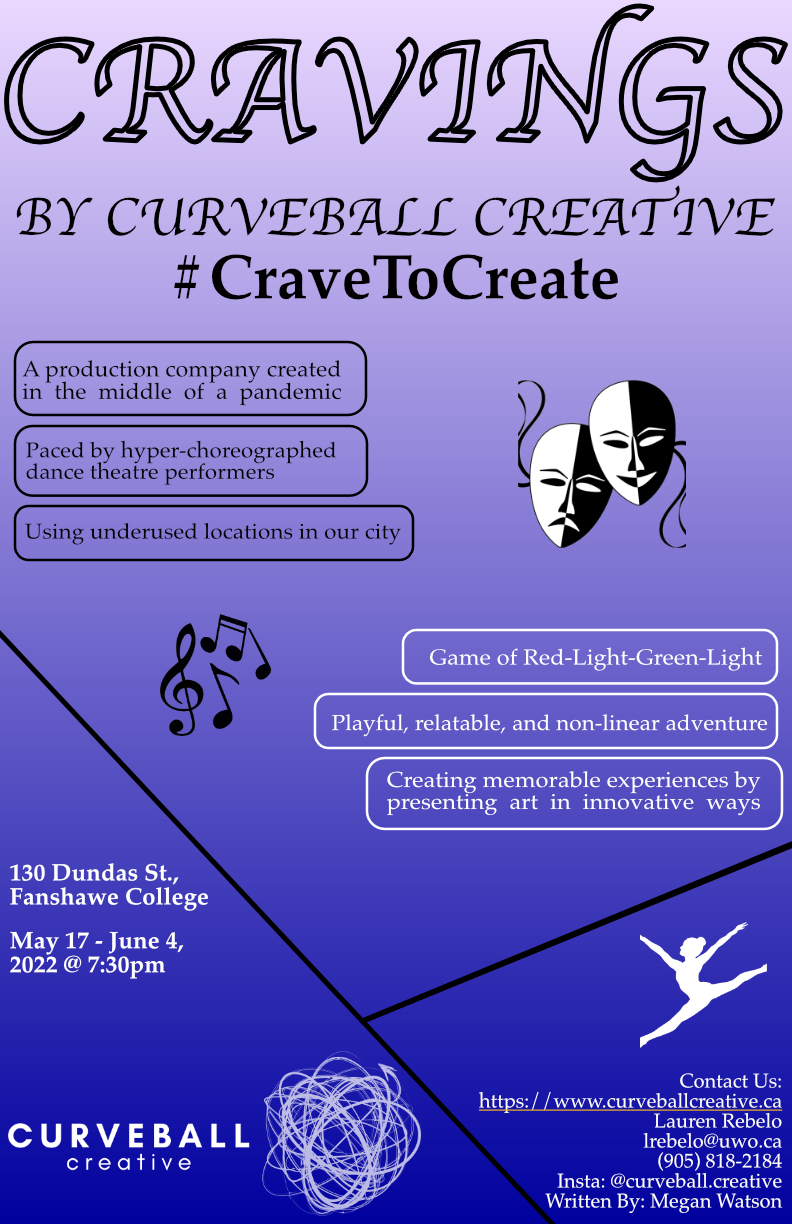 36/107
[Speaker Notes: psahni4_poster.jpg]
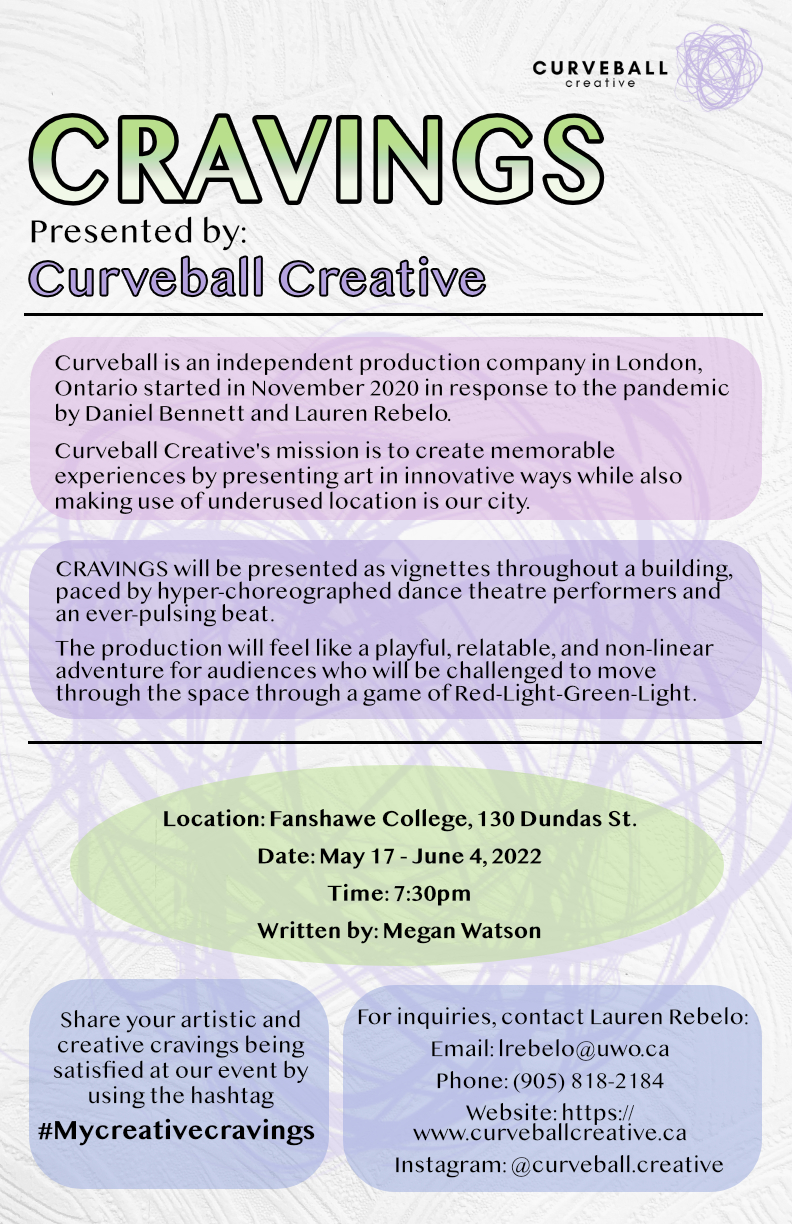 37/107
[Speaker Notes: orohn_poster.jpg]
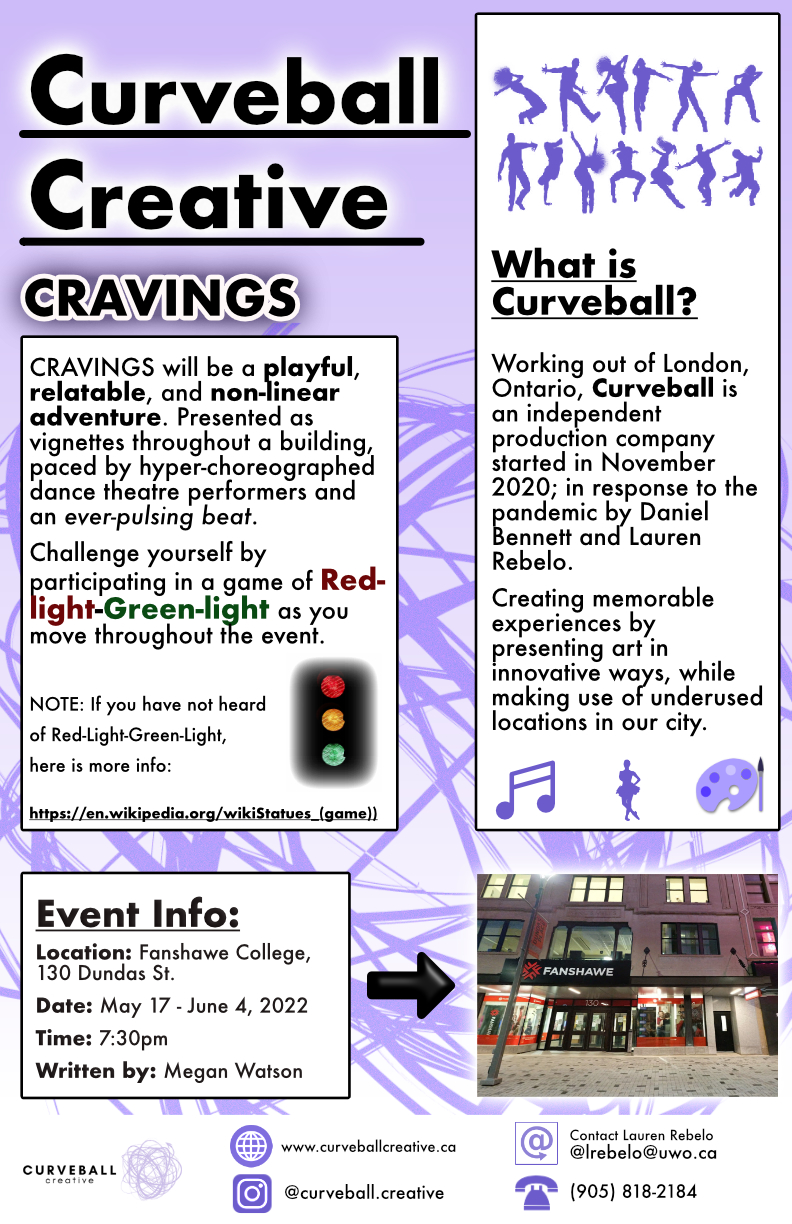 38/107
[Speaker Notes: nrothery_poster.jpg]
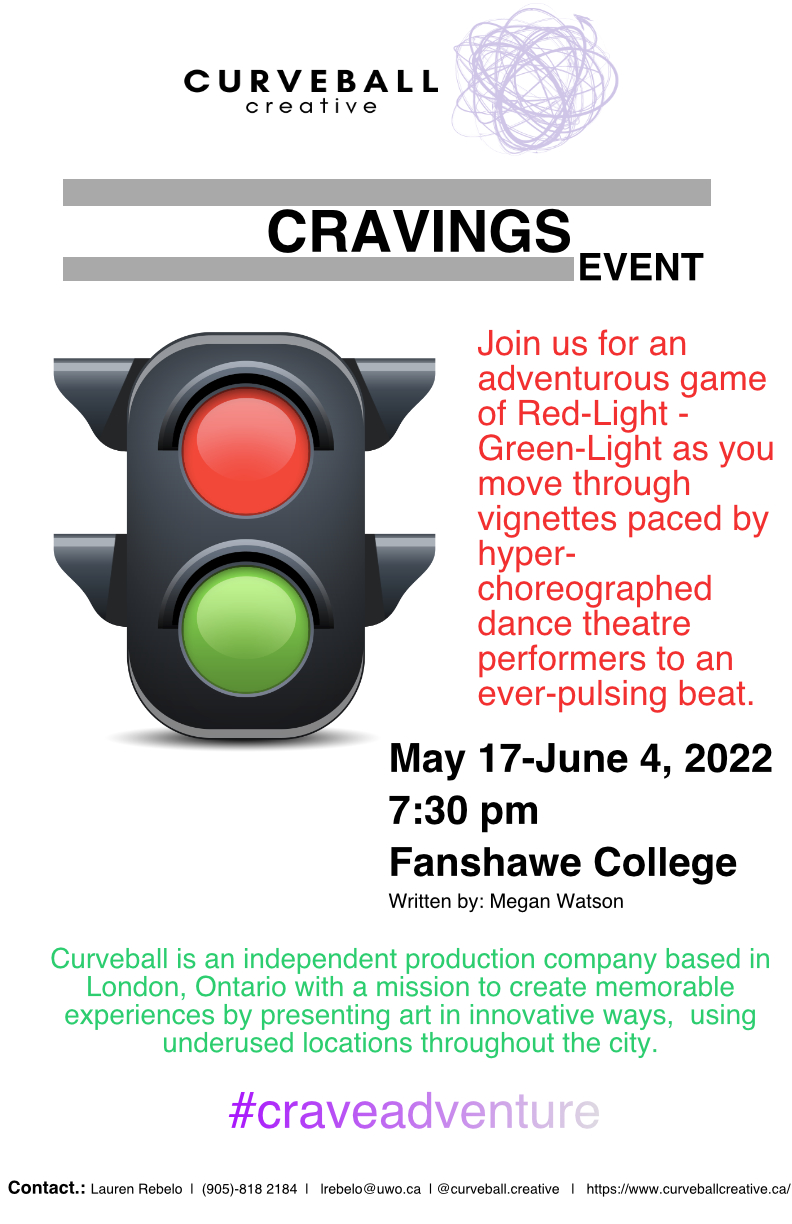 39/107
[Speaker Notes: nnorman4_poster.jpg]
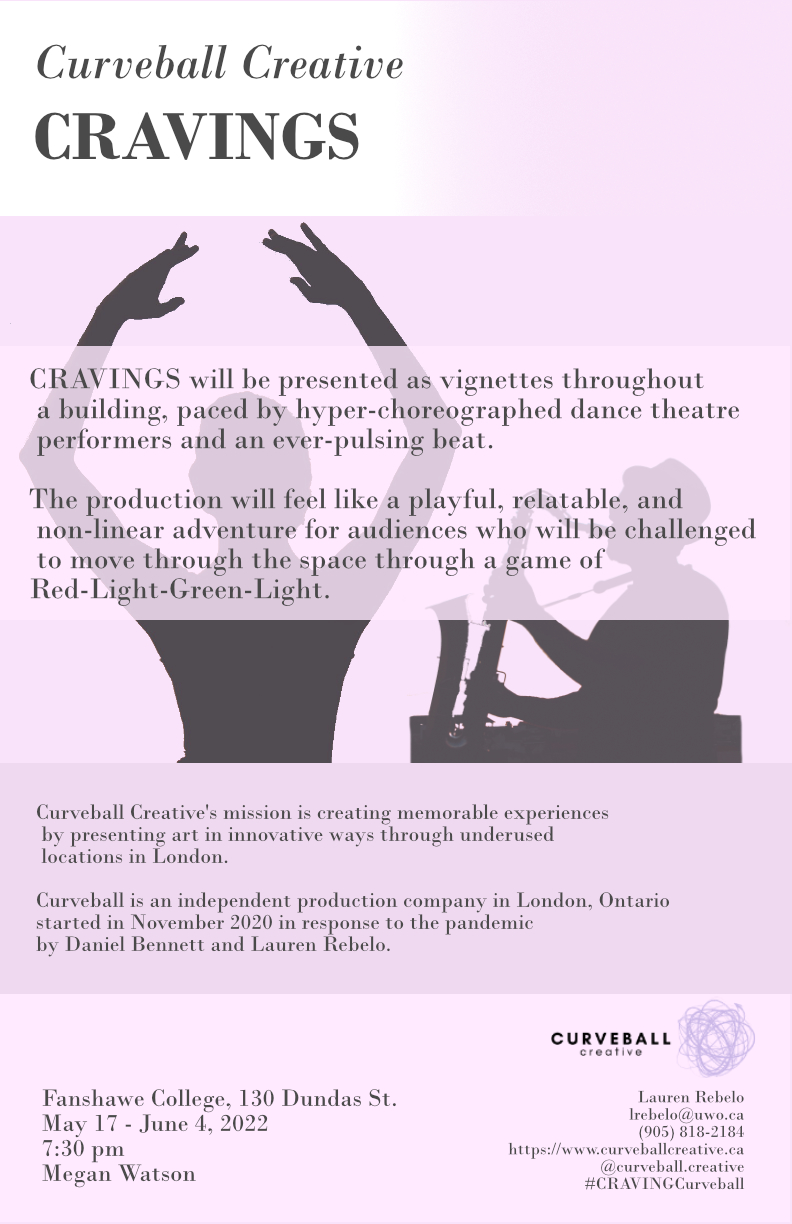 40/107
[Speaker Notes: mrahm287_poster.jpg]
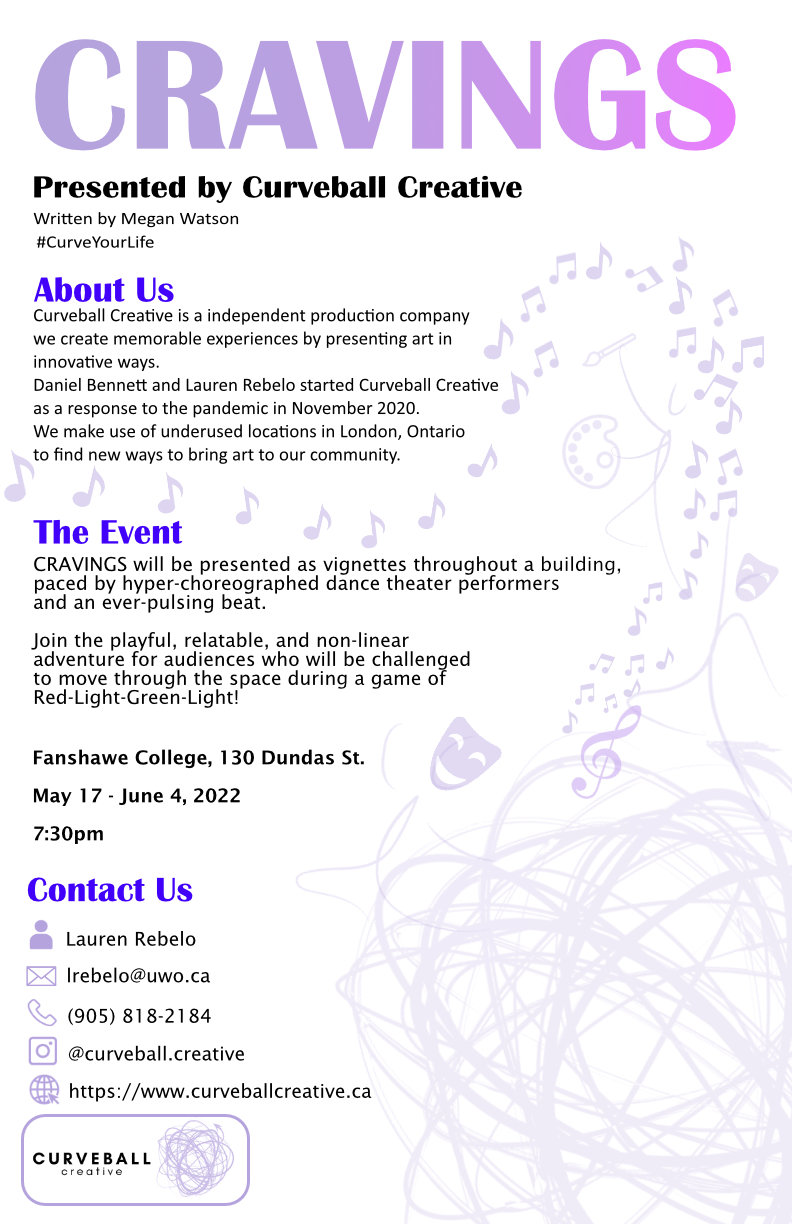 41/107
[Speaker Notes: mpolemid_poster.jpg]
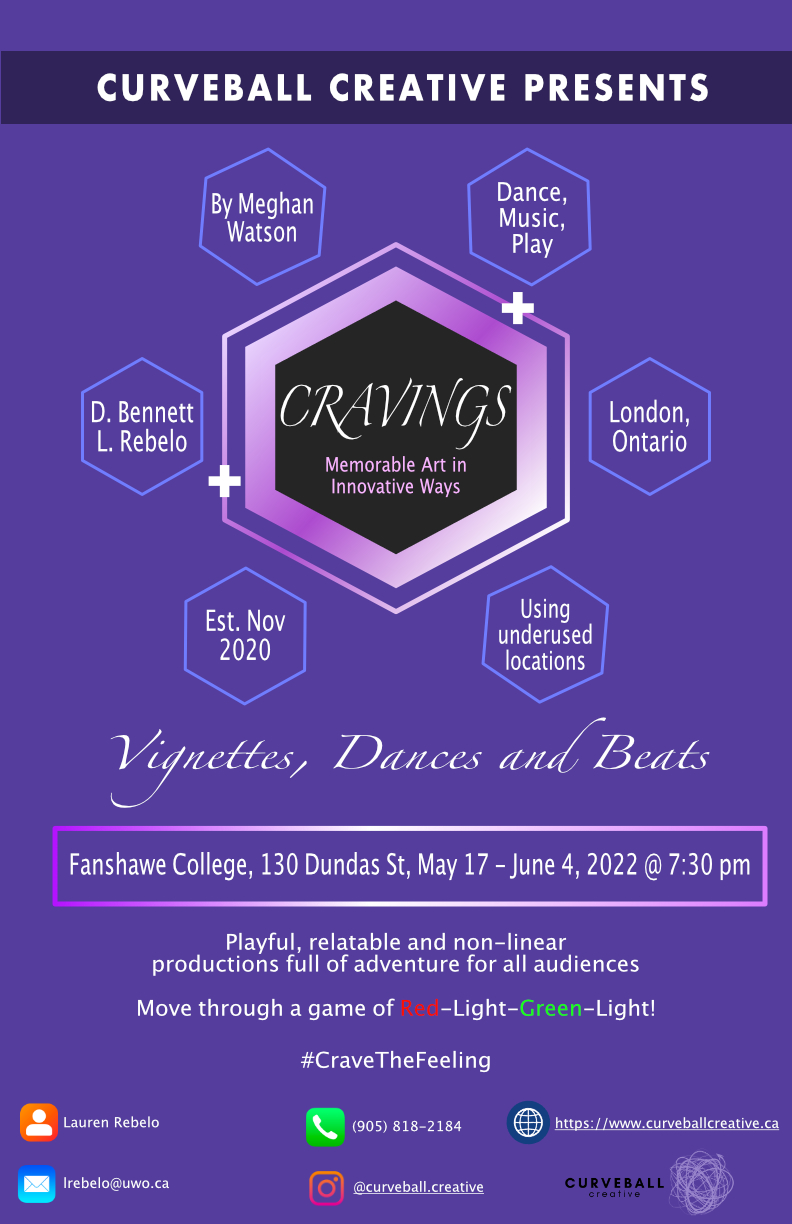 42/107
[Speaker Notes: mnoormo_poster.jpg]
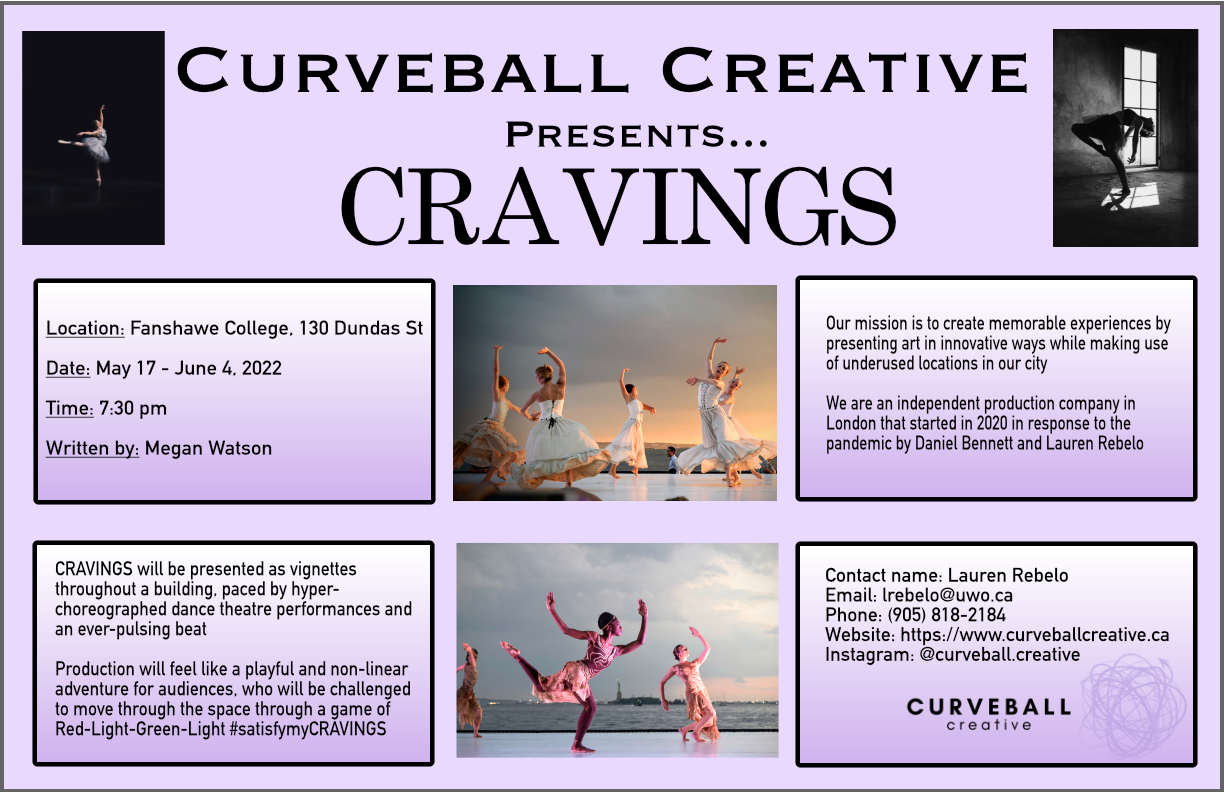 43/107
[Speaker Notes: mnagara2_poster.jpg]
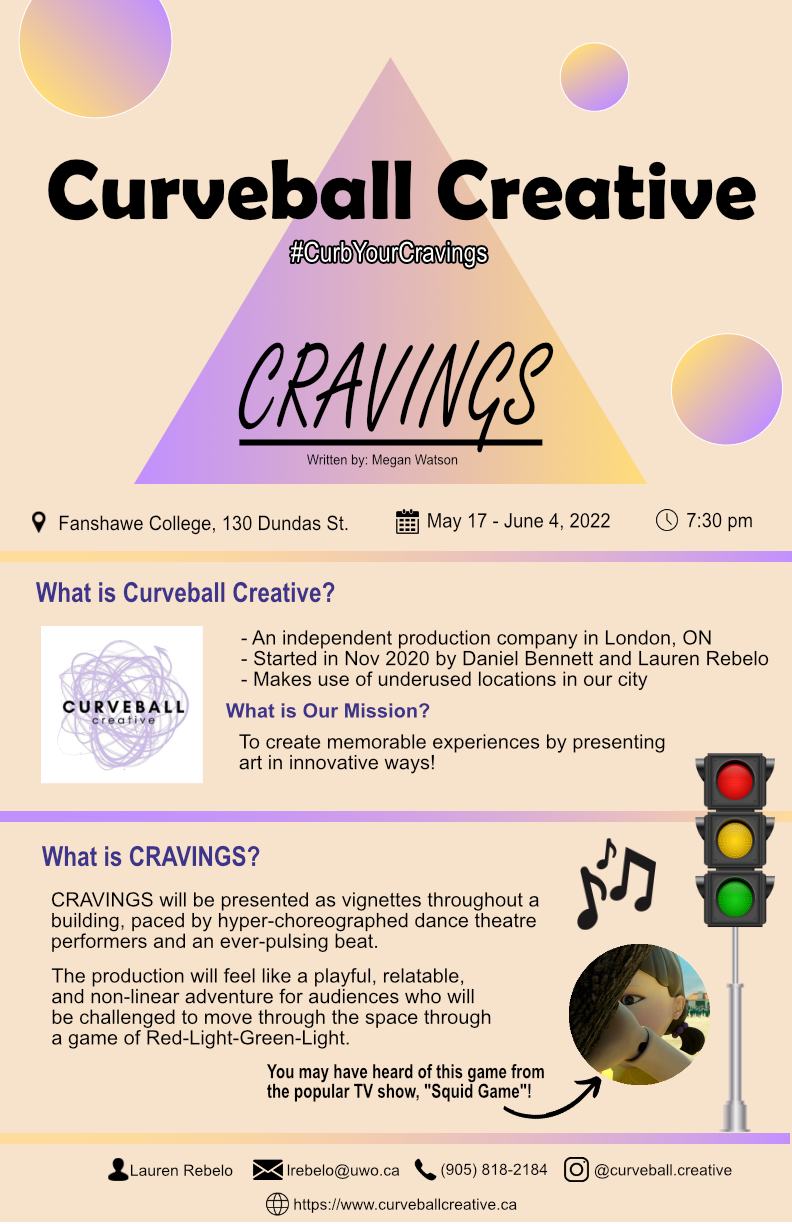 44/107
[Speaker Notes: lqiu46_poster.jpg]
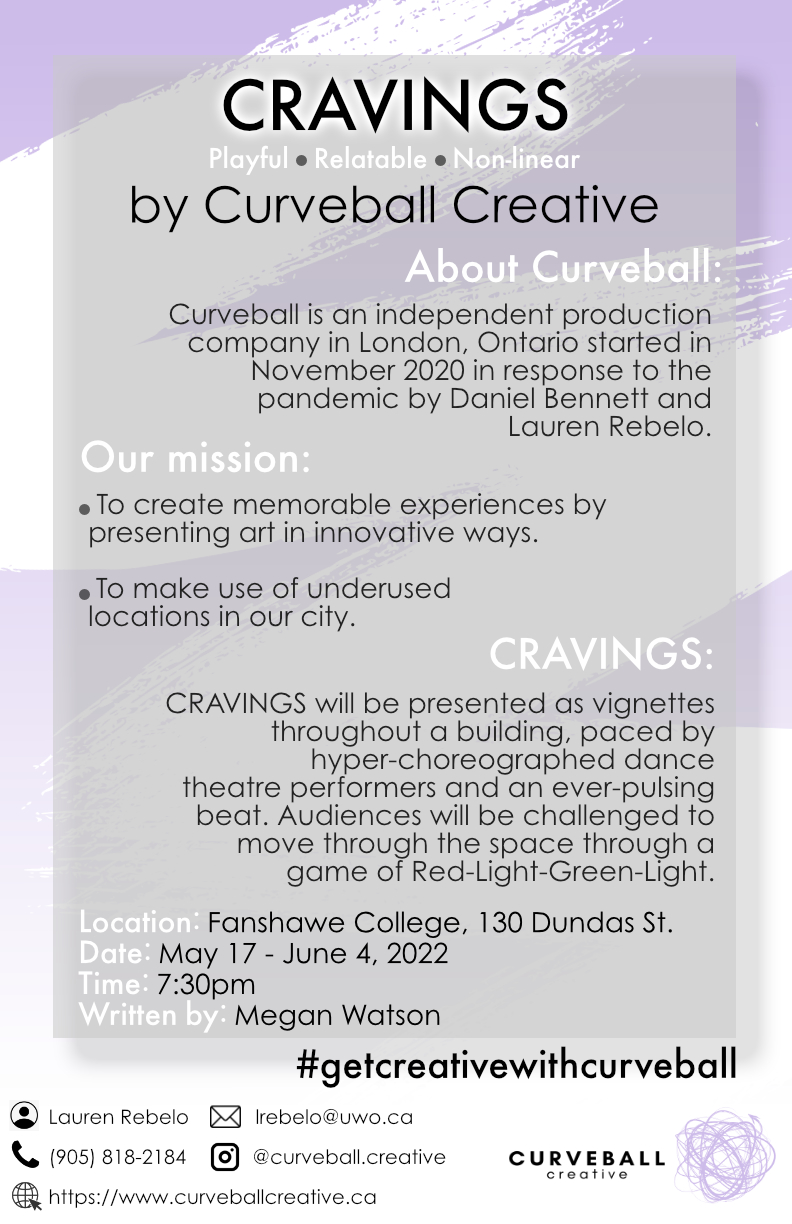 45/107
[Speaker Notes: loflaher_poster.jpg]
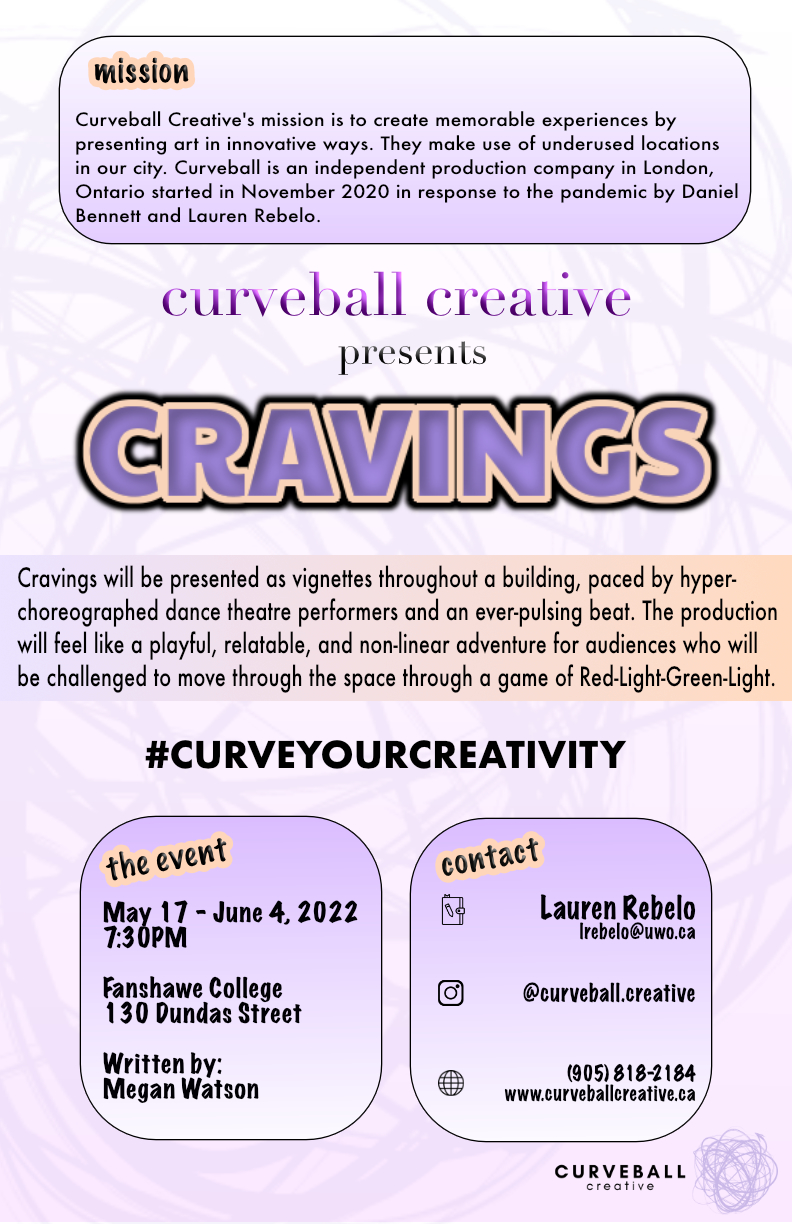 46/107
[Speaker Notes: kquidwai_poster.jpg]
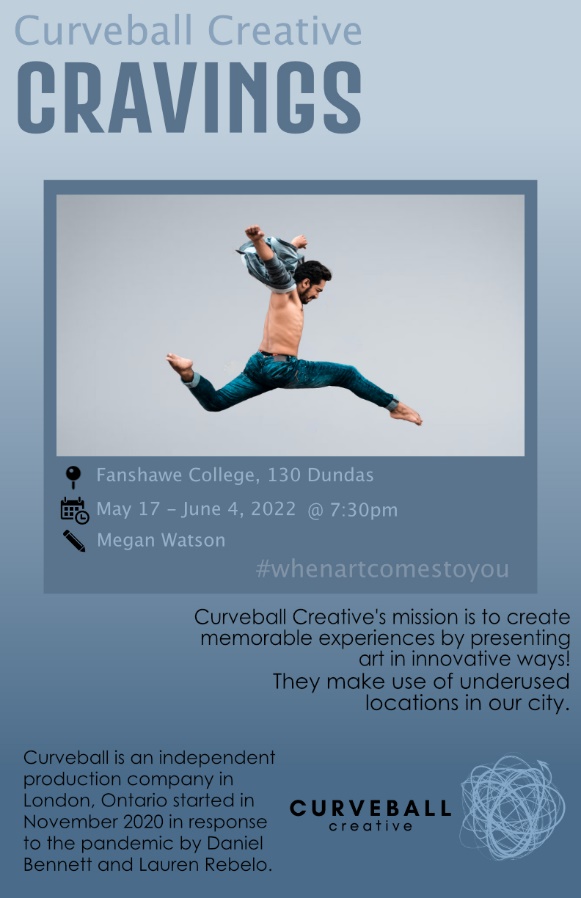 47/107
[Speaker Notes: kpoliwod_poster.jpg]
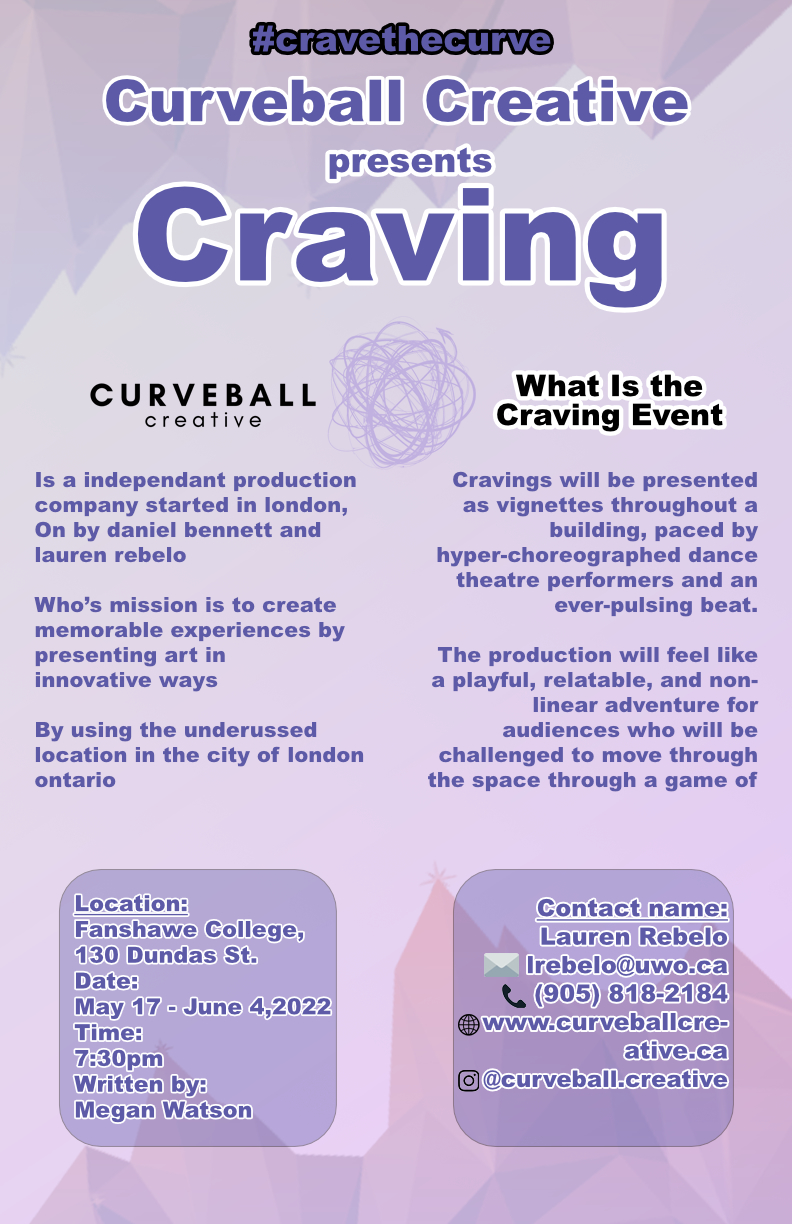 48/107
[Speaker Notes: kpate472_poster.jpg]
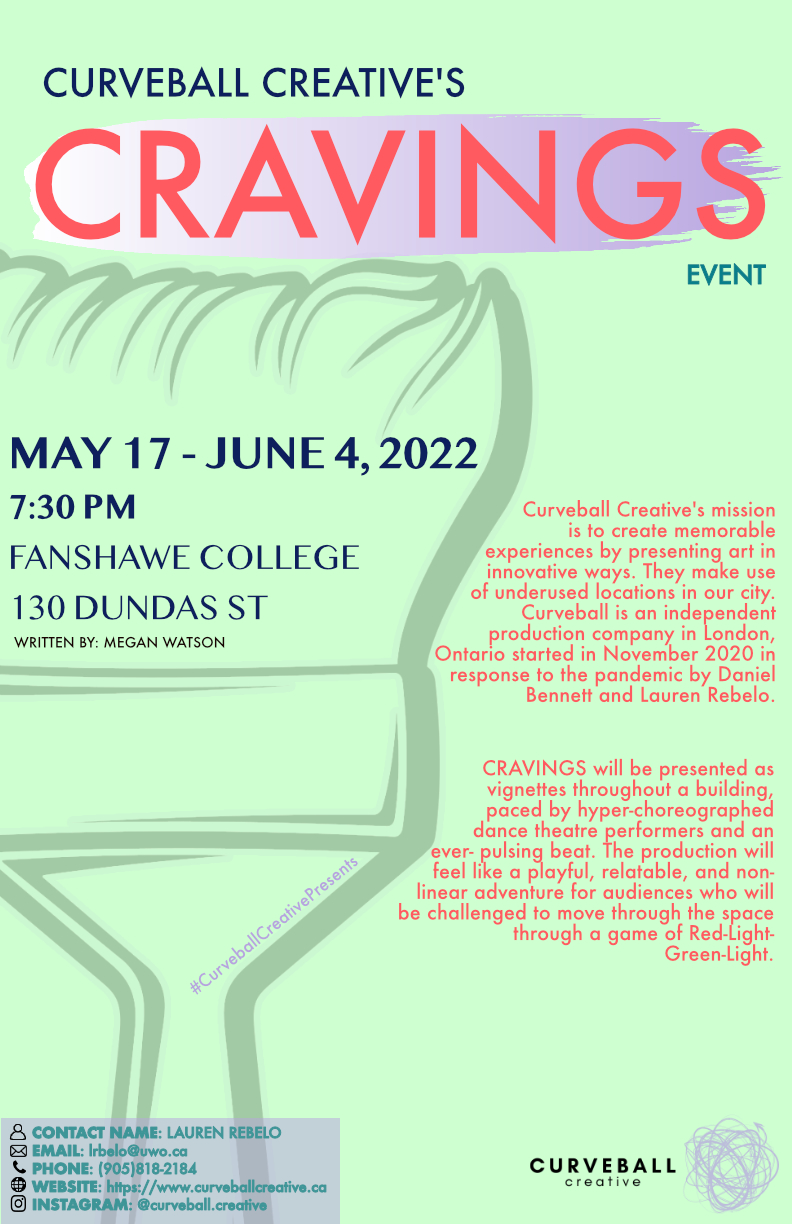 49/107
[Speaker Notes: kmundlap_poster.jpg]
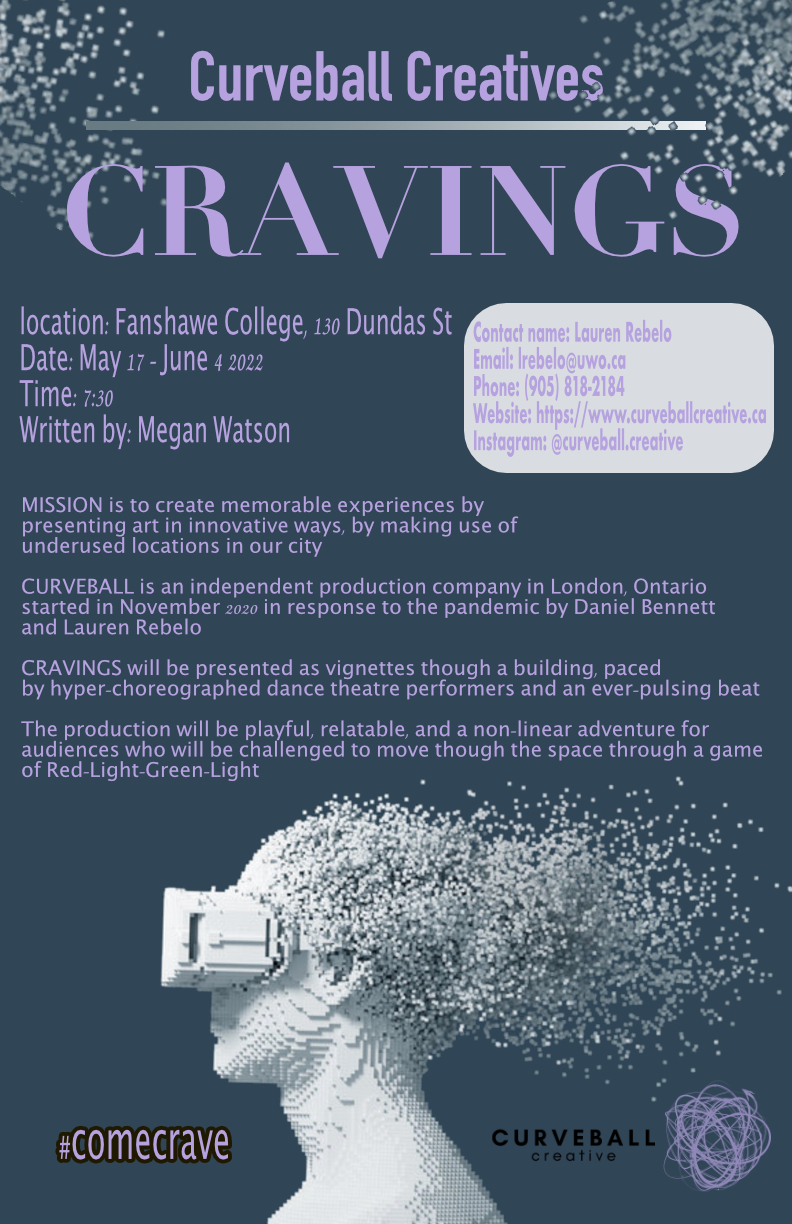 50/107
[Speaker Notes: kmisene5_poster.jpg]
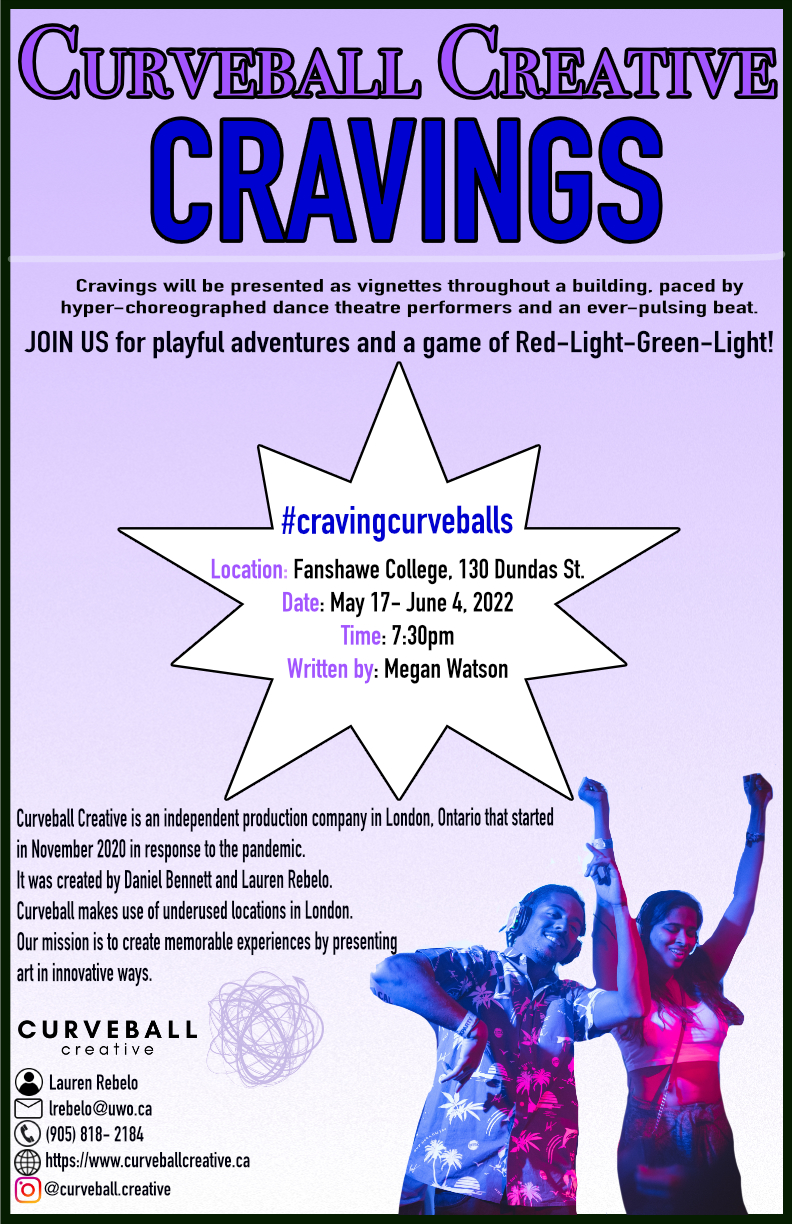 51/107
[Speaker Notes: kmilkov_poster.jpg]
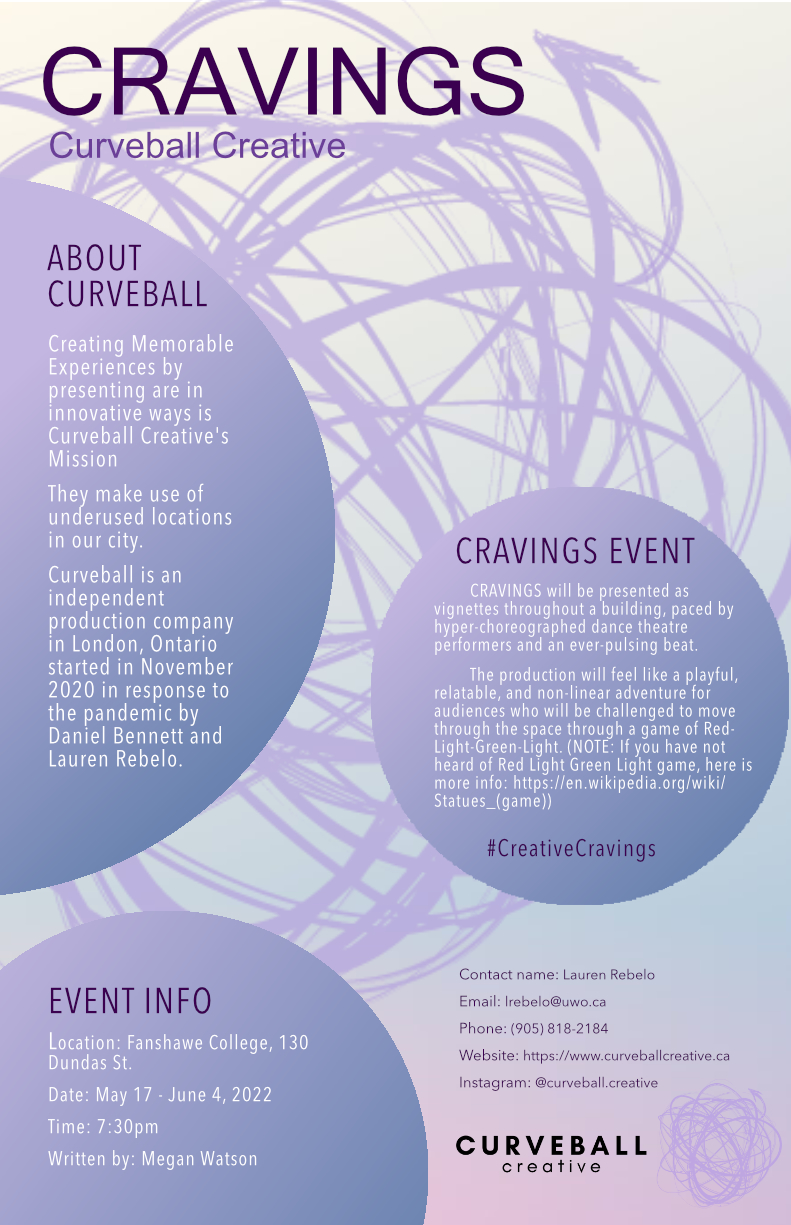 52/107
[Speaker Notes: kkhalif_poster.jpg]
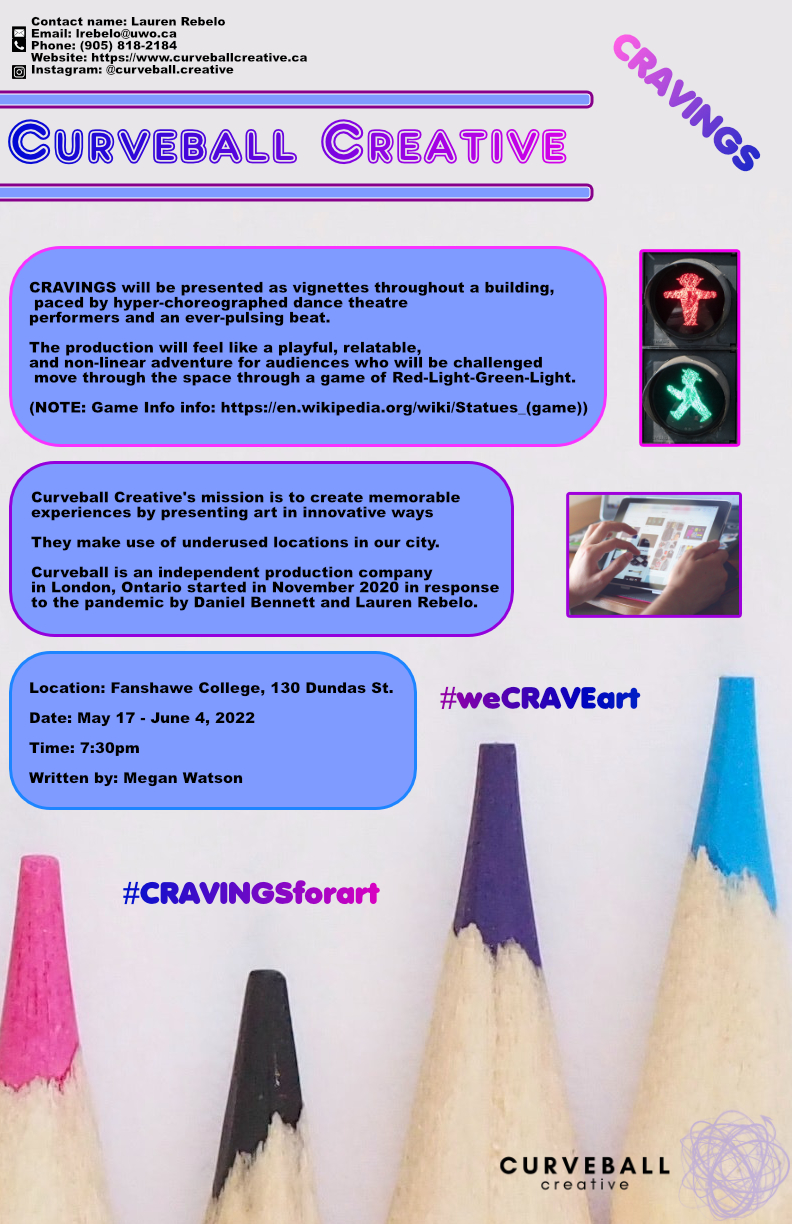 53/107
[Speaker Notes: jrobso8_poster.jpg]
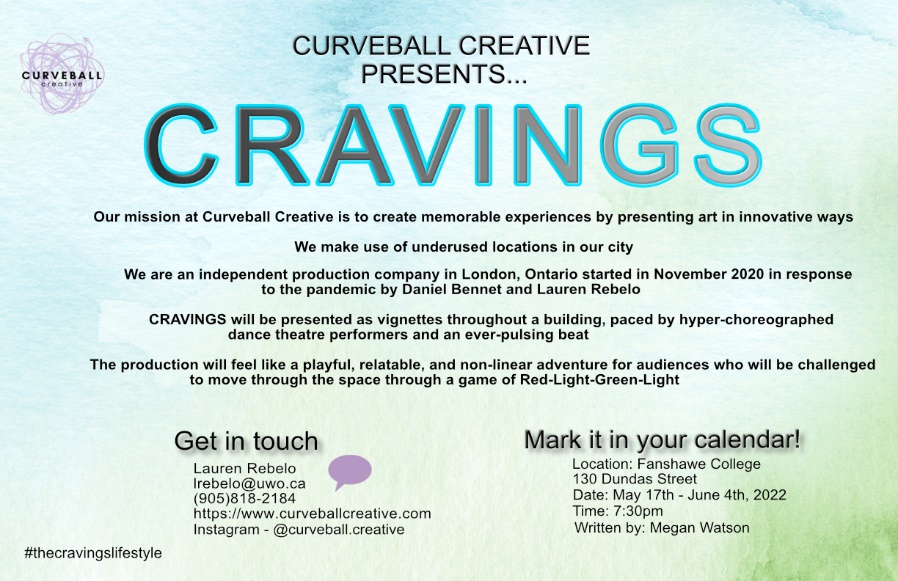 54/107
[Speaker Notes: jratchfo_poster.jpg]
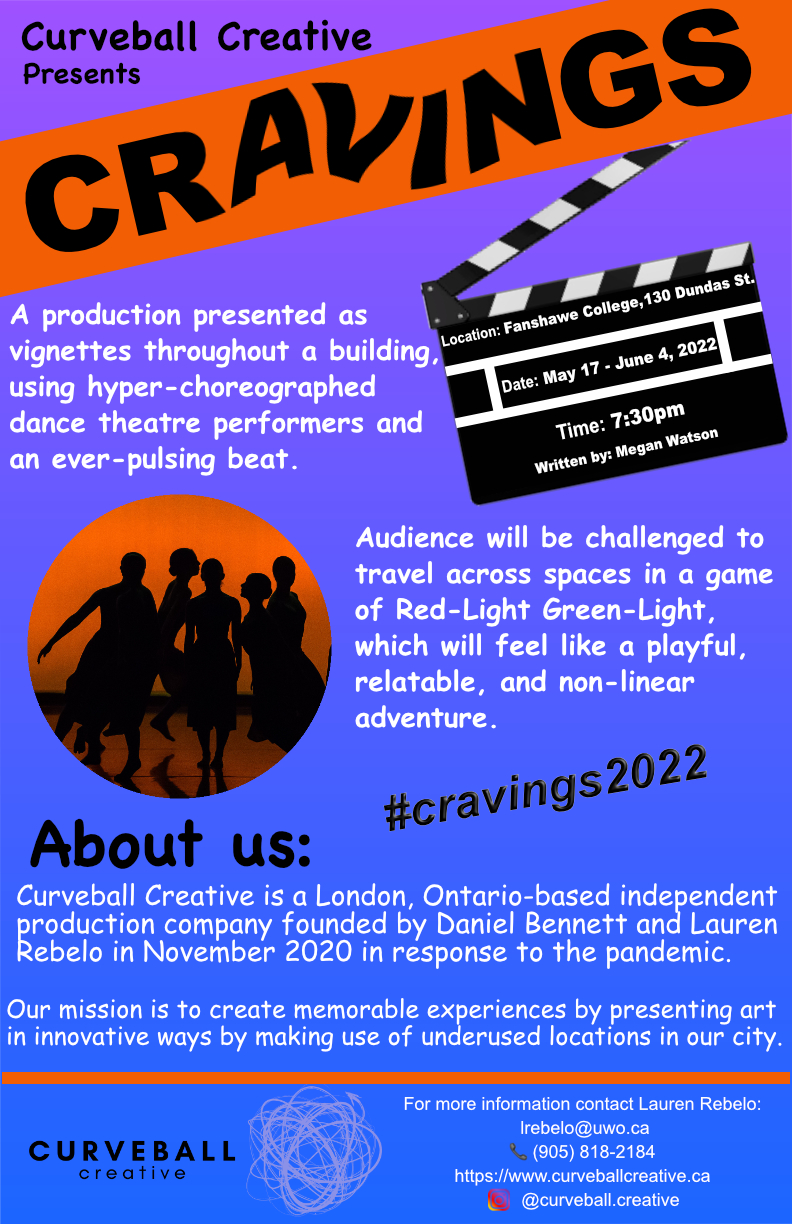 55/107
[Speaker Notes: jquan29_poster.jpg]
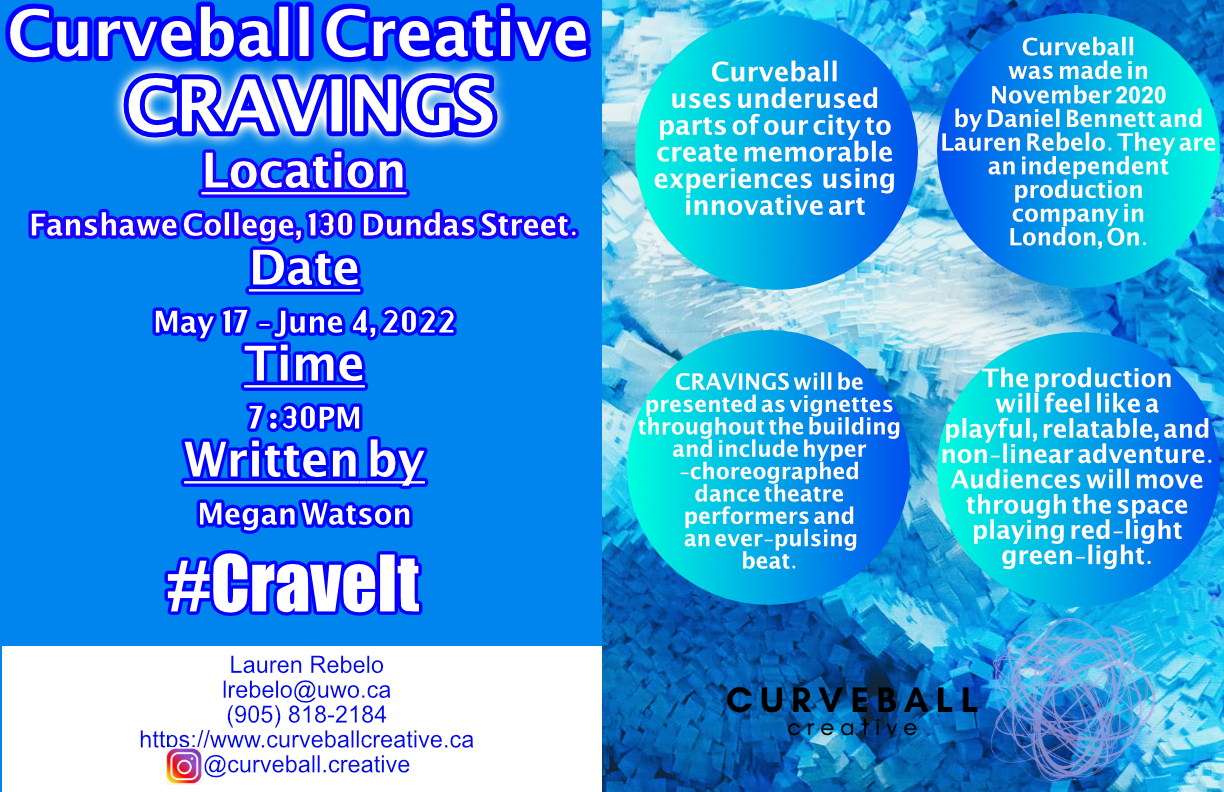 56/107
[Speaker Notes: jpollac5_poster.jpg]
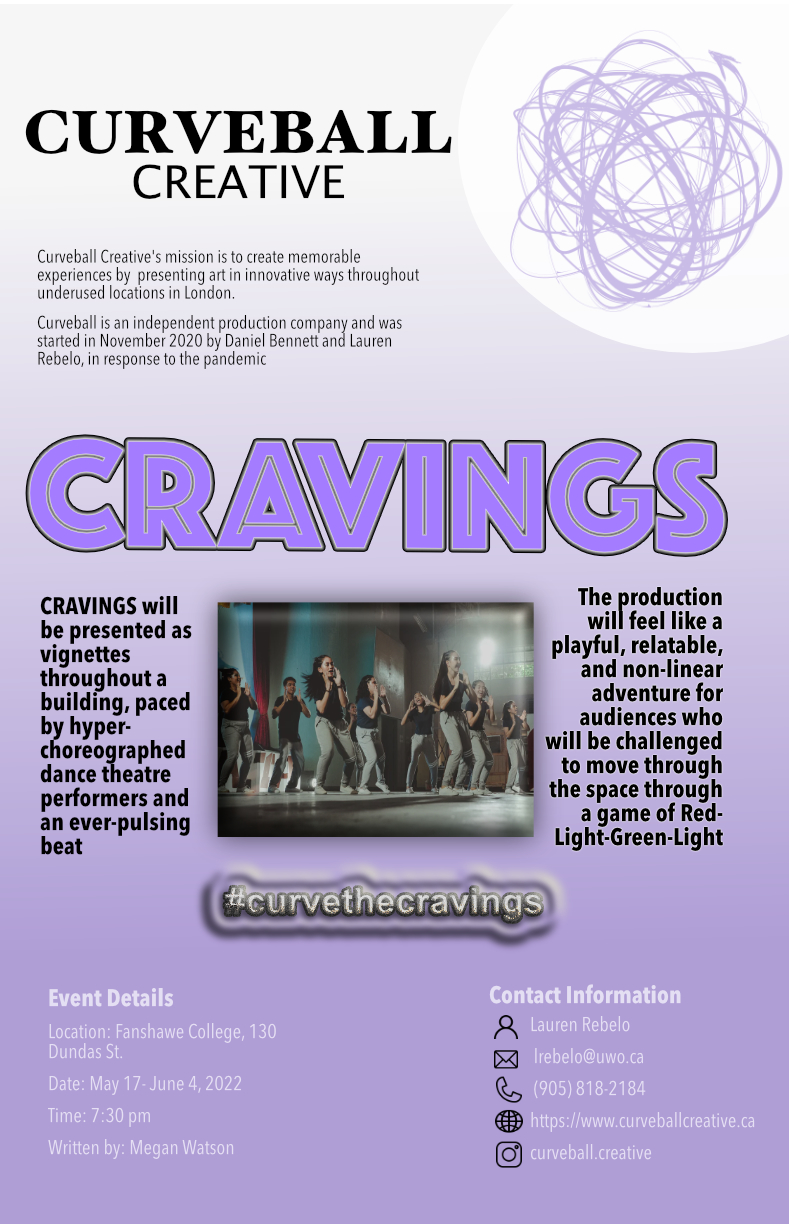 57/107
[Speaker Notes: jpiccol3_poster.jpg]
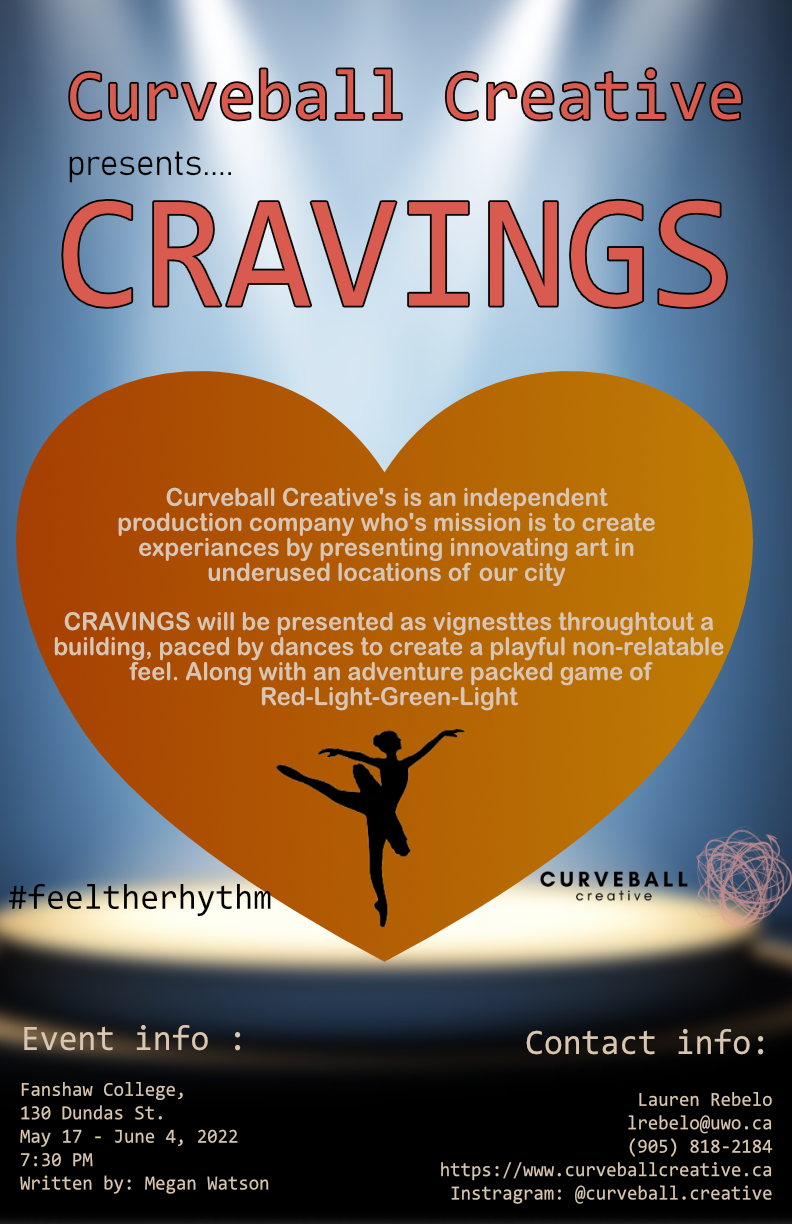 58/107
[Speaker Notes: jpate382_poster.jpg]
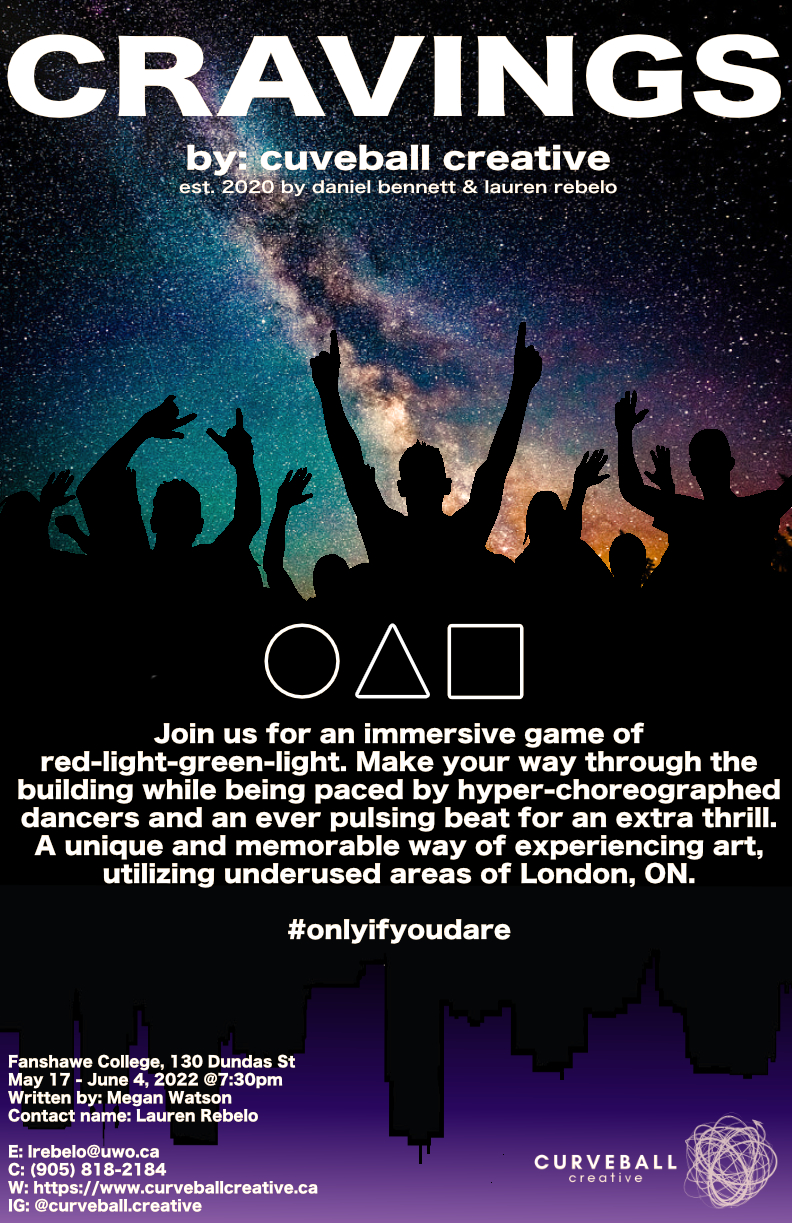 59/107
[Speaker Notes: jpark863_poster.jpg]
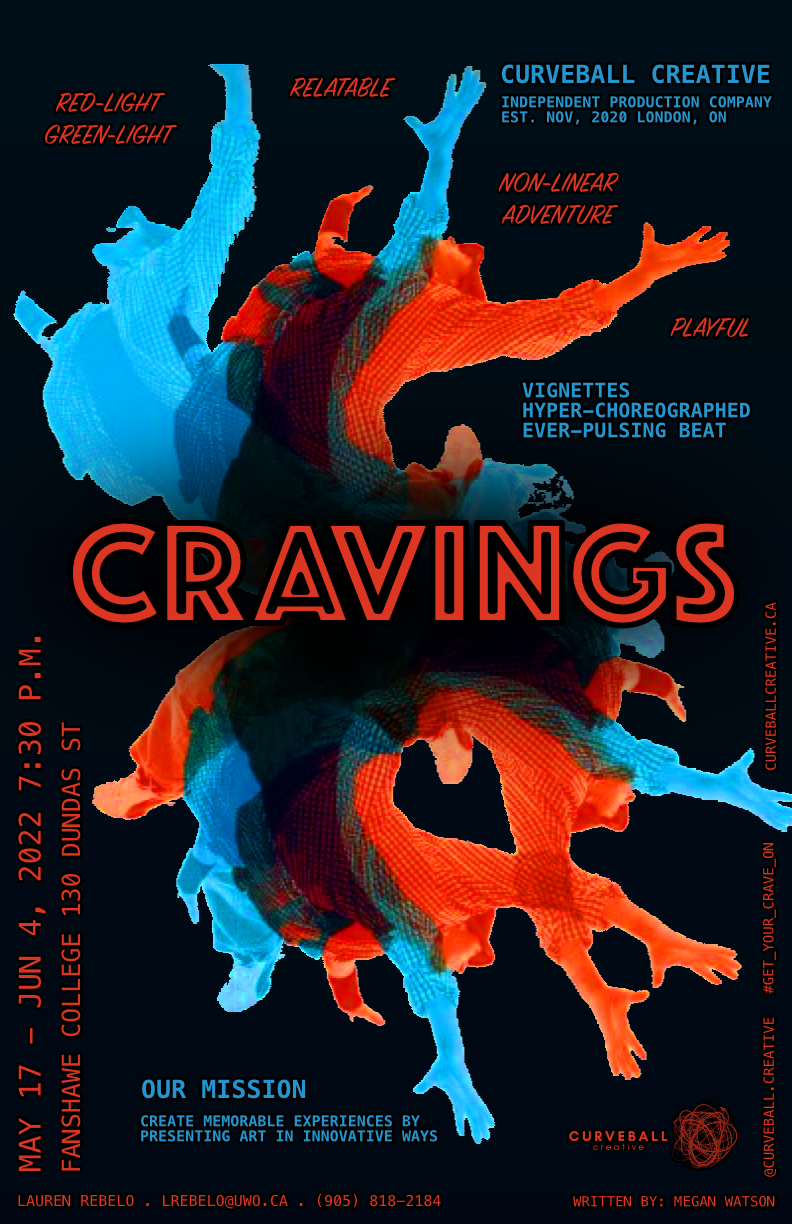 60/107
[Speaker Notes: jmoriart_poster.jpg]
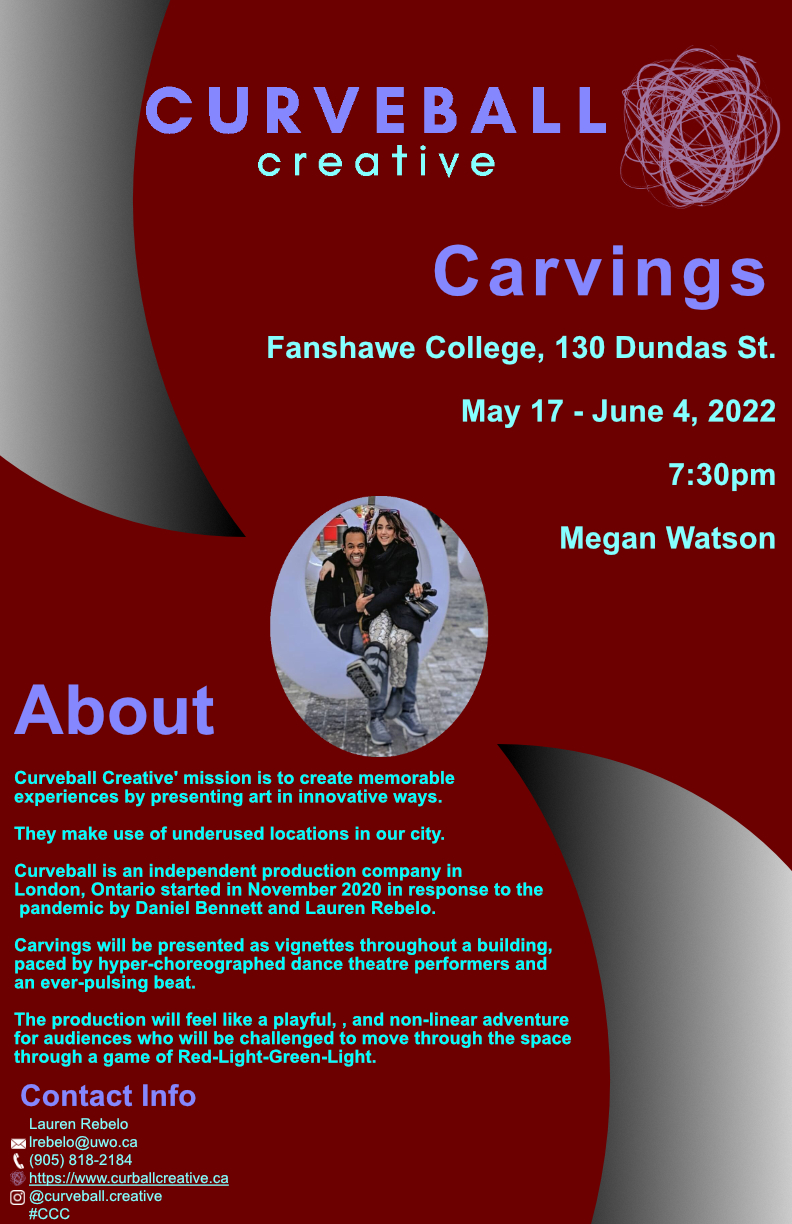 61/107
[Speaker Notes: jmitc72_poster.jpg]
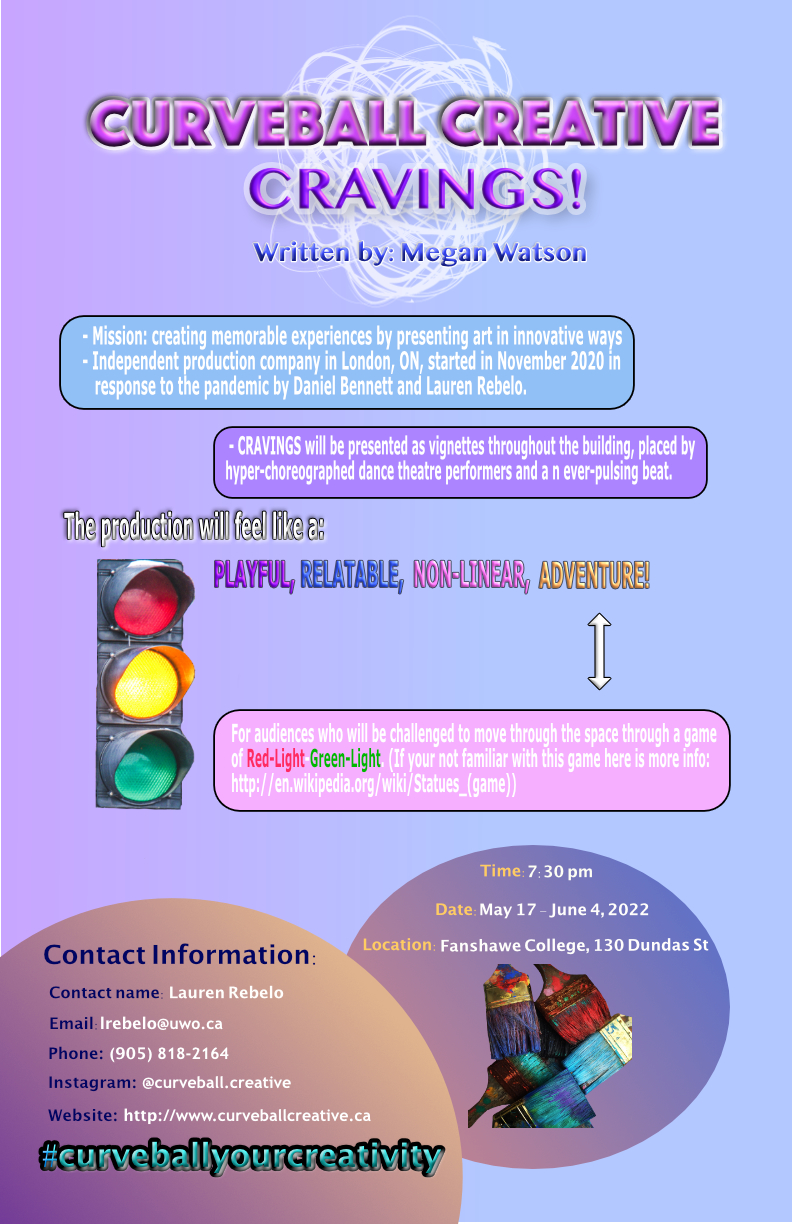 62/107
[Speaker Notes: iperkov_poster.jpg]
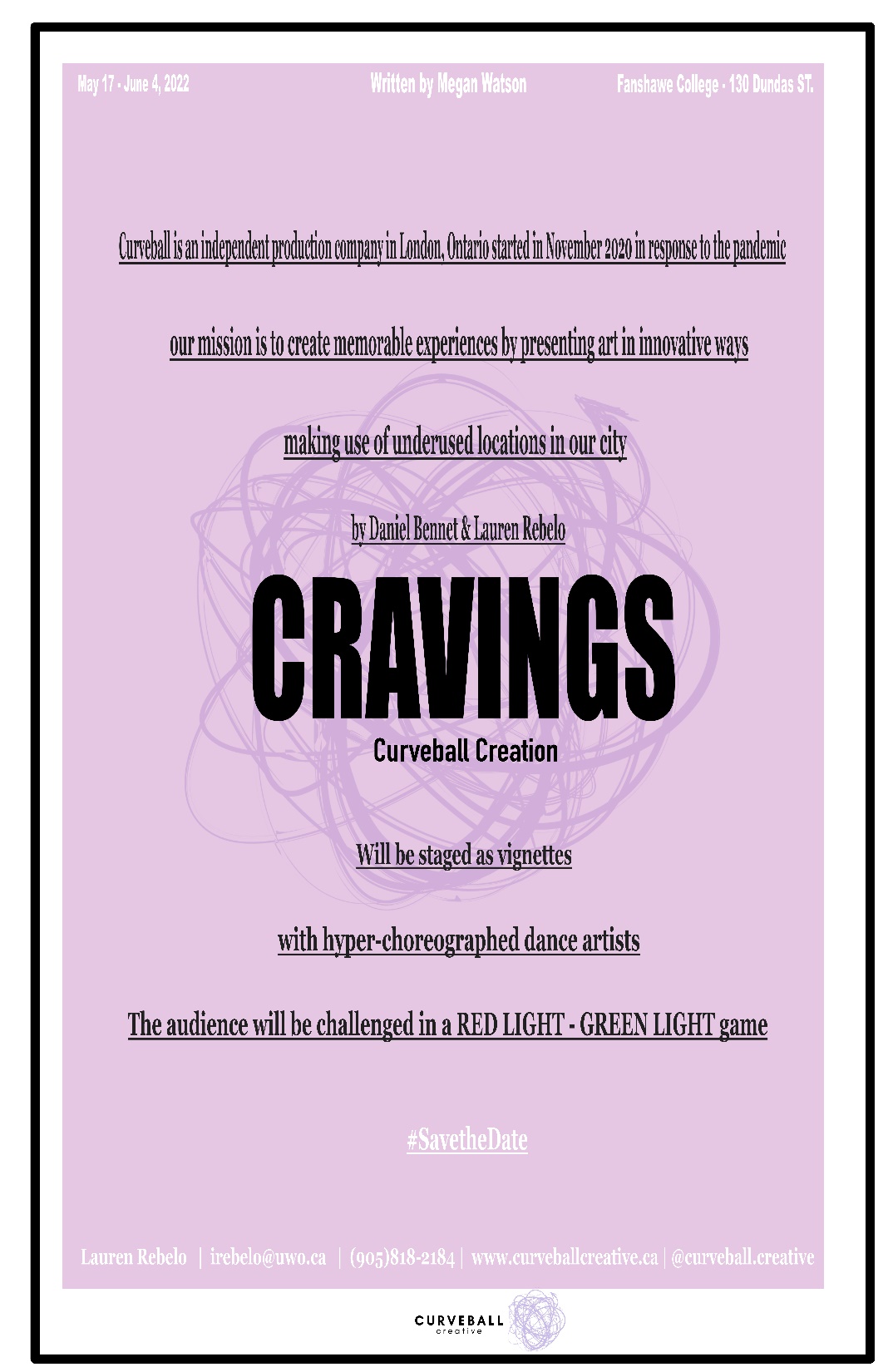 63/107
[Speaker Notes: ifrota_poster.jpg]
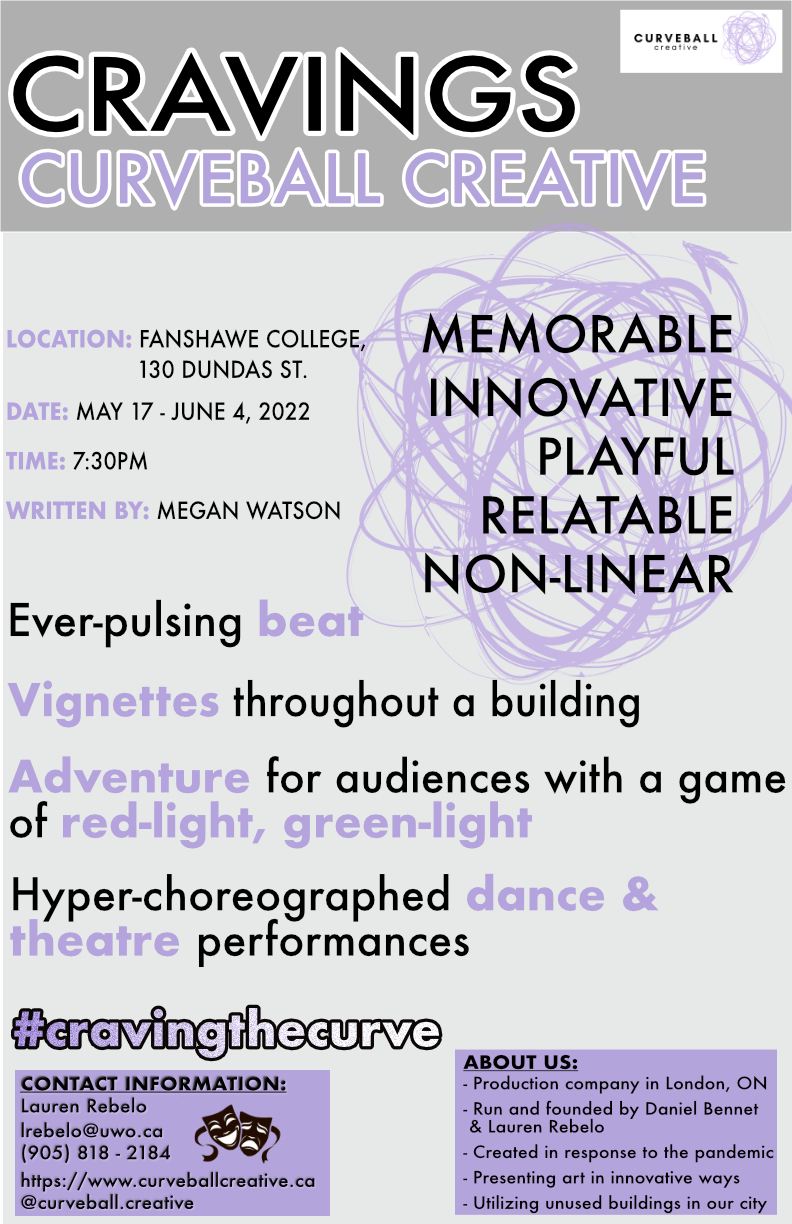 64/107
[Speaker Notes: hroot_poster.jpg]
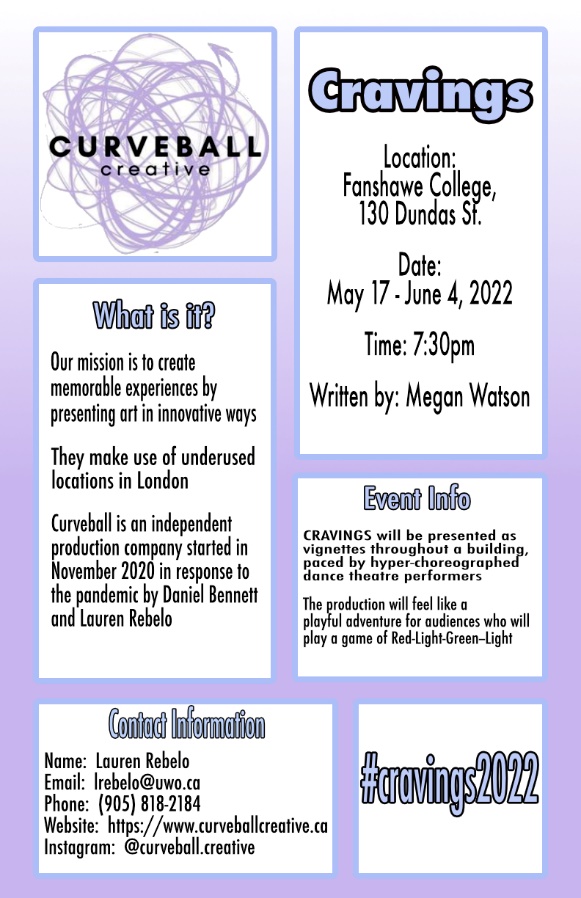 65/107
[Speaker Notes: hrandh9_poster.jpg]
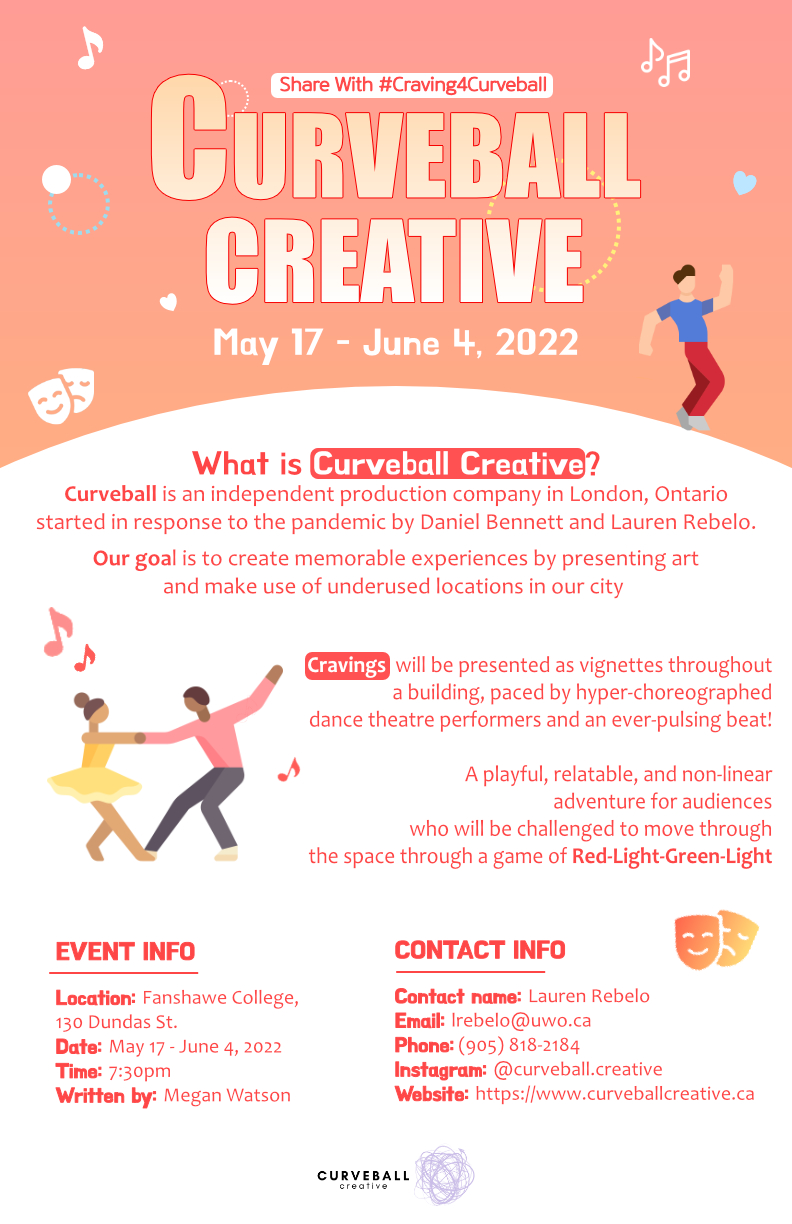 66/107
[Speaker Notes: hpong5_poster.jpg]
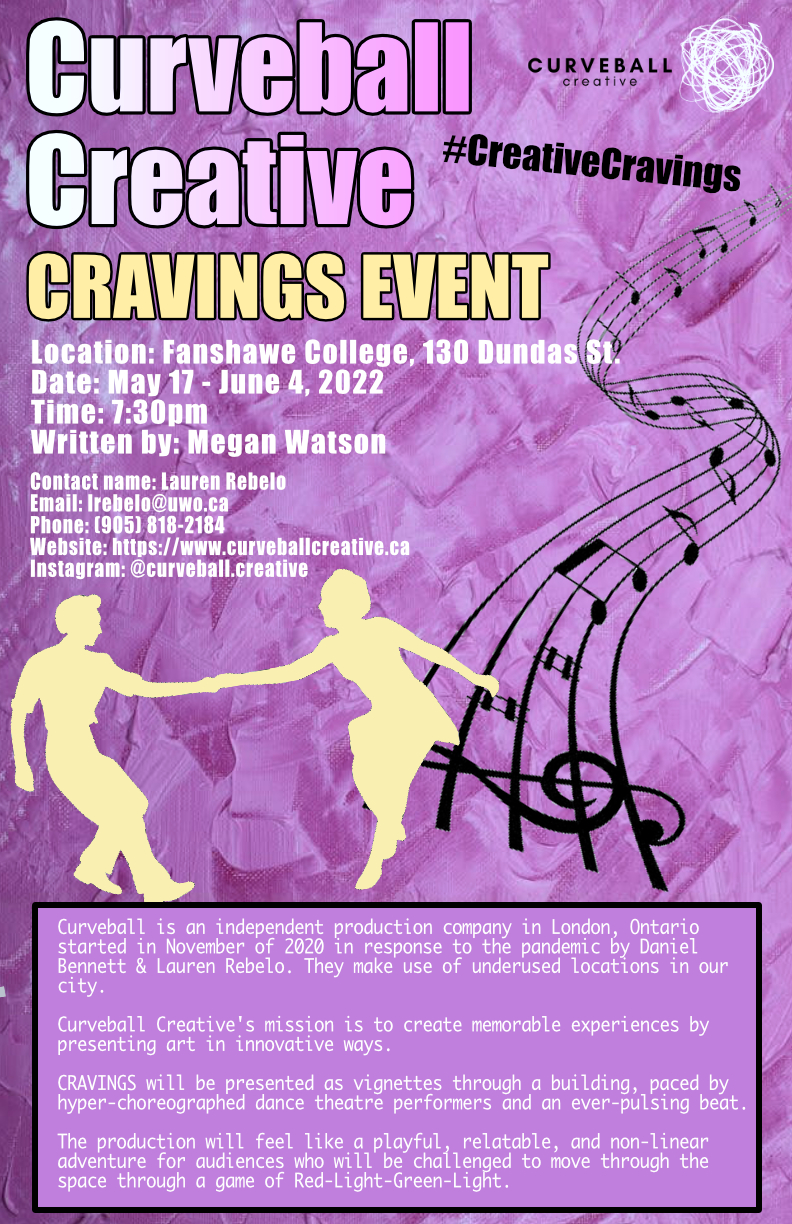 67/107
[Speaker Notes: hpitruzz_poster.jpg]
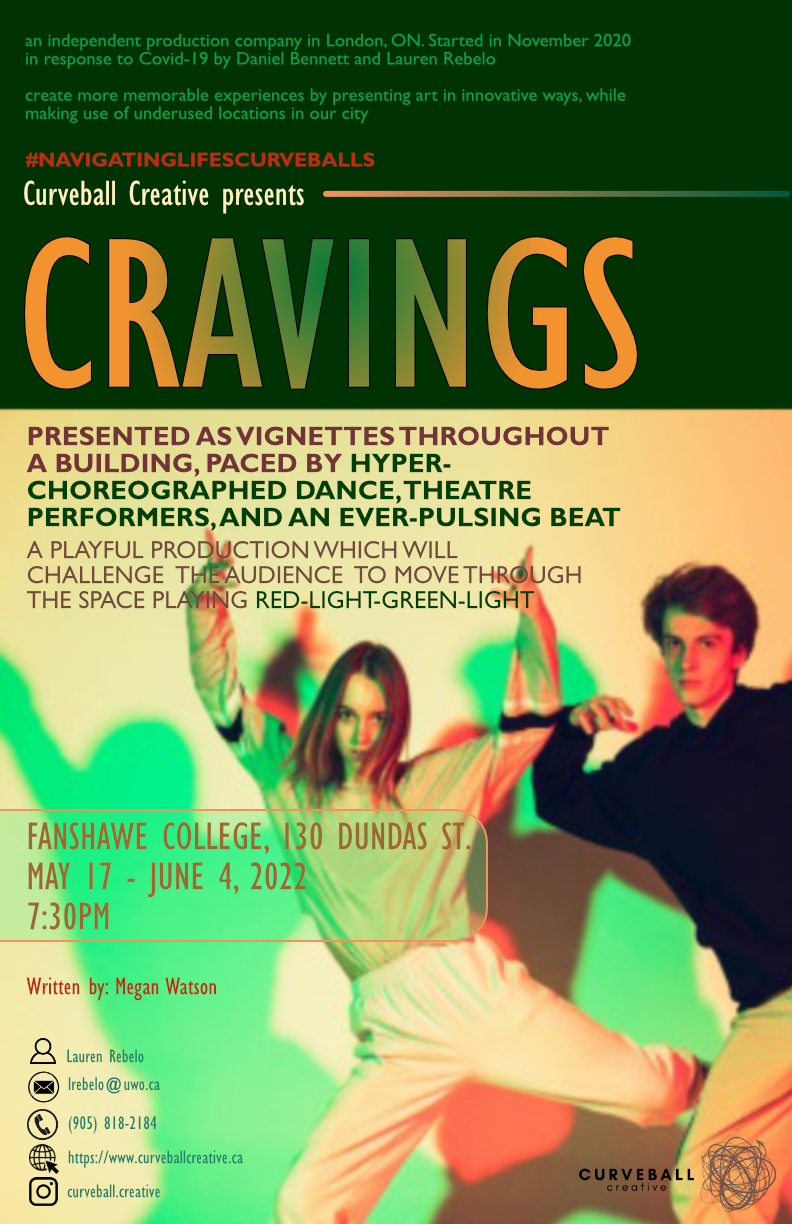 68/107
[Speaker Notes: hpate257_poster.jpg]
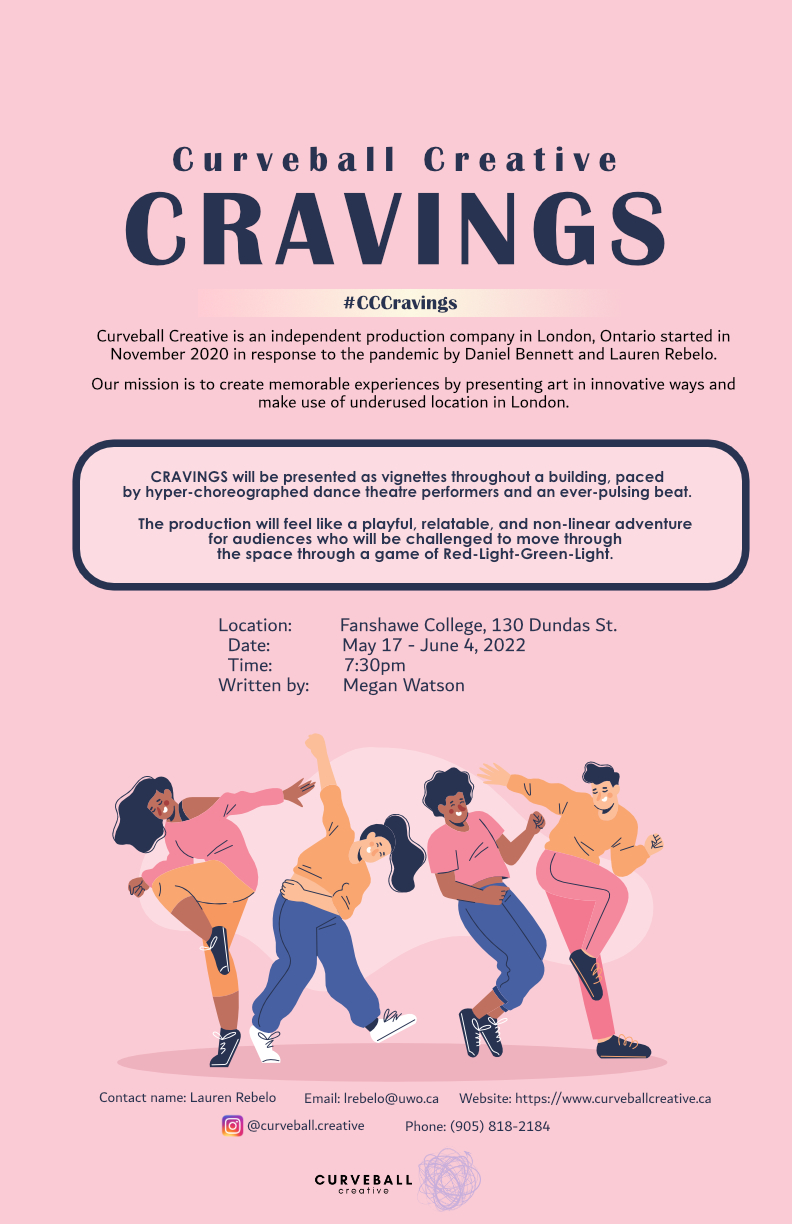 69/107
[Speaker Notes: hpark363_poster.jpg]
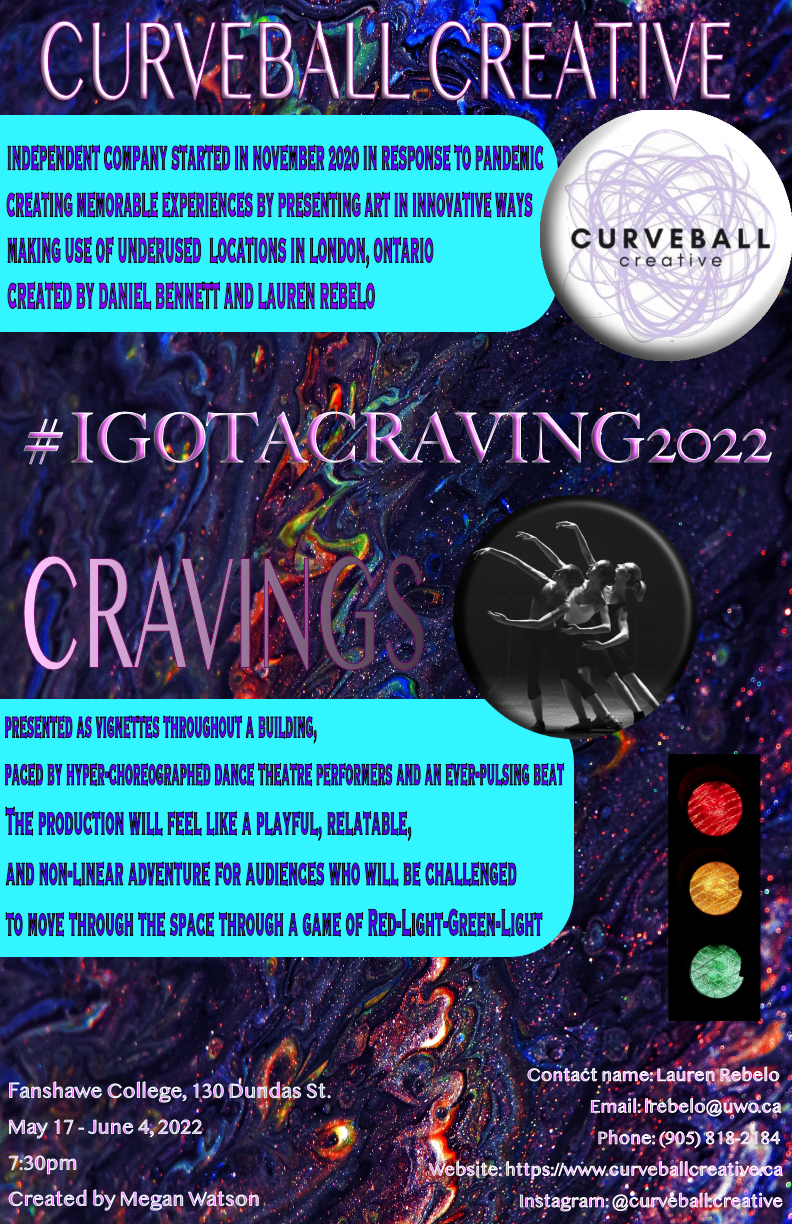 70/107
[Speaker Notes: grober49_poster.jpg]
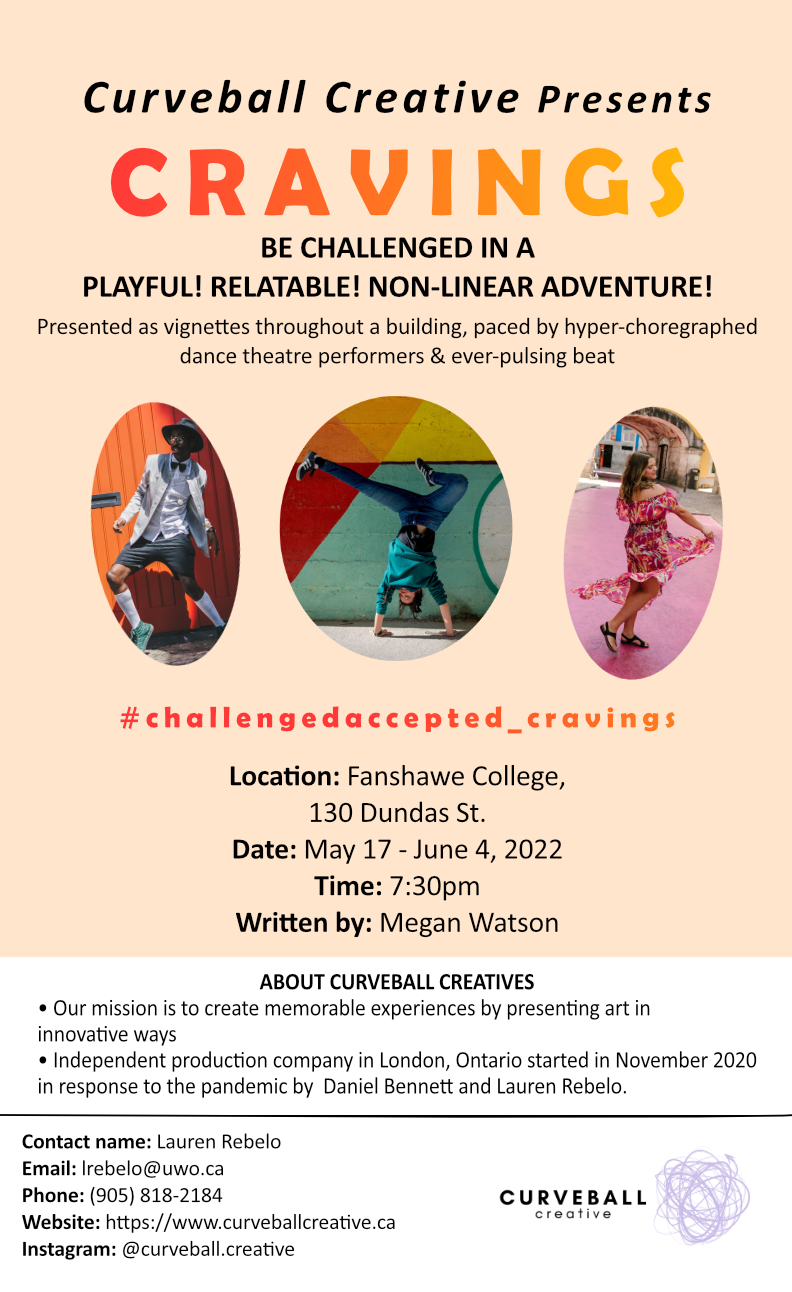 71/107
[Speaker Notes: gpark56_poster.jpg]
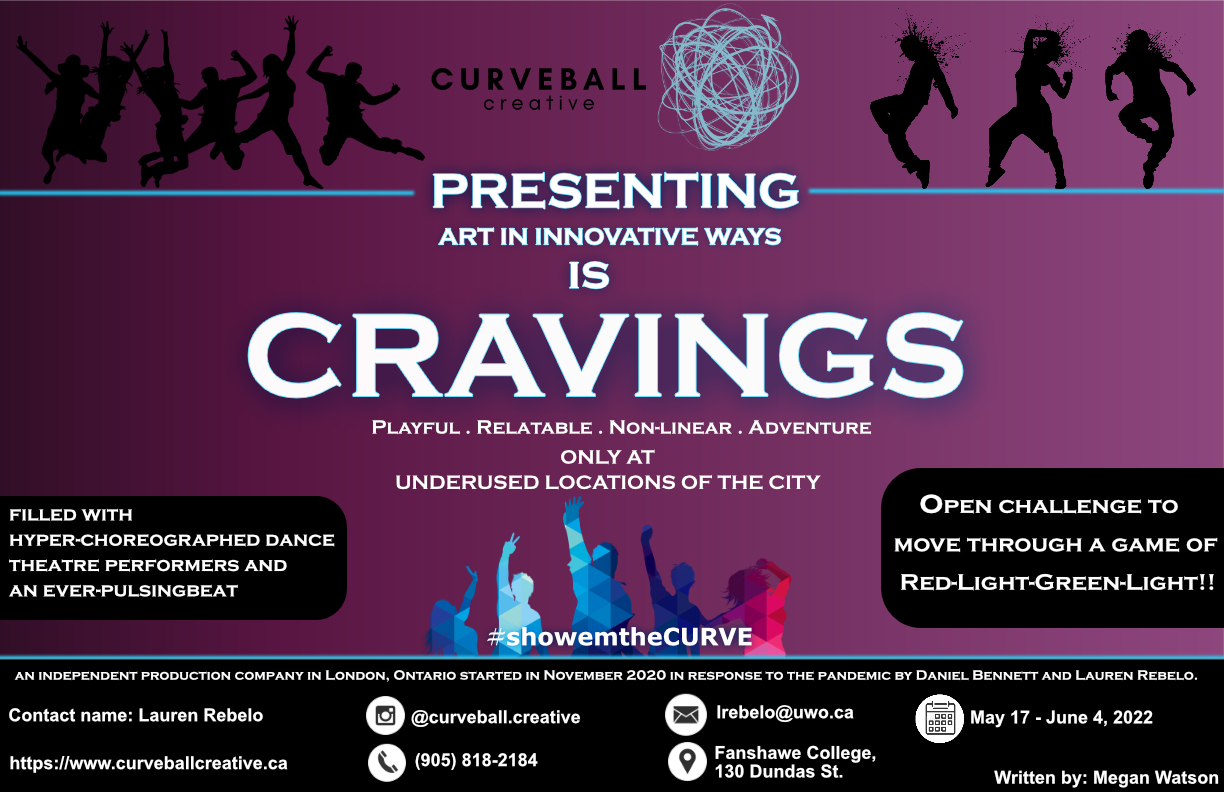 72/107
[Speaker Notes: gmenon3_poster.jpg]
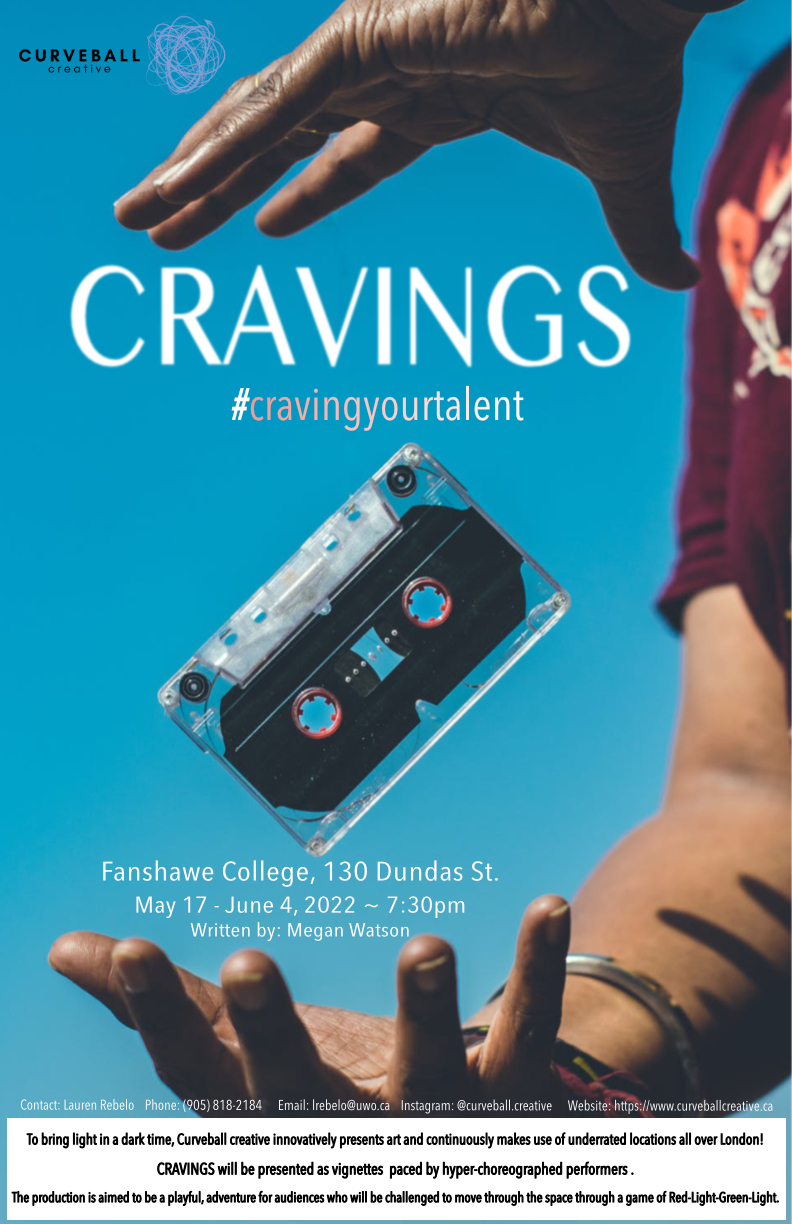 73/107
[Speaker Notes: erigato_poster.jpg]
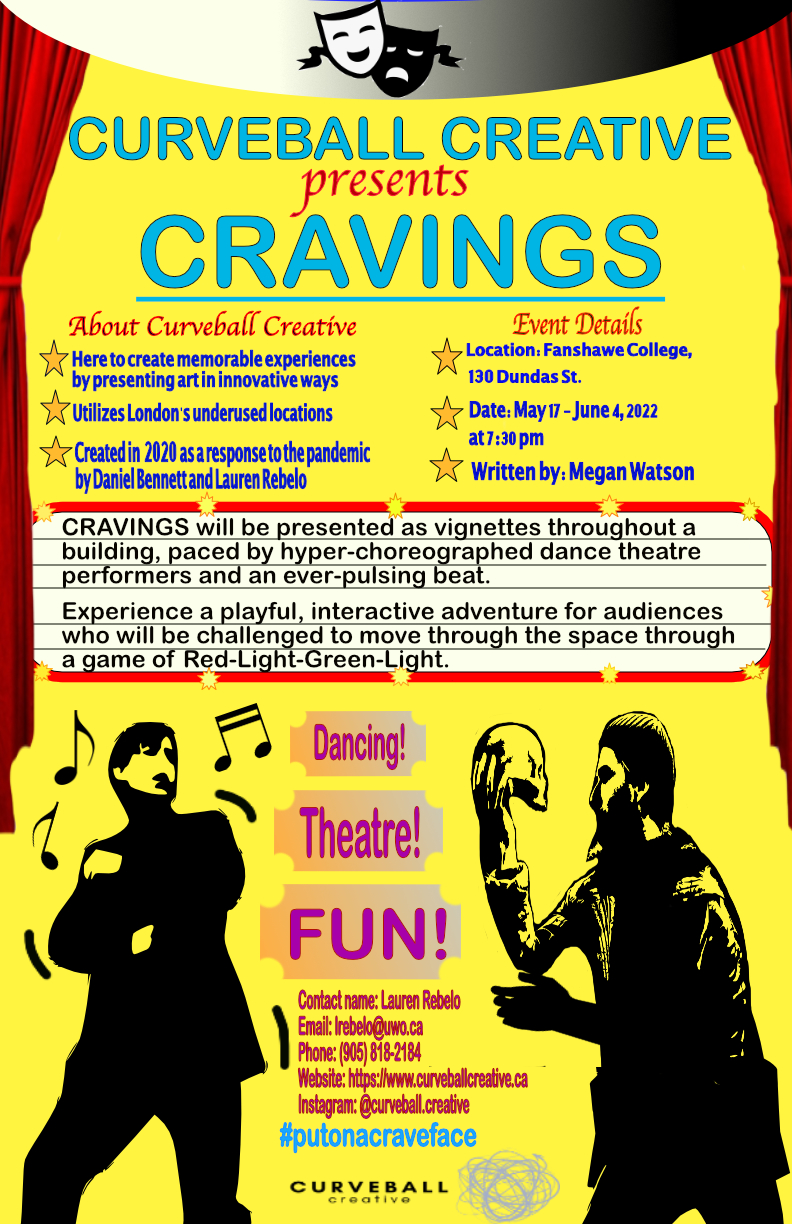 74/107
[Speaker Notes: enicho27_poster.jpg]
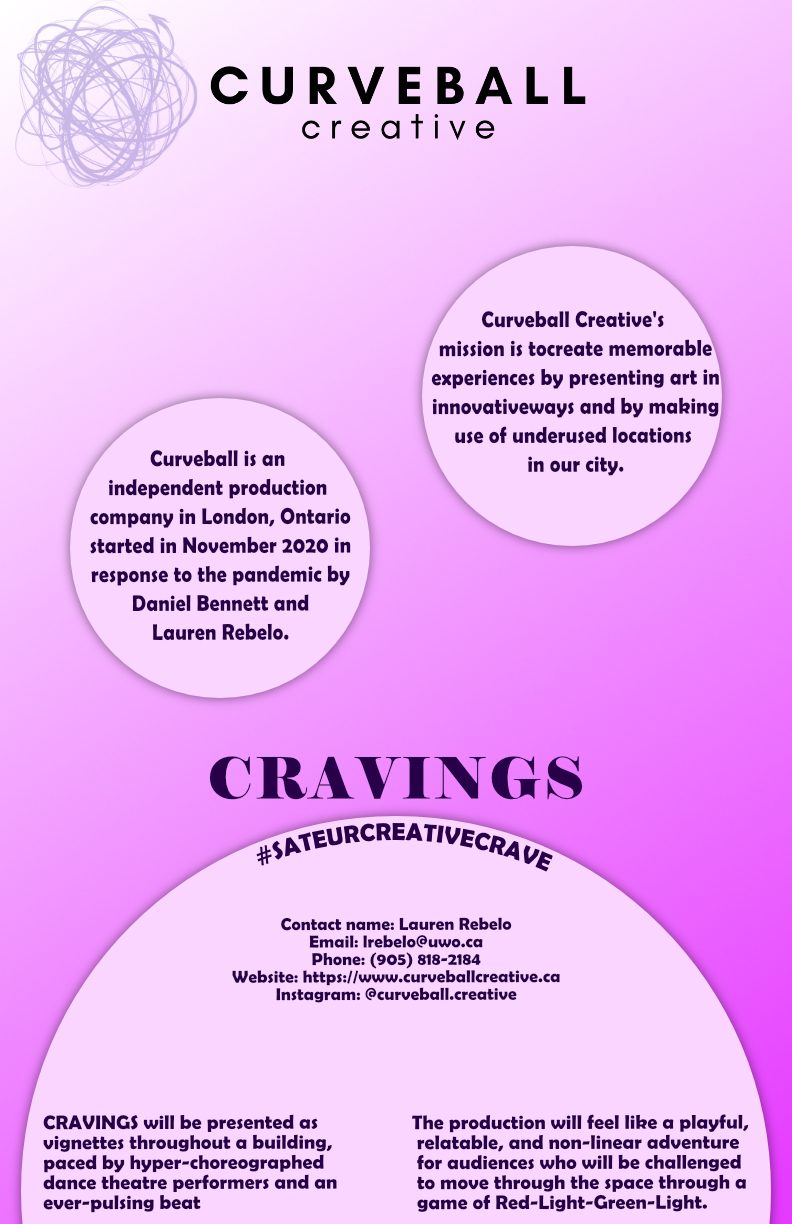 75/107
[Speaker Notes: dpop3_poster.jpg]
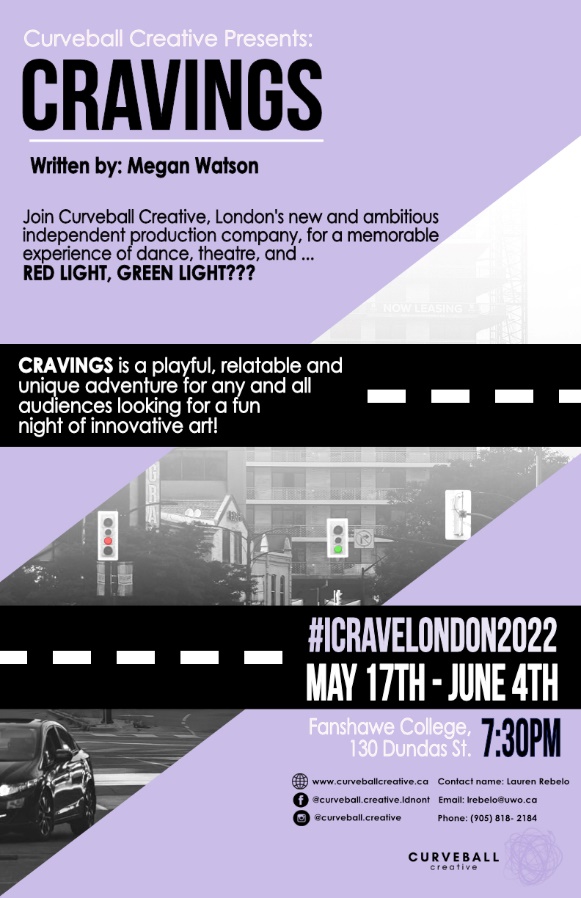 76/107
[Speaker Notes: dpertson_poster.jpg]
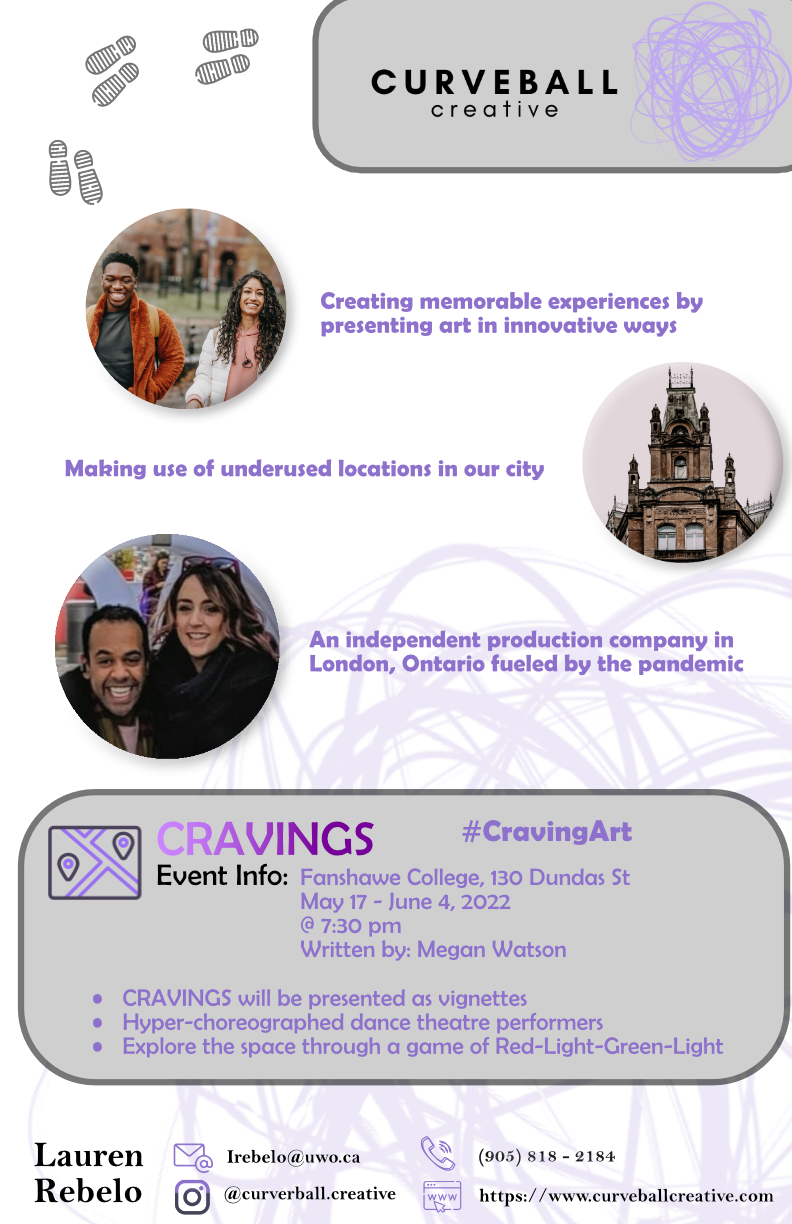 77/107
[Speaker Notes: dpate294_poster.jpg]
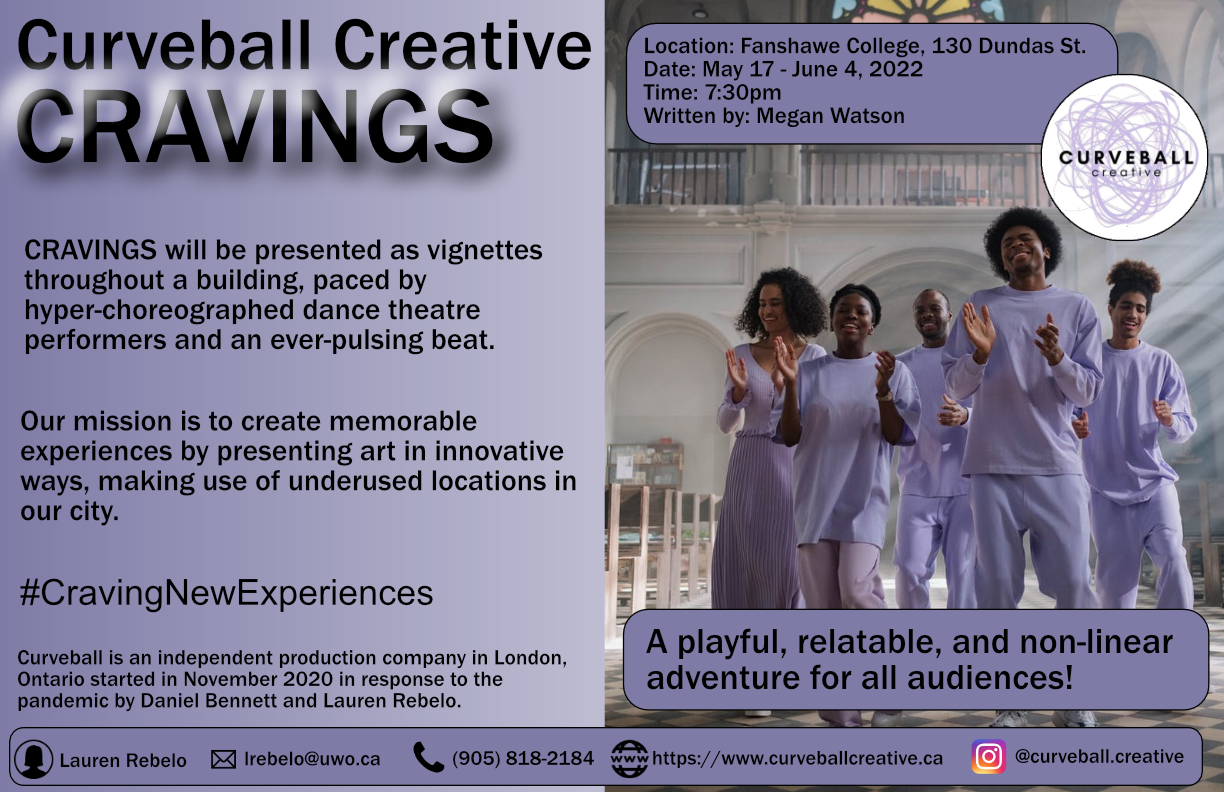 78/107
[Speaker Notes: dpang26_poster.jpg]
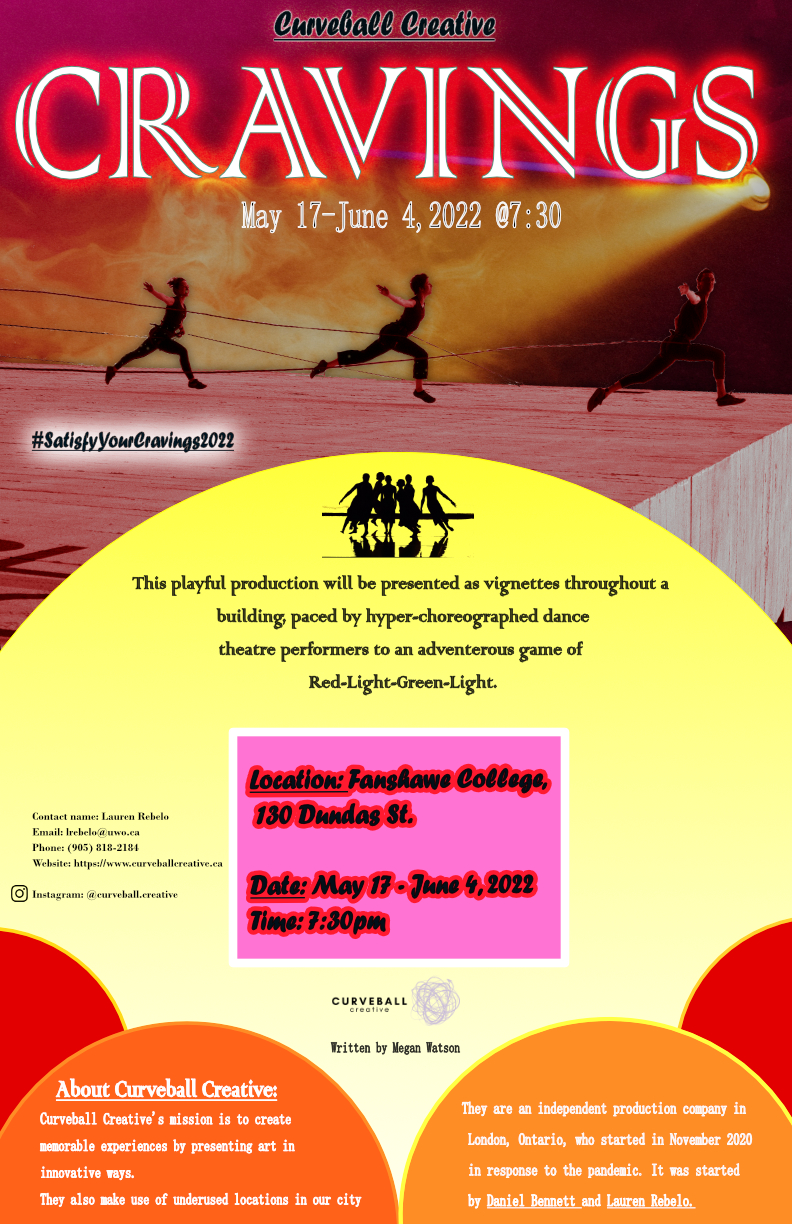 79/107
[Speaker Notes: dnguy259_poster.jpg]
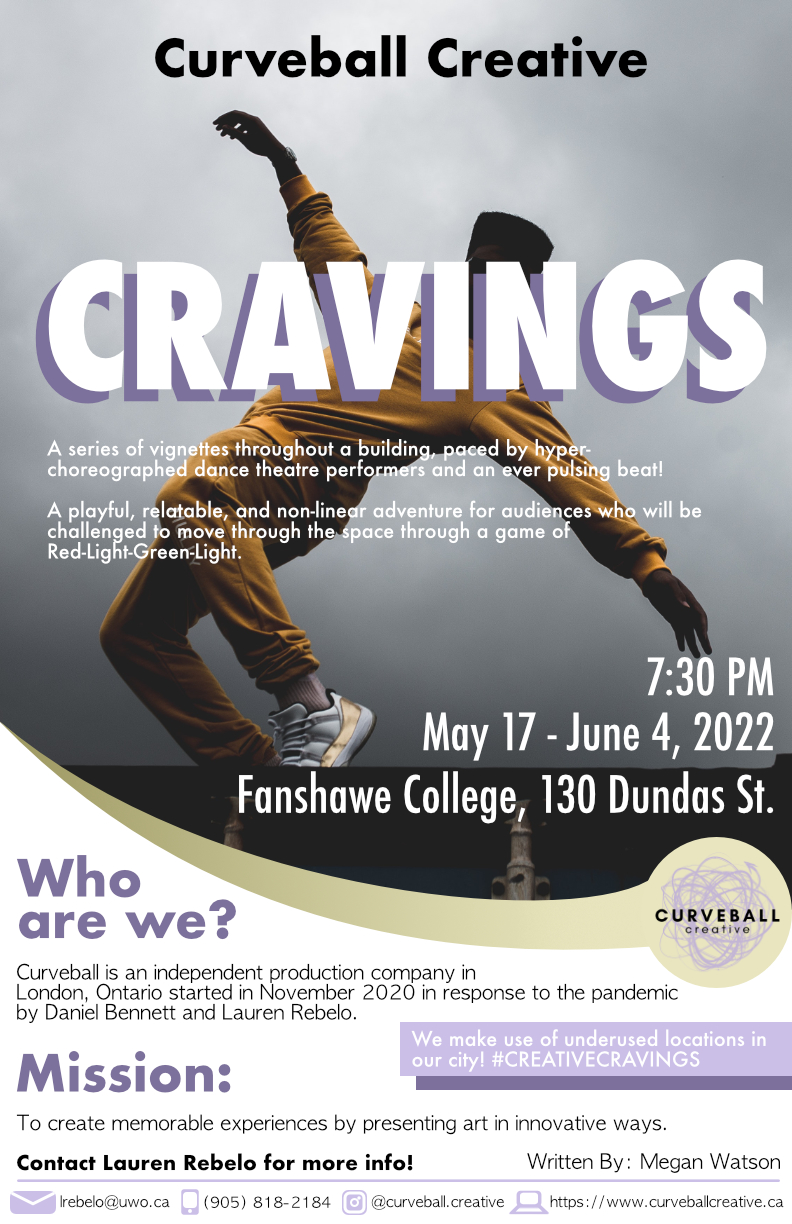 80/107
[Speaker Notes: dnguy232_poster.jpg]
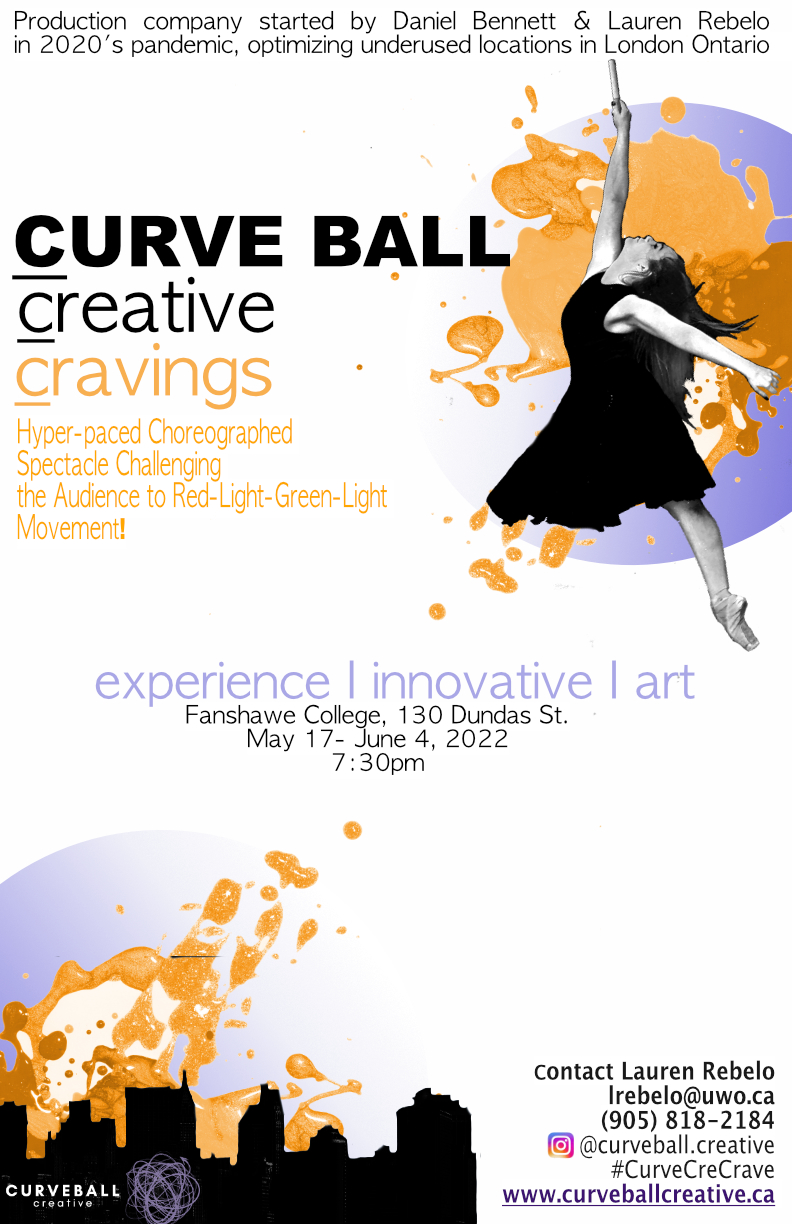 81/107
[Speaker Notes: dnatalia_poster.jpg]
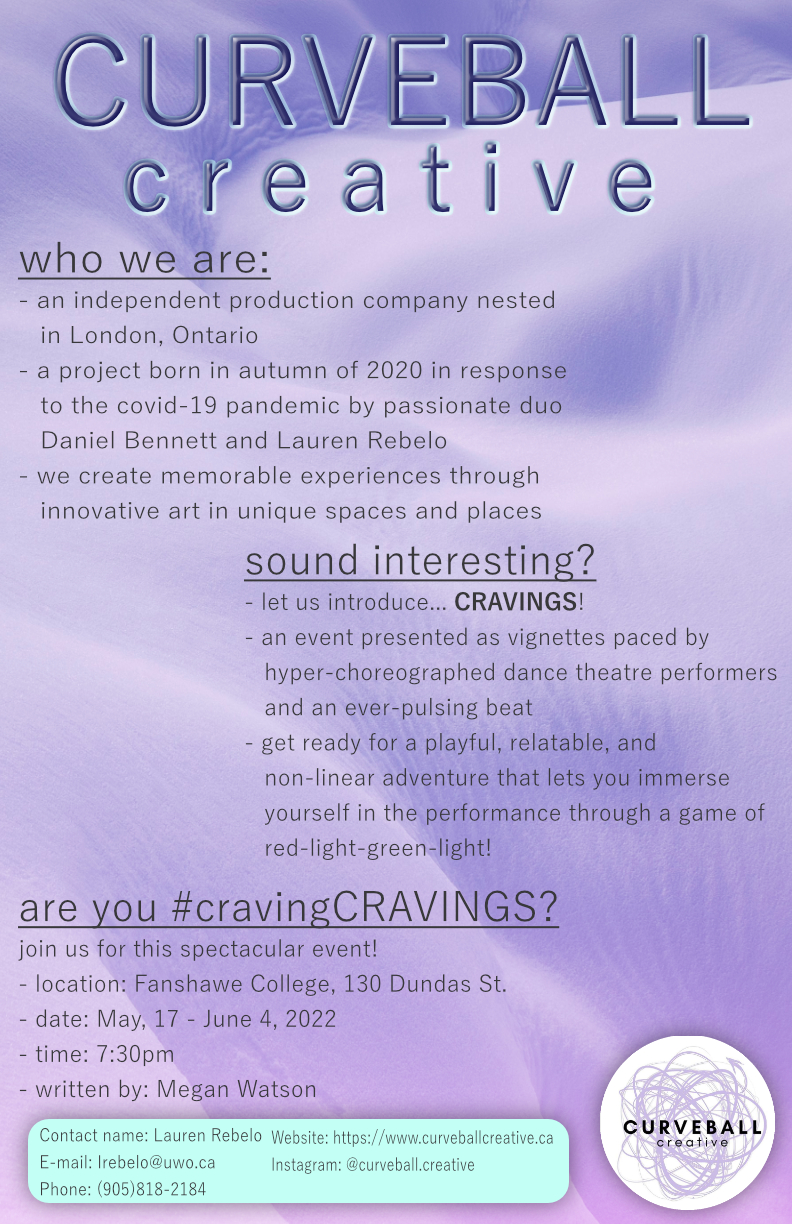 82/107
[Speaker Notes: dmicu2_poster.jpg]
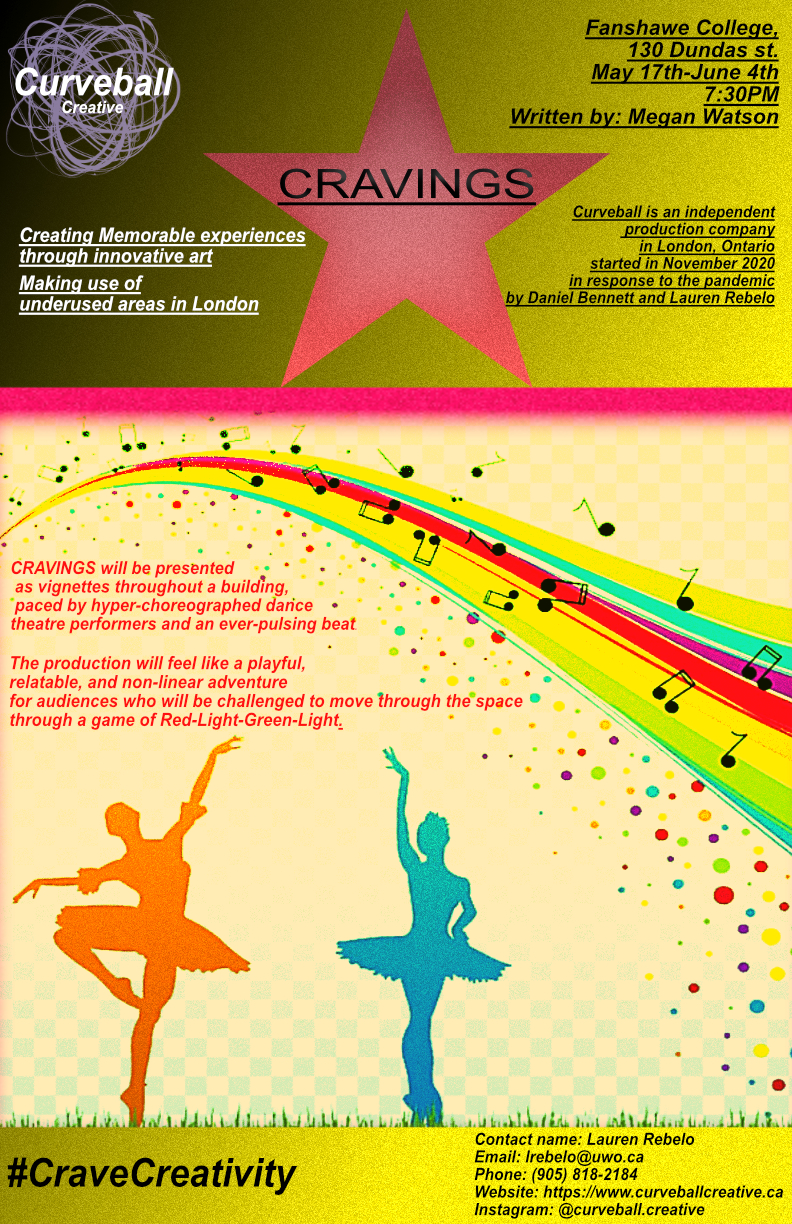 83/107
[Speaker Notes: cphill58_poster.jpg]
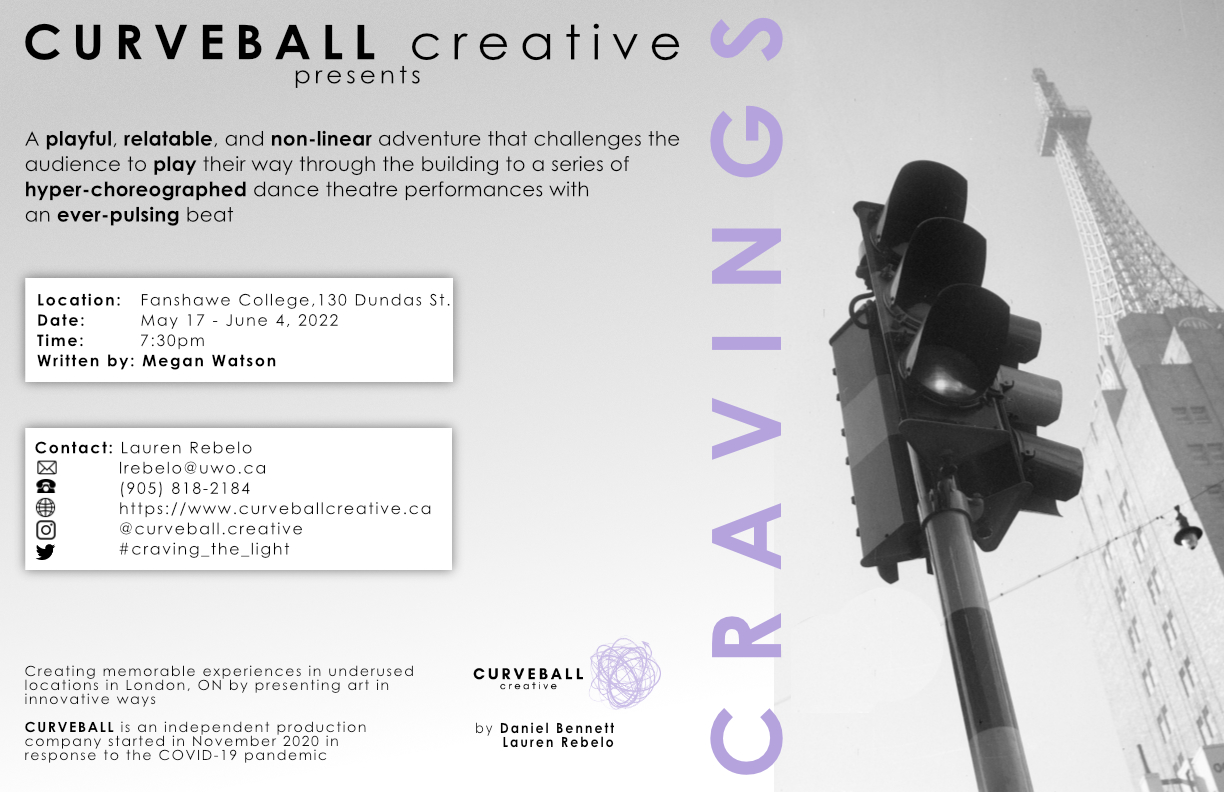 84/107
[Speaker Notes: cowen23_poster.jpg]
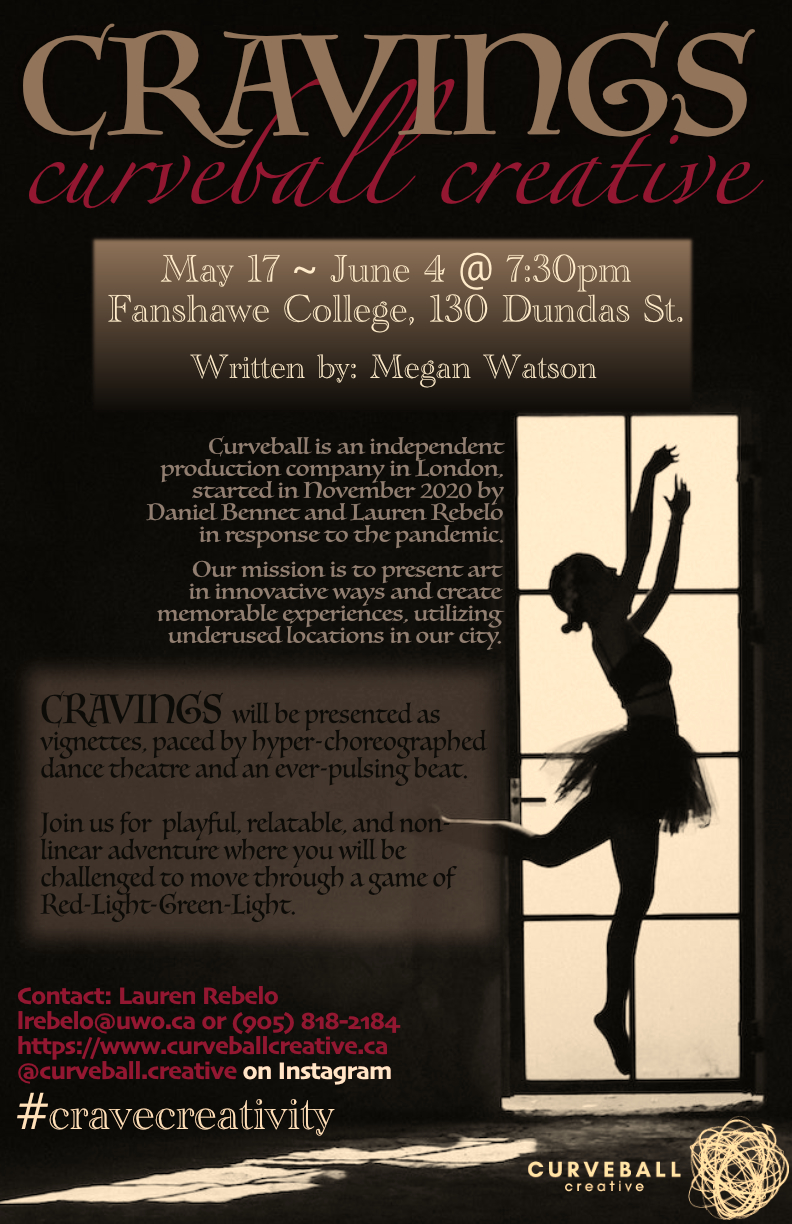 85/107
[Speaker Notes: coreil4_poster.jpg]
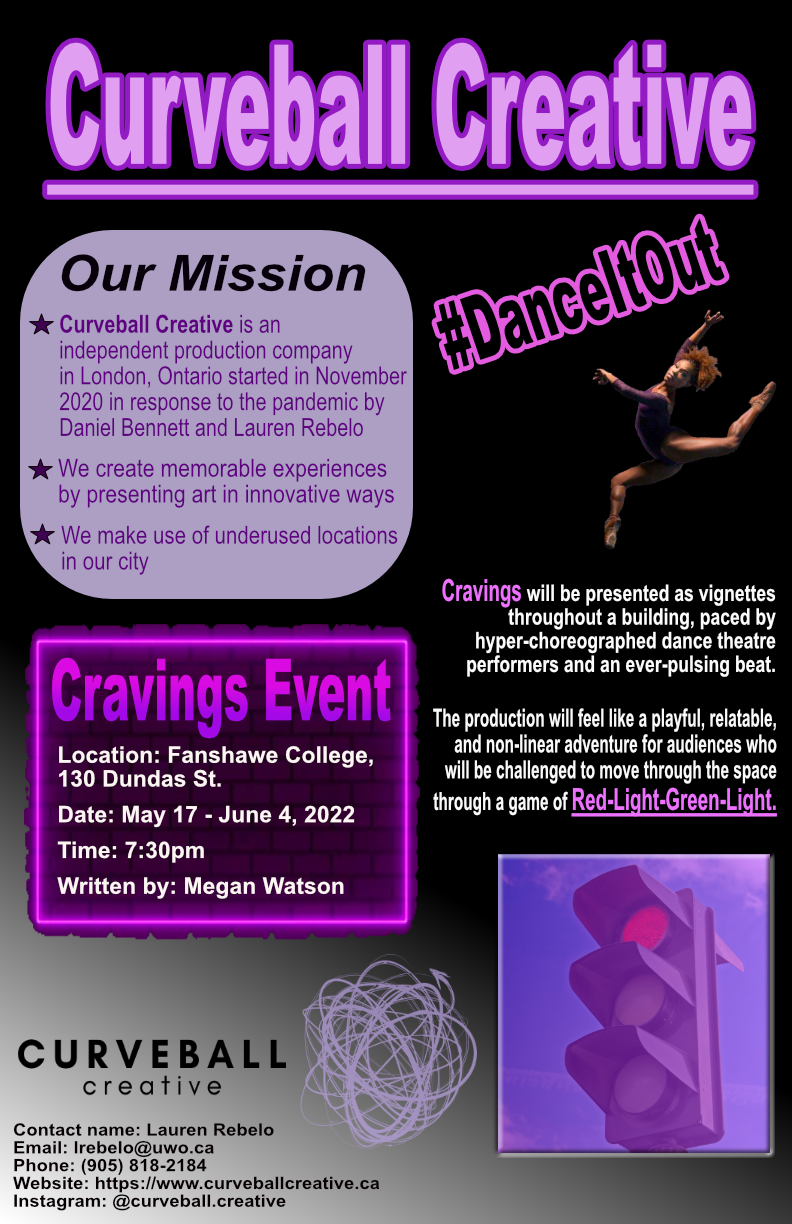 86/107
[Speaker Notes: cnunno2_poster.jpg]
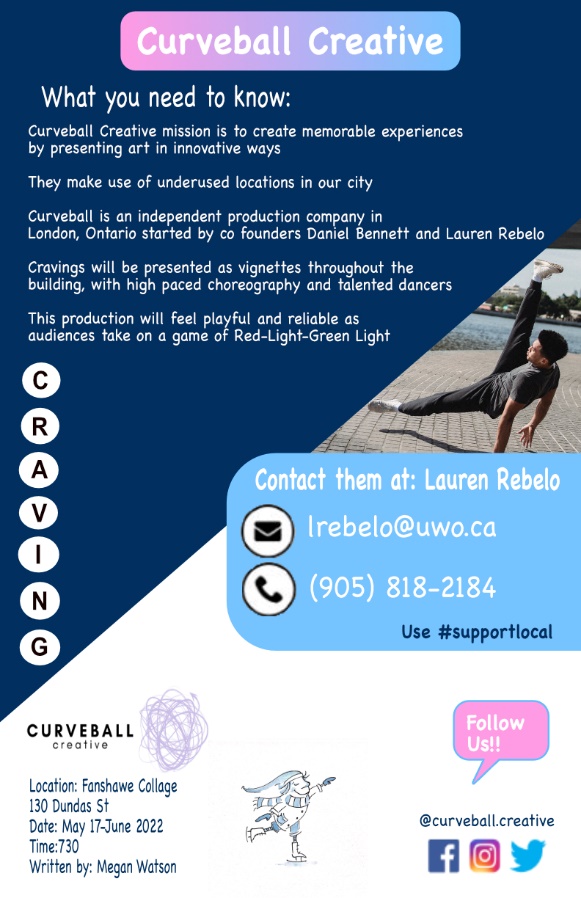 87/107
[Speaker Notes: cmulford_poster.jpg]
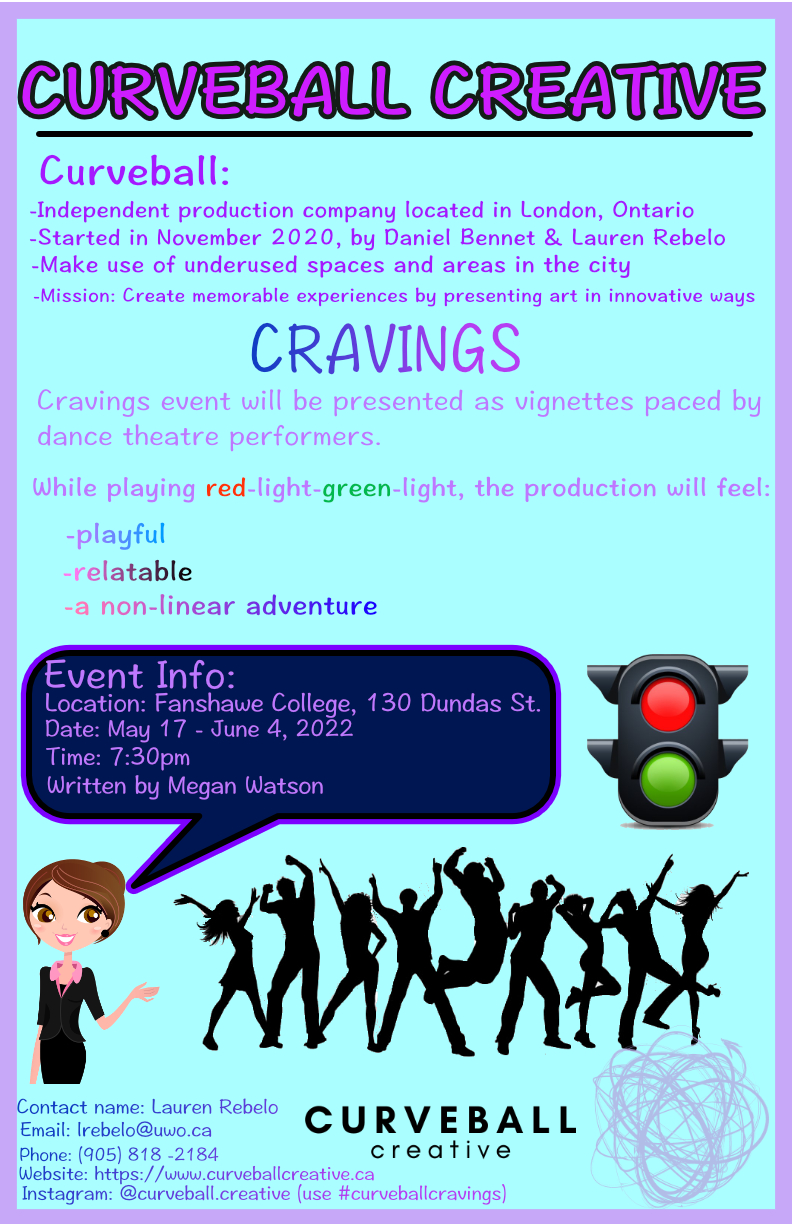 88/107
[Speaker Notes: bquon_poster.jpg]
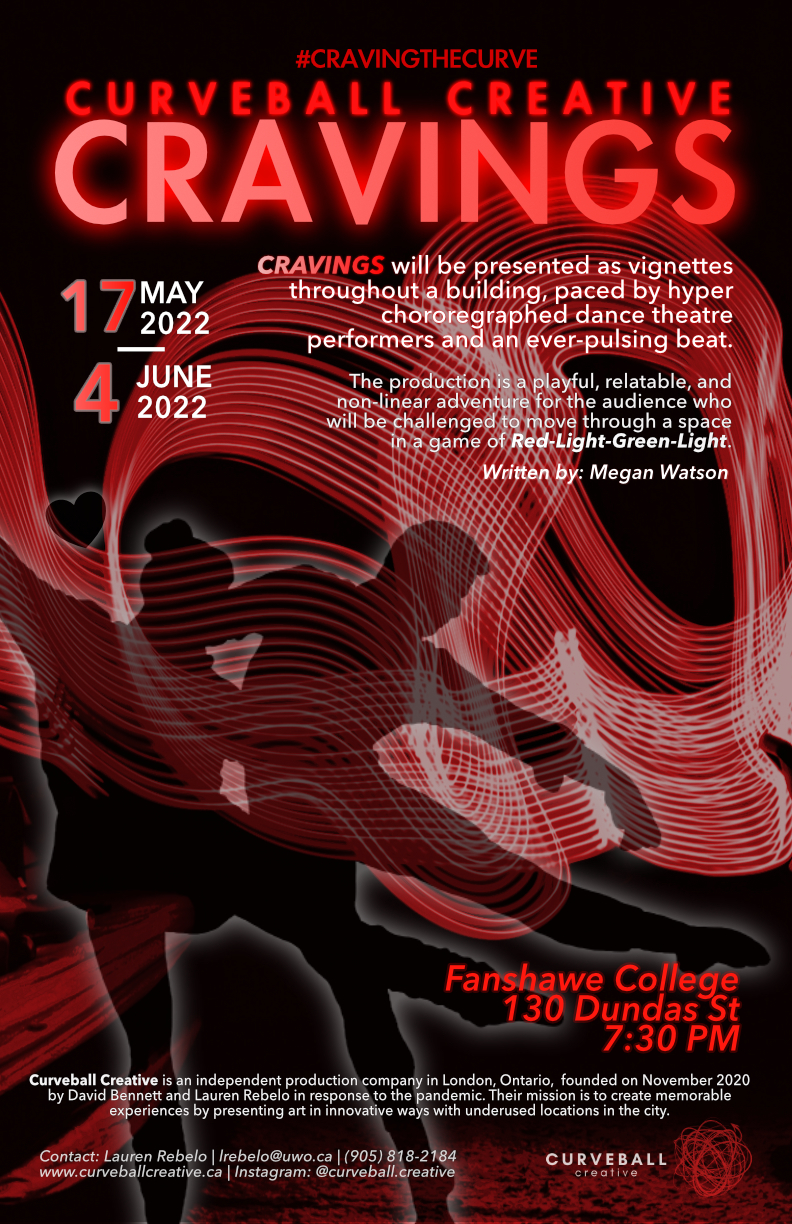 89/107
[Speaker Notes: bqiu28_poster.jpg]
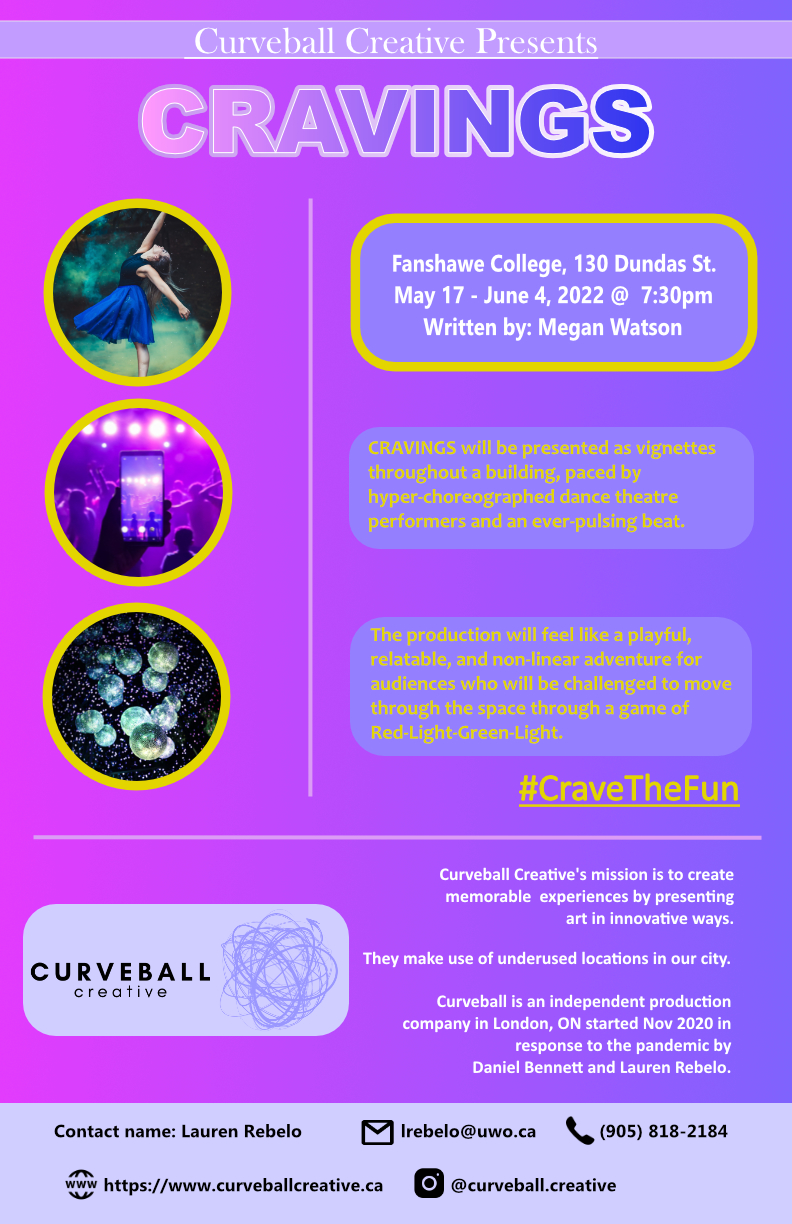 90/107
[Speaker Notes: bpatel86_poster.jpg]
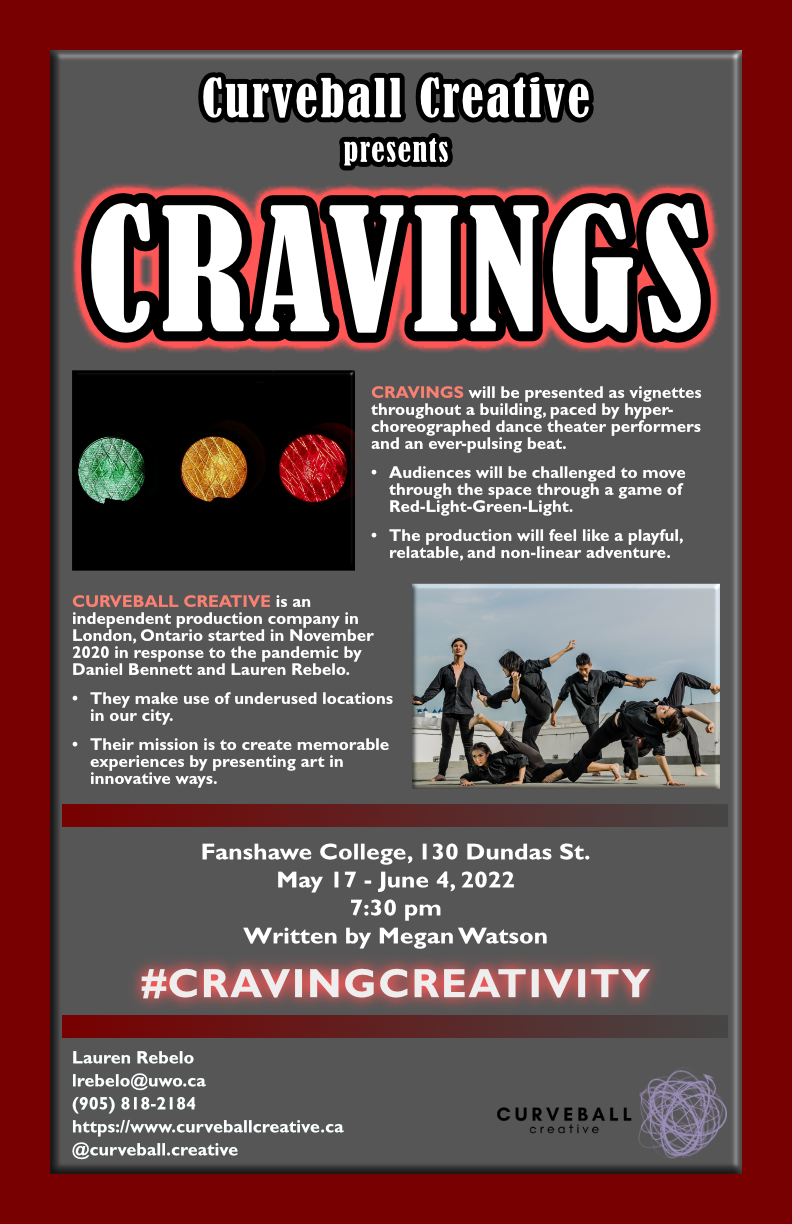 91/107
[Speaker Notes: bnadeswa_poster.jpg]
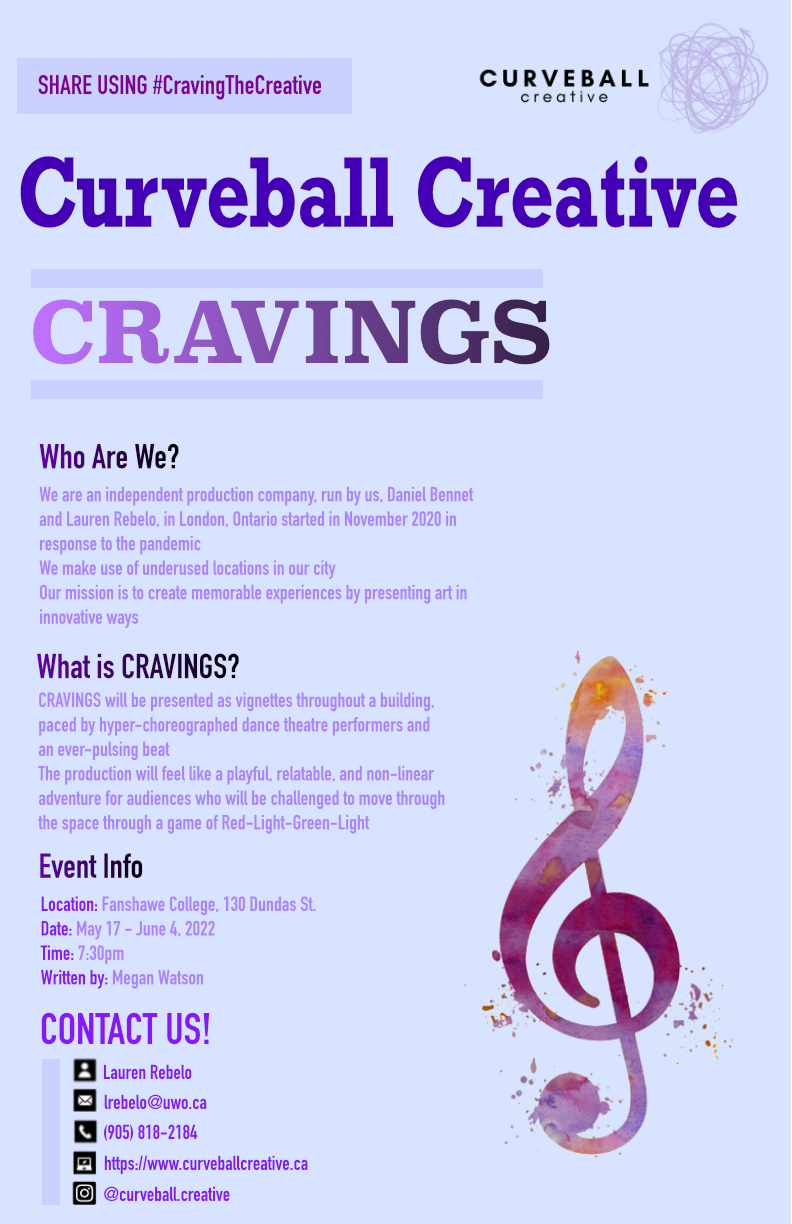 92/107
[Speaker Notes: asahot22_poster.jpg]
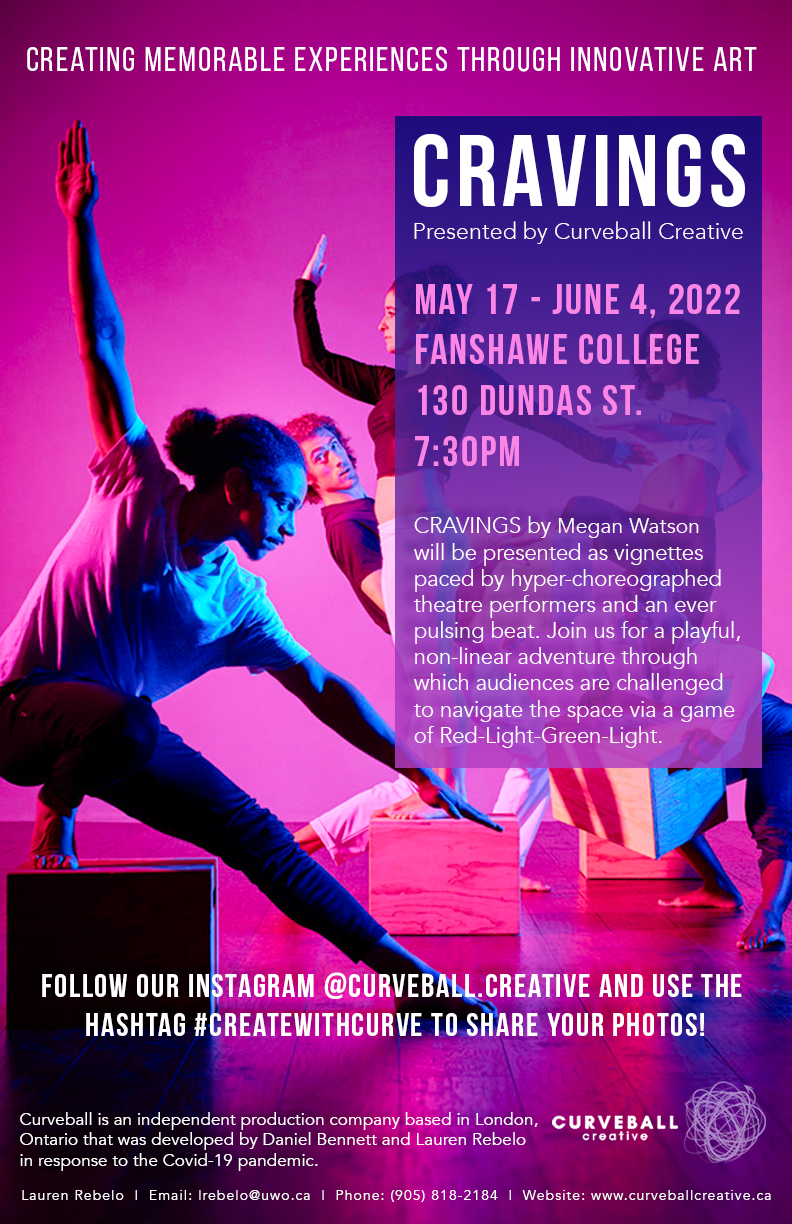 93/107
[Speaker Notes: arusso25_poster.jpg]
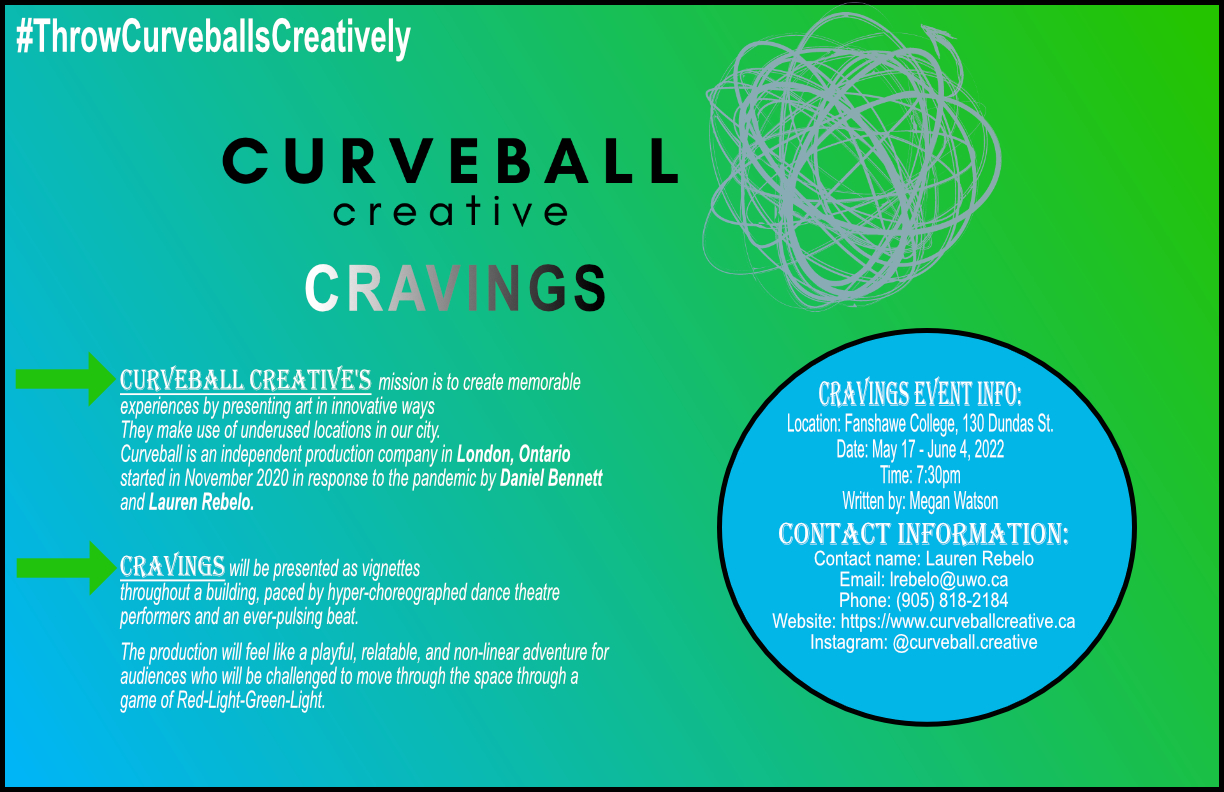 94/107
[Speaker Notes: araja32_poster.jpg]
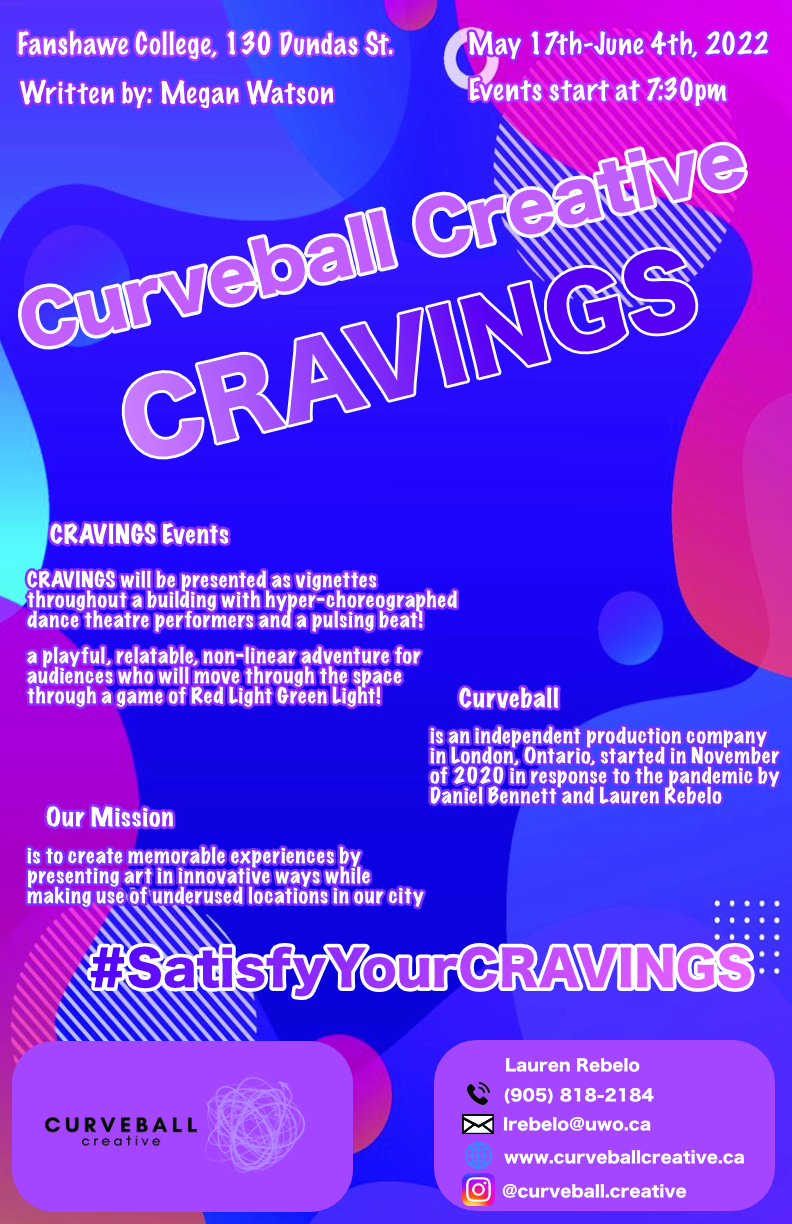 95/107
[Speaker Notes: araemisc_poster.jpg]
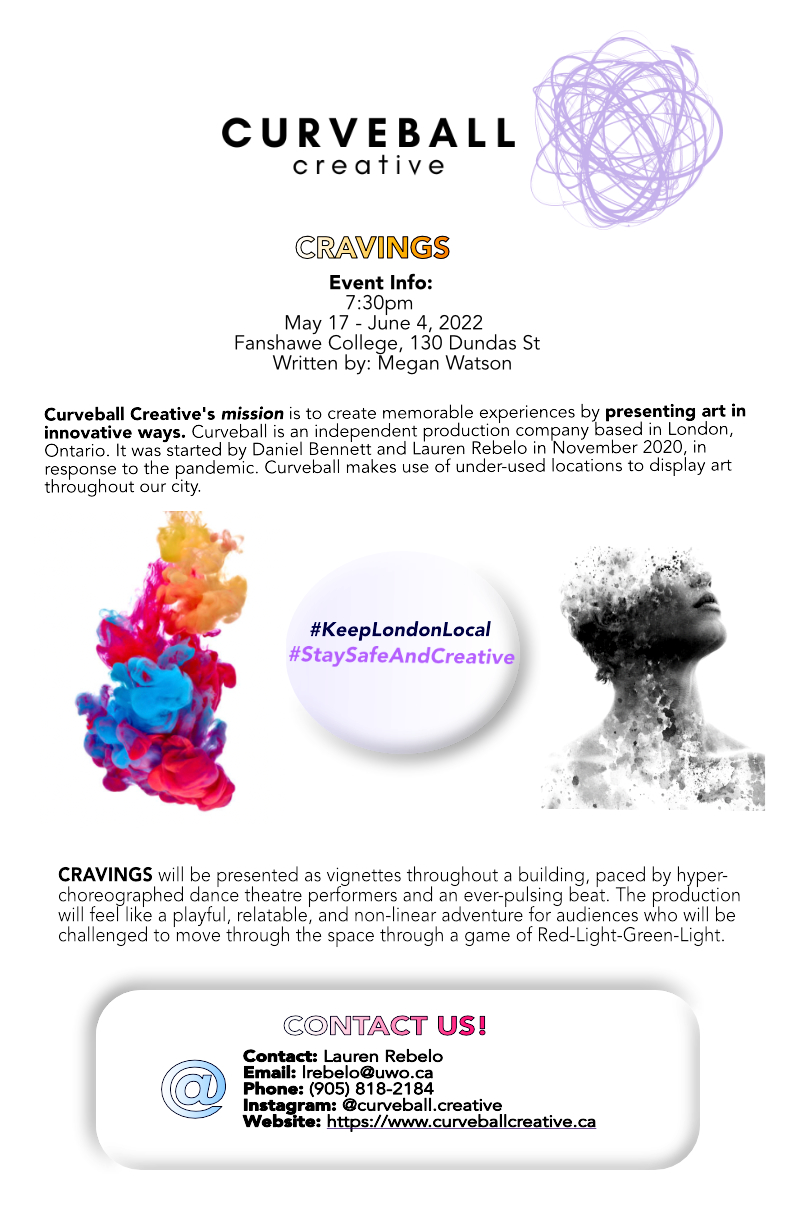 96/107
[Speaker Notes: apostons_poster.jpg]
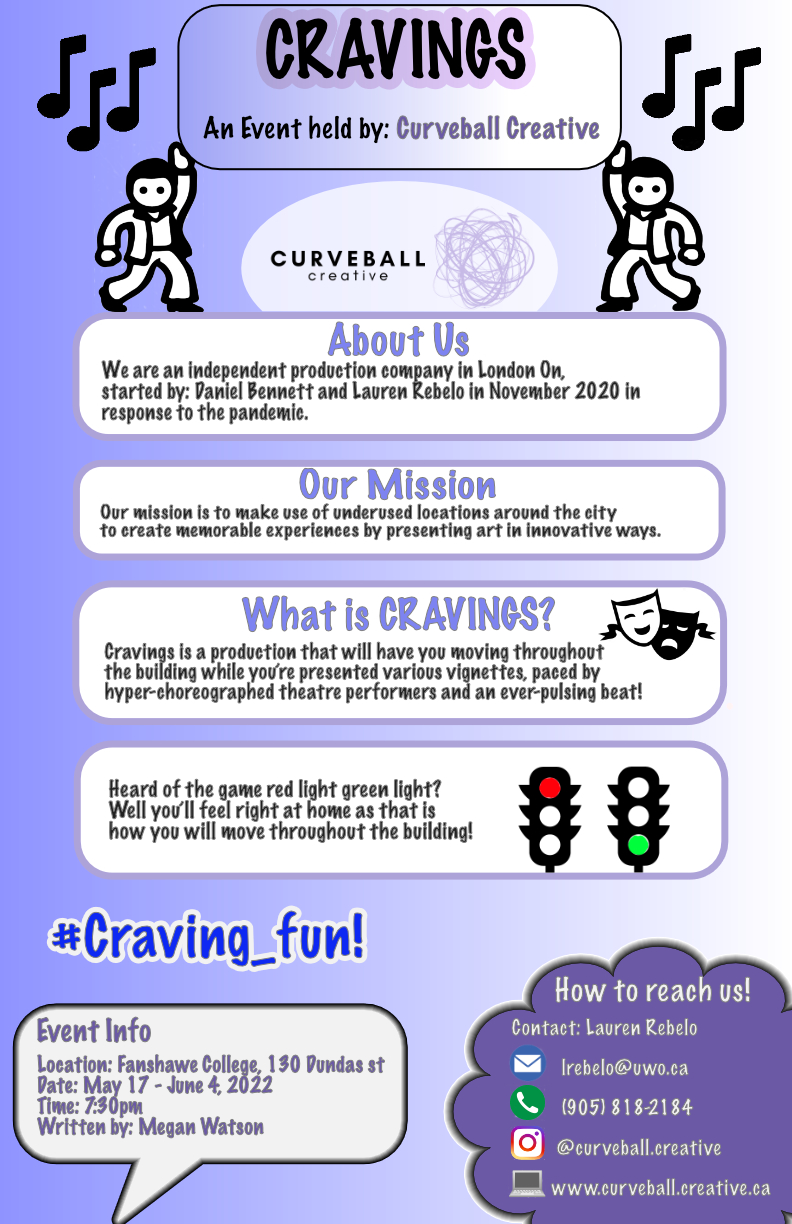 97/107
[Speaker Notes: apitblad_poster.jpg]
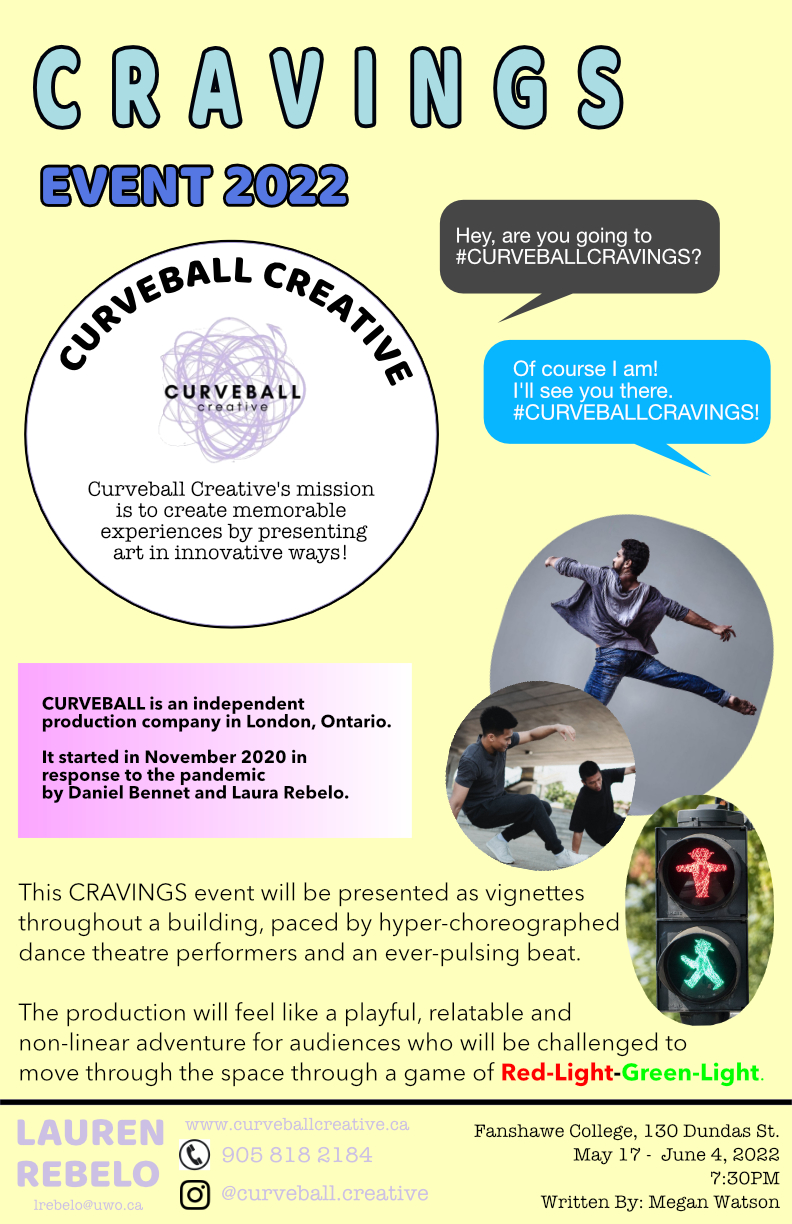 98/107
[Speaker Notes: aperangi_poster.jpg]
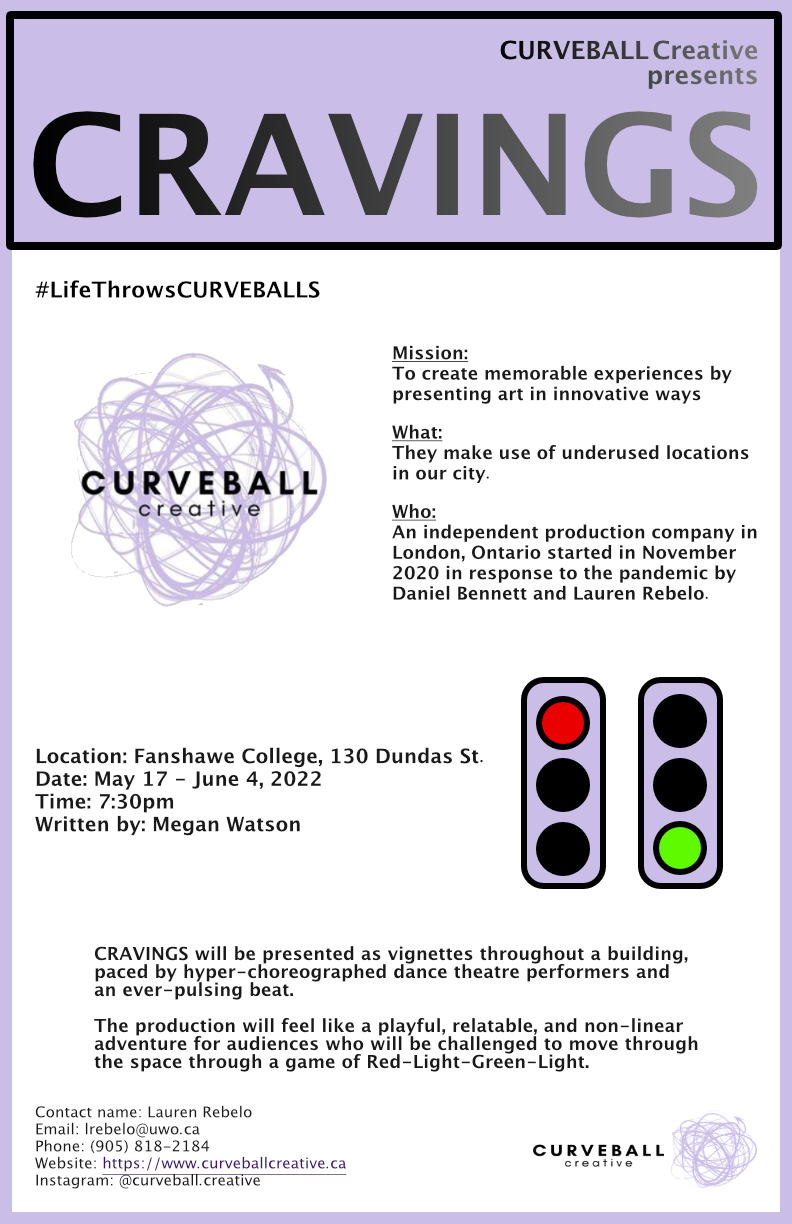 99/107
[Speaker Notes: apennin3_poster.jpg]
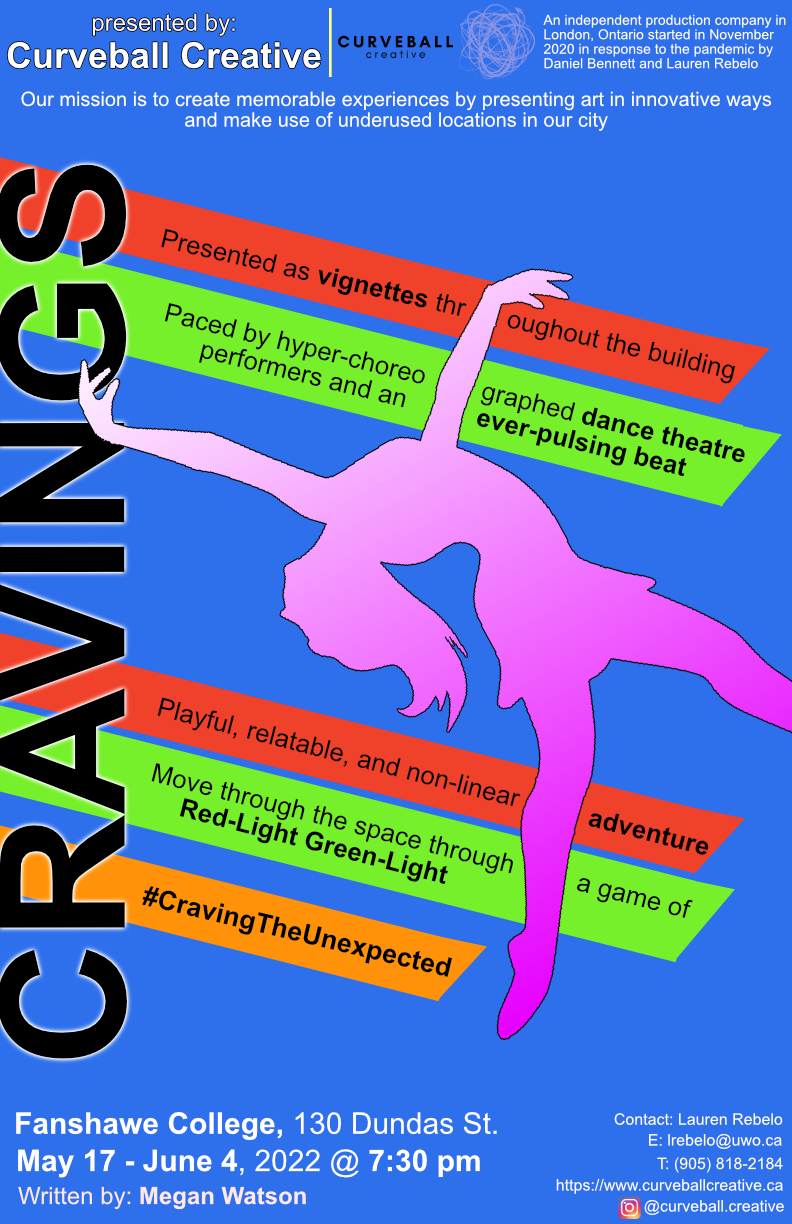 100/107
[Speaker Notes: apate626_poster.jpg]
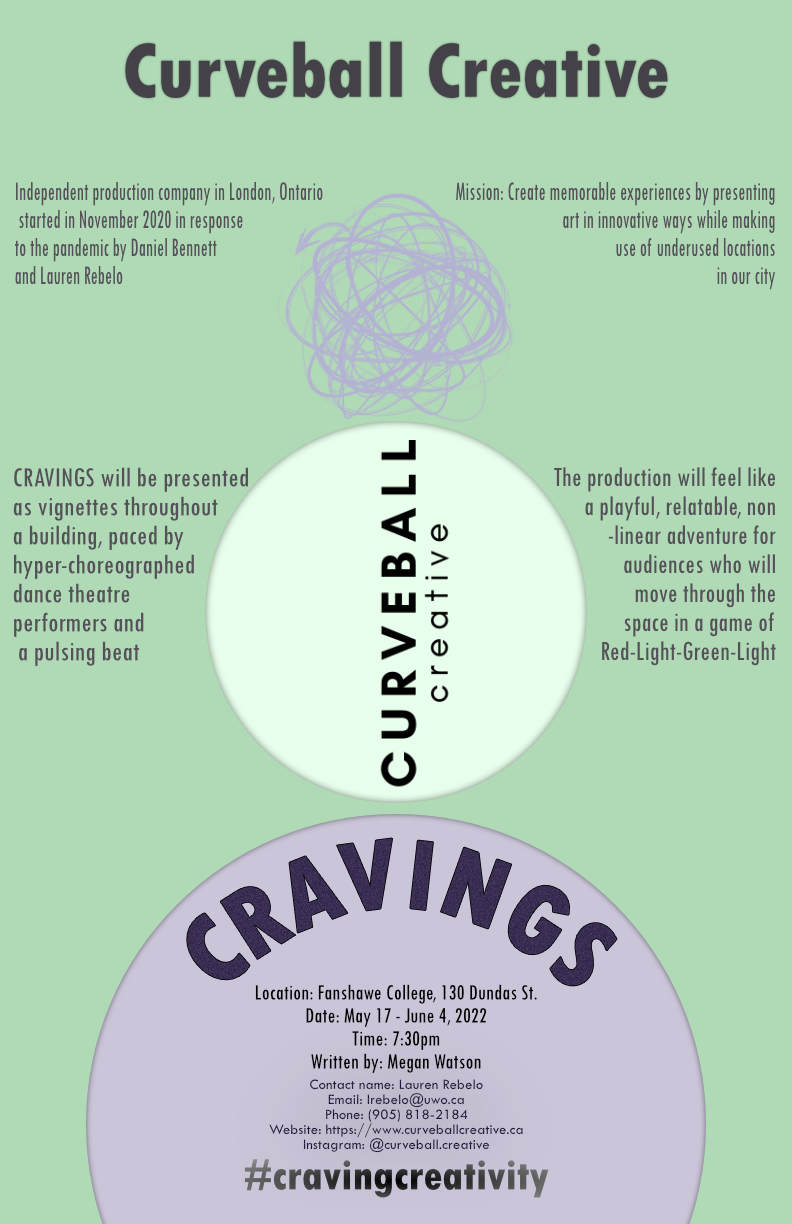 101/107
[Speaker Notes: aniski_poster.jpg]
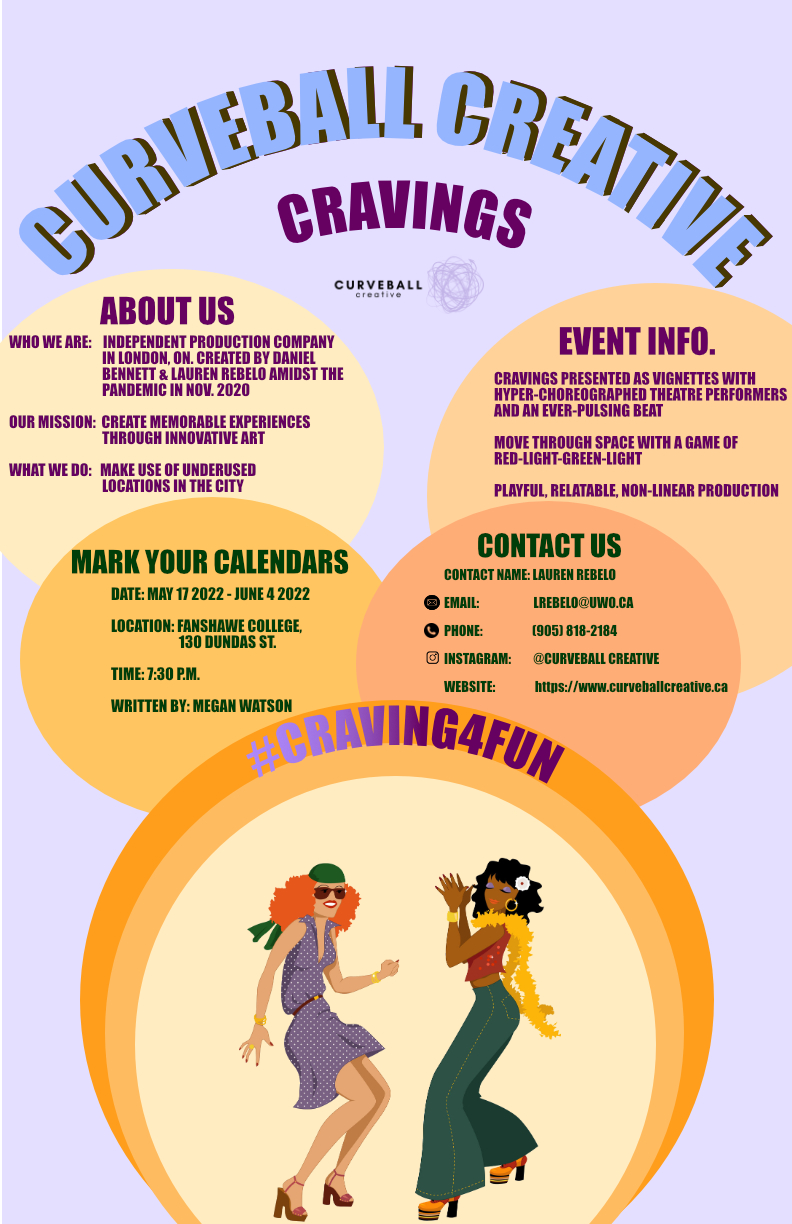 102/107
[Speaker Notes: anguy95_poster.jpg]
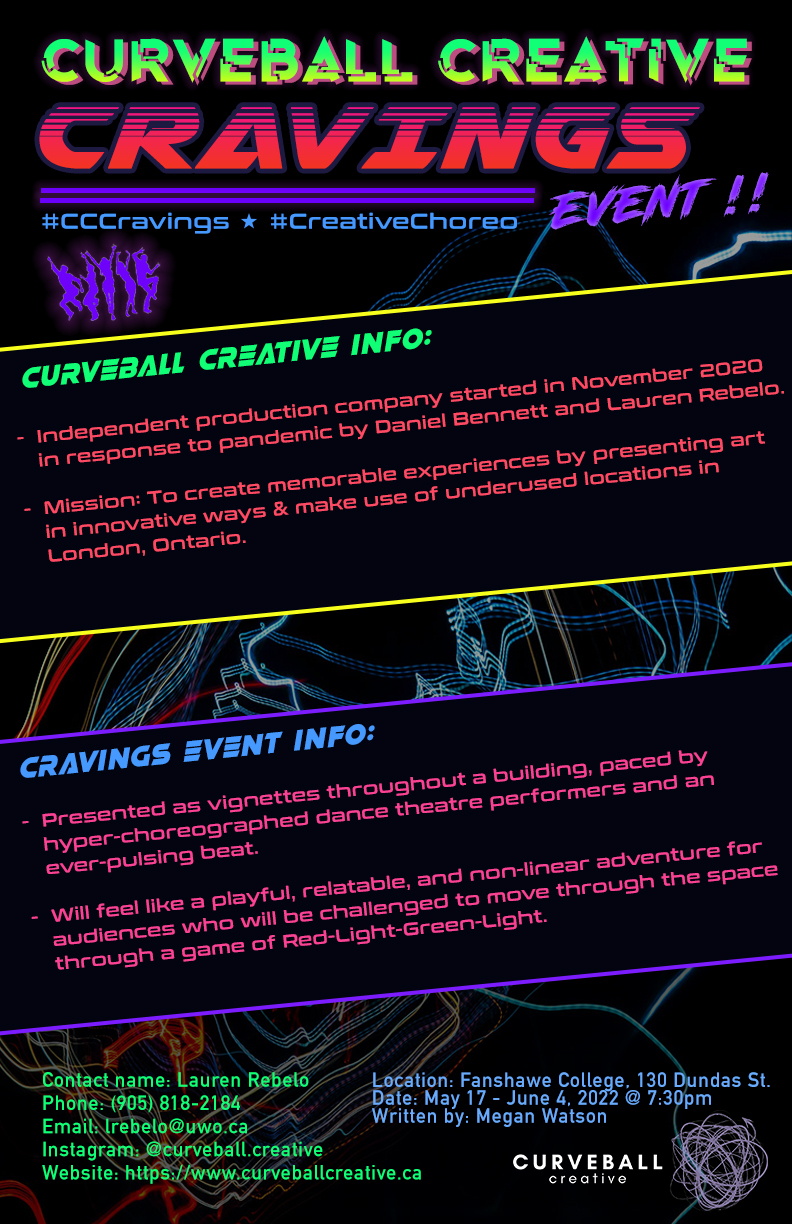 103/107
[Speaker Notes: anguy268_poster.jpg]
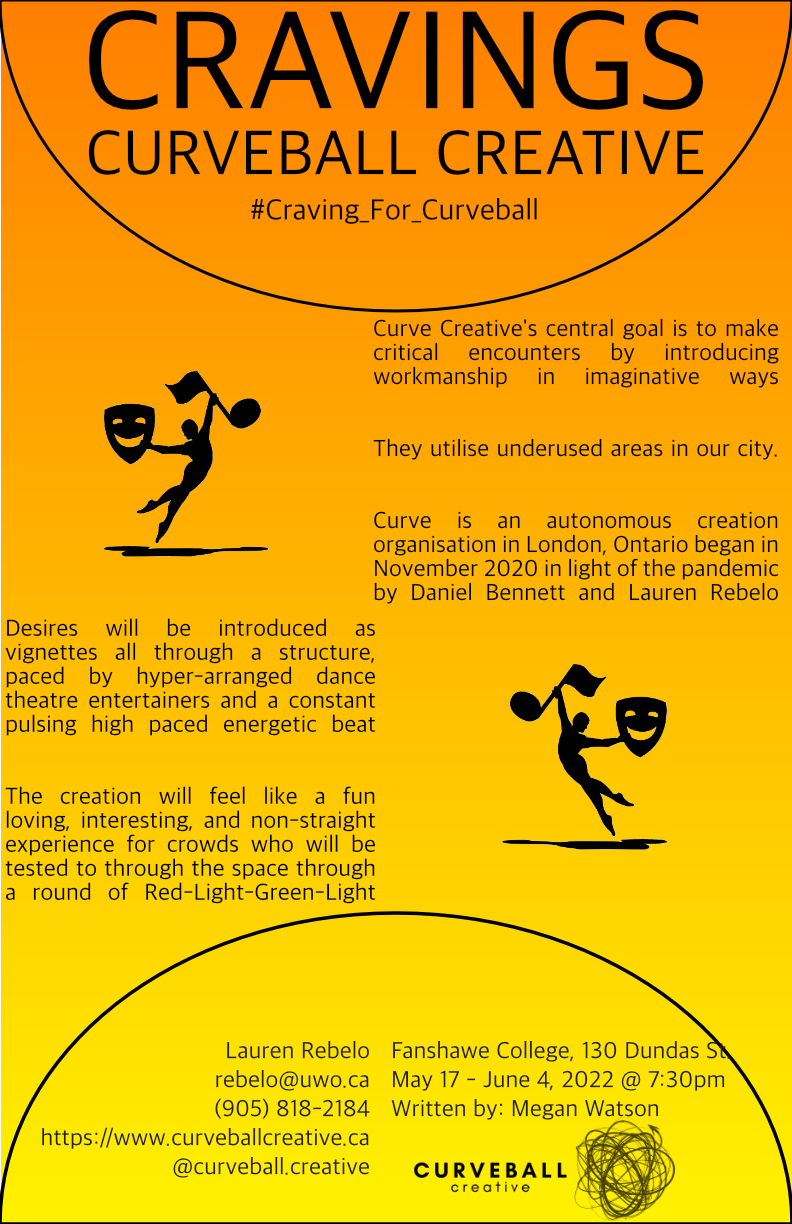 104/107
[Speaker Notes: anayyar2_poster.jpg]
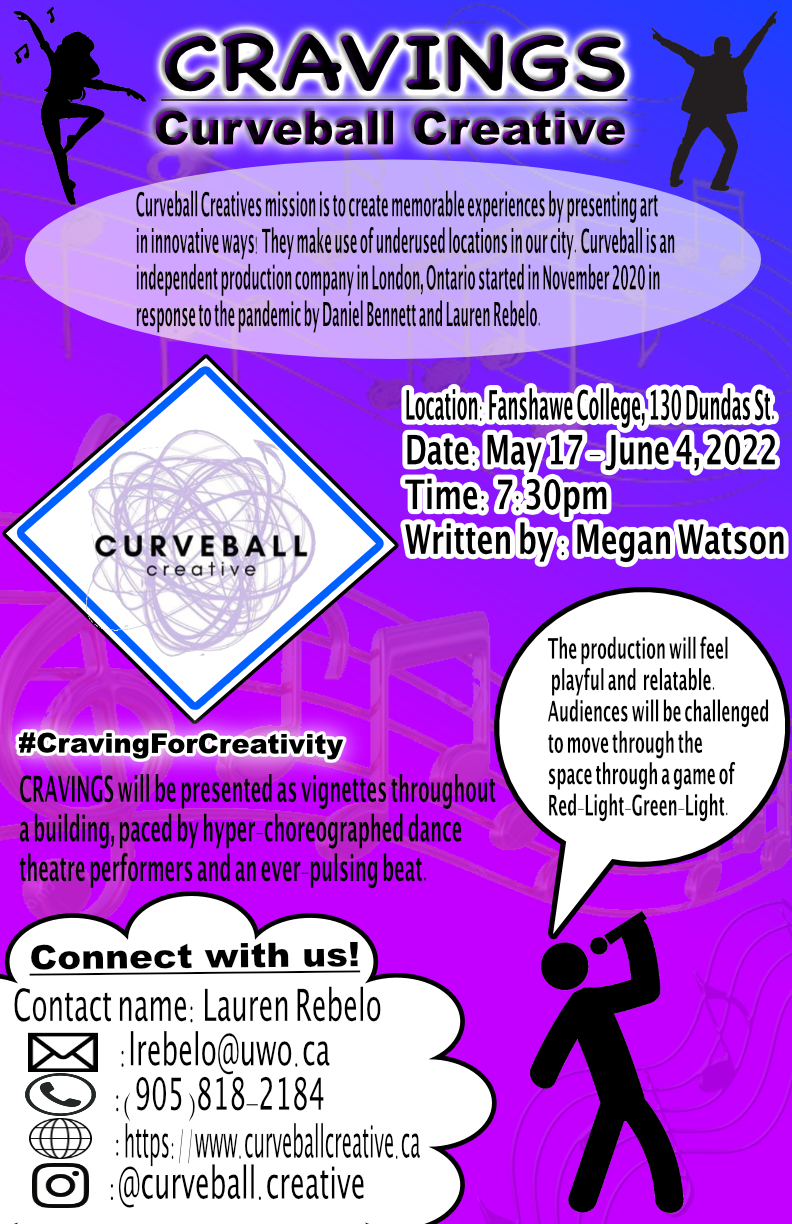 105/107
[Speaker Notes: anaumovs_poster.jpg]
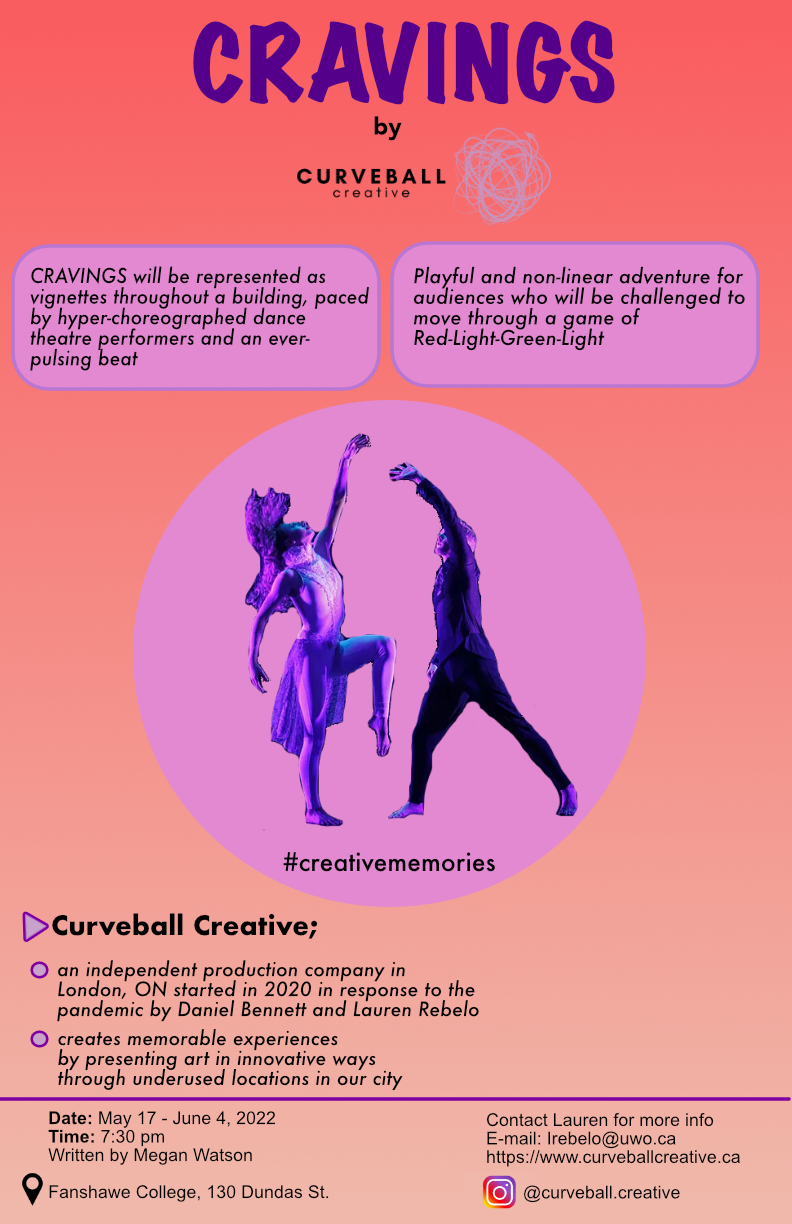 106/107
[Speaker Notes: amuftuog_poster.jpg]
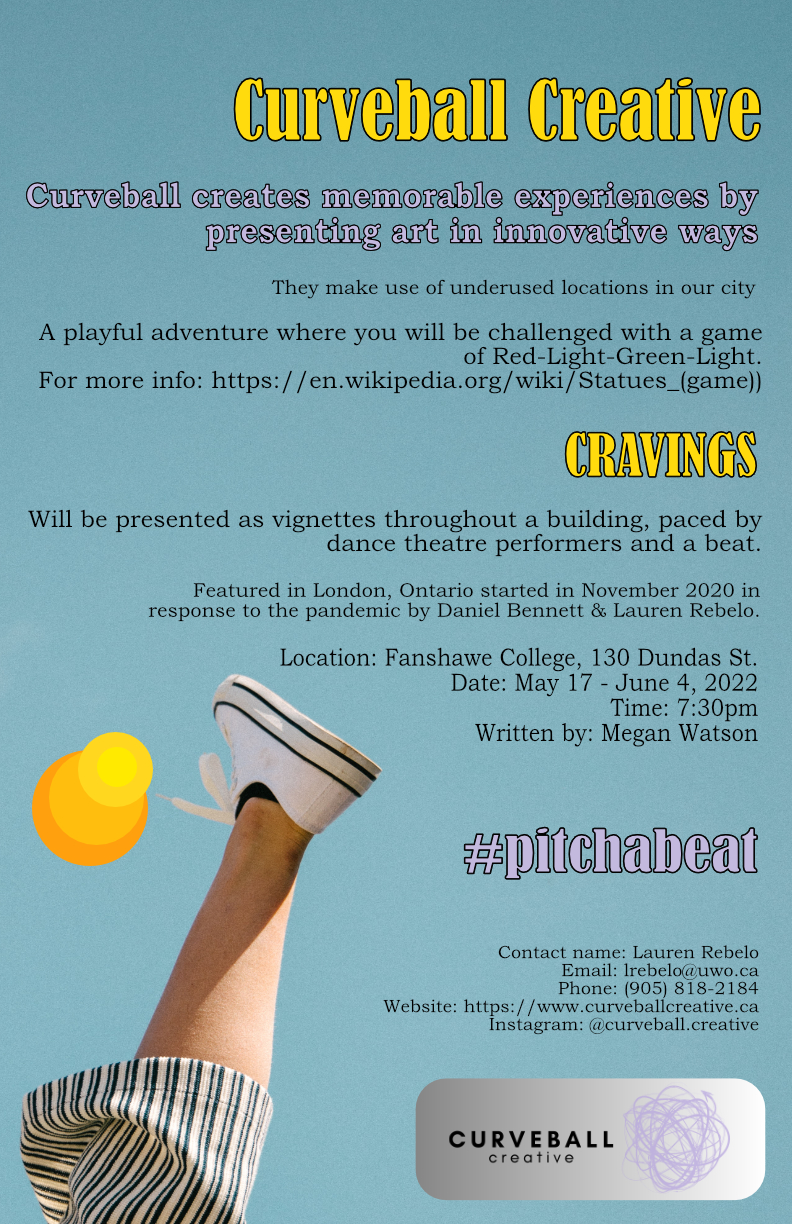 107/107
[Speaker Notes: amitta7_poster.jpg]
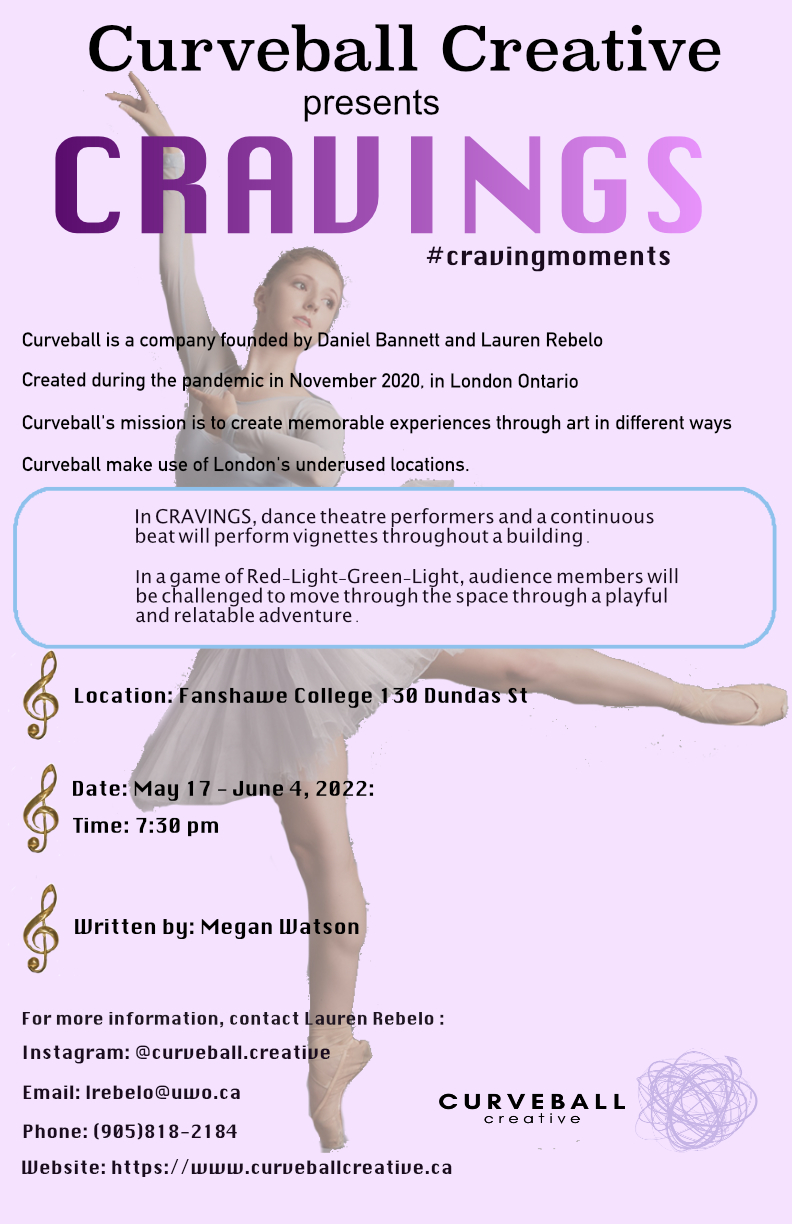 108/107
[Speaker Notes: amiri_poster.jpg]